Improving the watch-to-warning space with Probabilistic Hazard Information and the Warn-on-Forecast System
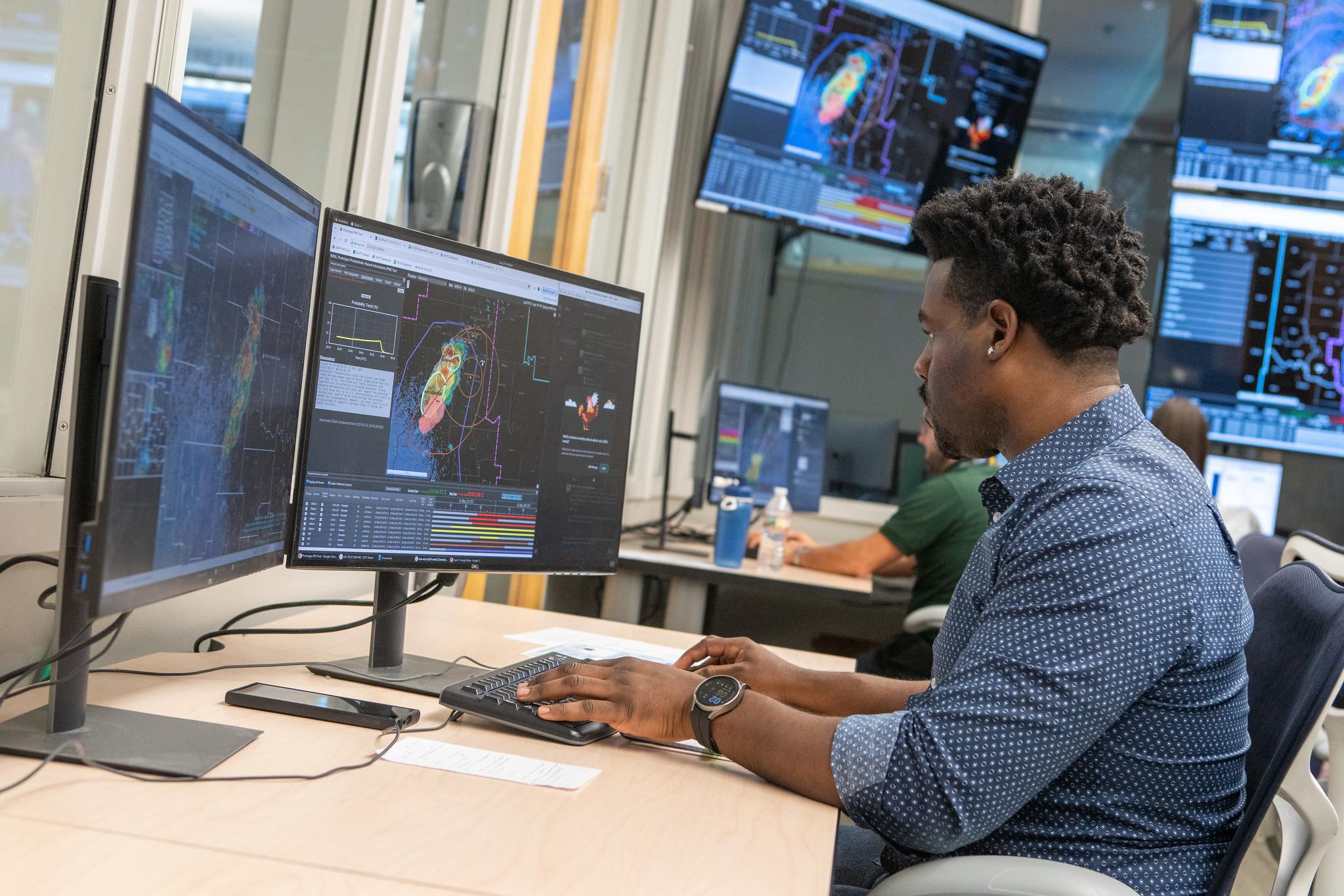 Presenting: Drs. Eric Loken and Kristin Calhoun
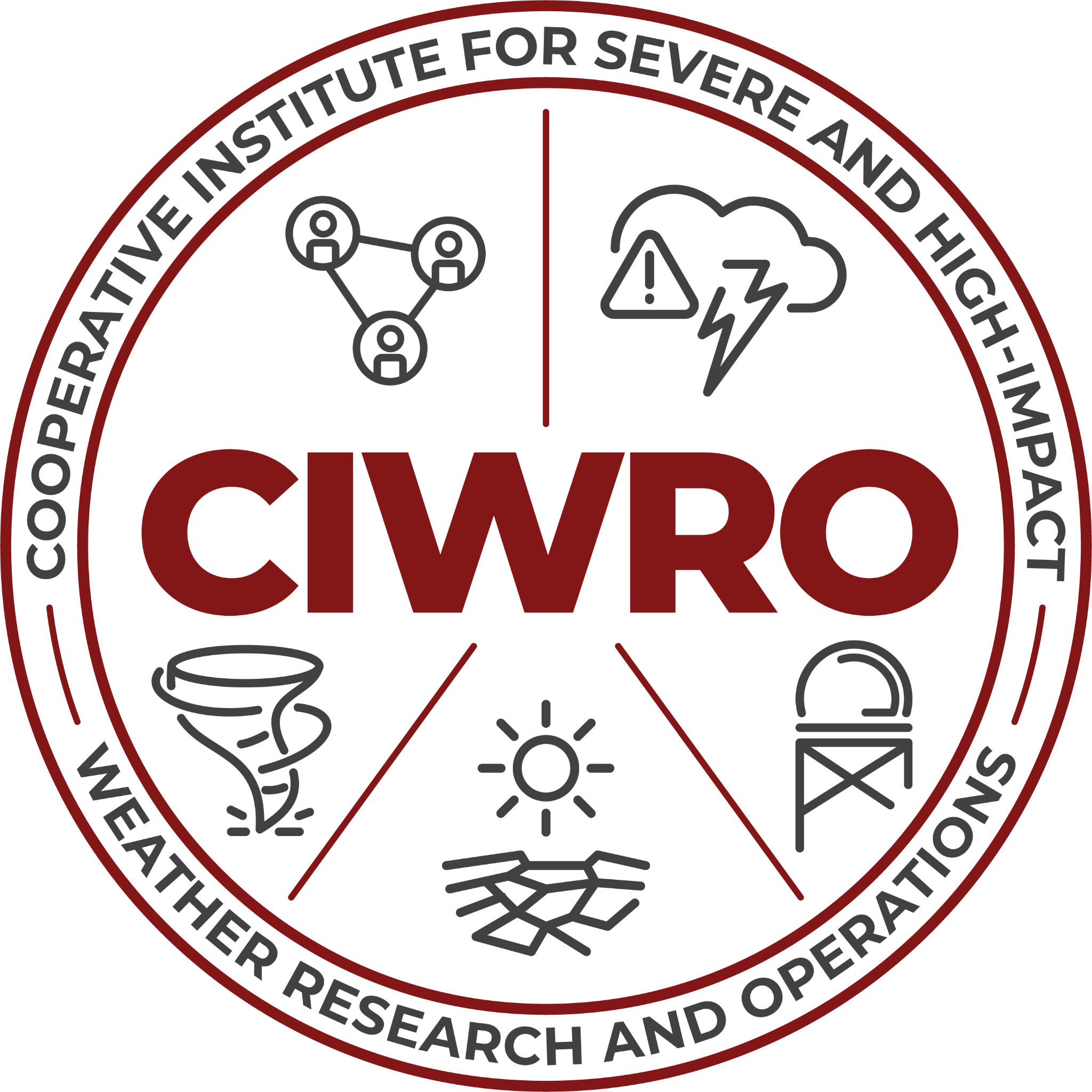 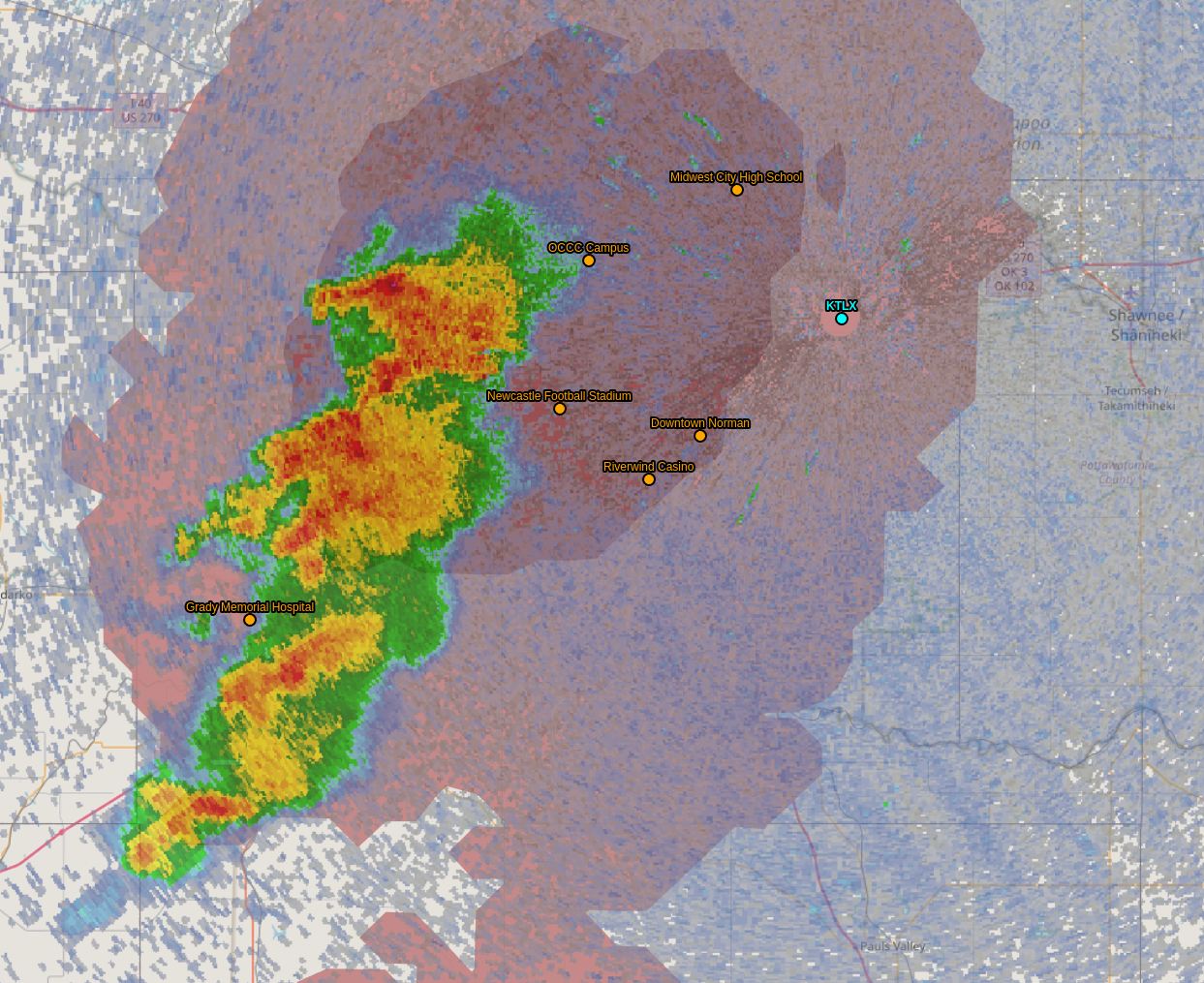 With contributions from: Miranda Silcott, Thea Sandmael, Adrian Campbell, Rebecca Steeves, Claire Satrio, Ryan Martz, David Hogg, T. Galarneau, P. Skinner, J. Monroe, J. Madden, P. Burke, K. Berry, T. Lyza

NOAA/National Severe Storms Laboratory & University of Oklahoma/CIWRO
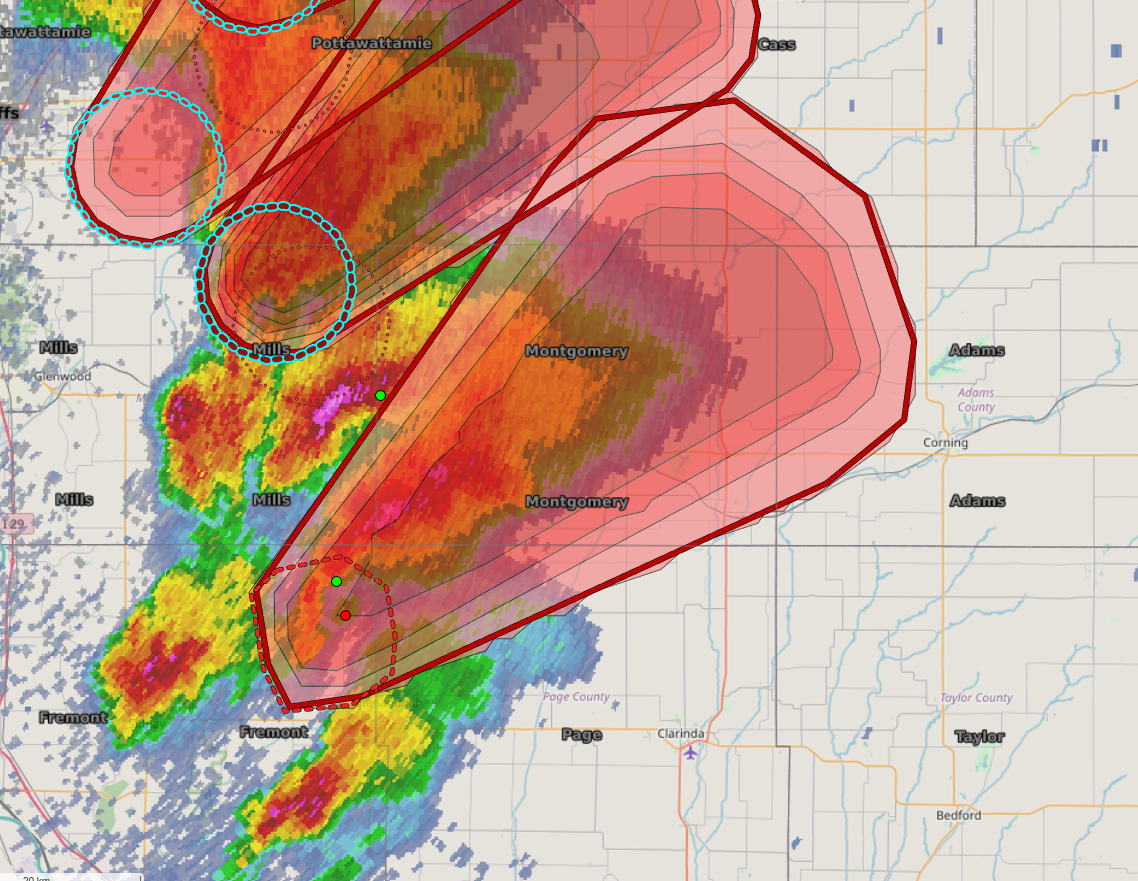 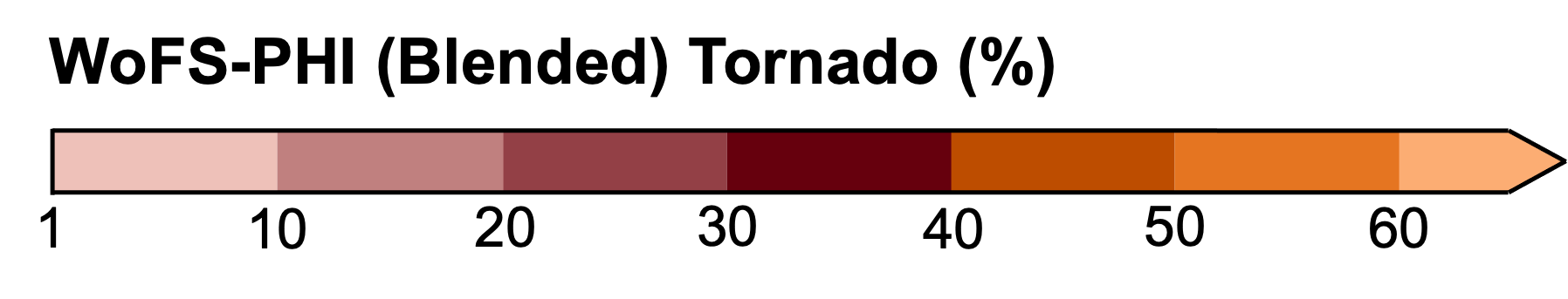 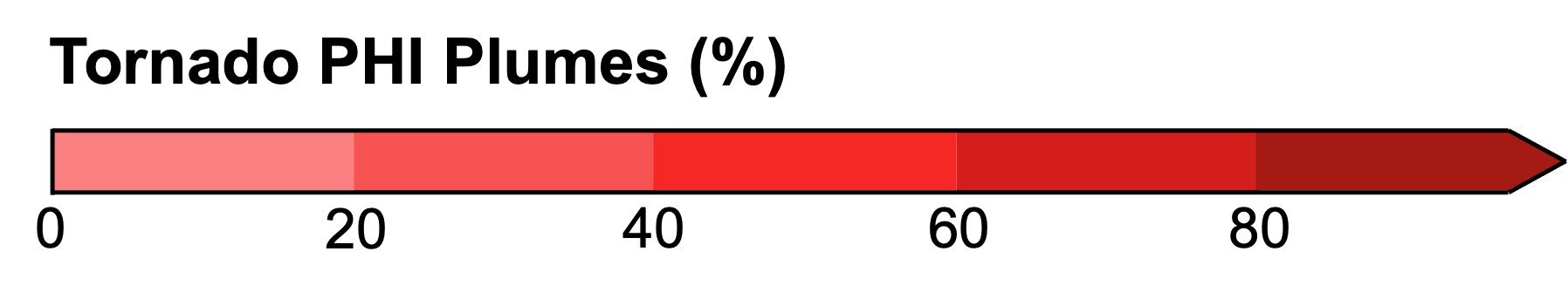 How to best handle the watch-to-warning space is not well understood
How to best handle the watch-to-warning space is not well understood
How to best message the threat?
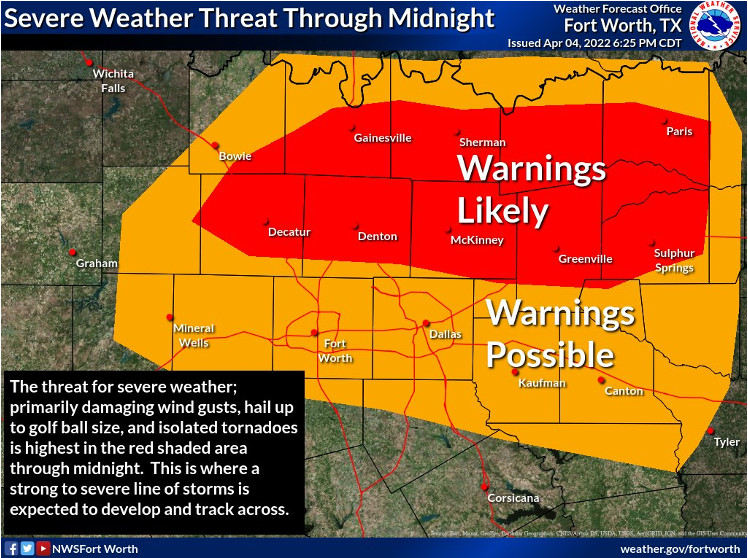 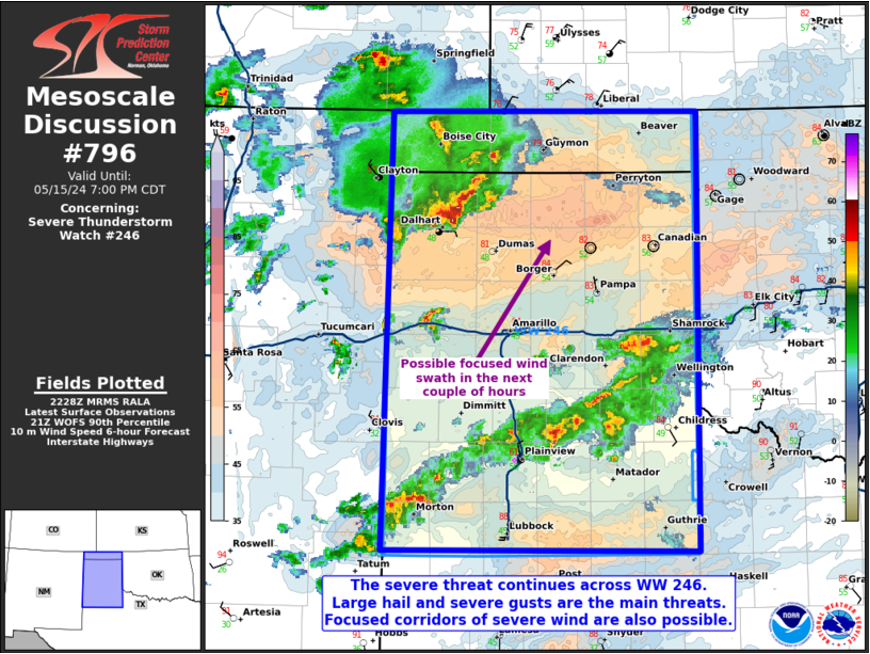 How to best handle the watch-to-warning space is not well understood
Can/should we incorporate probabilities? How?
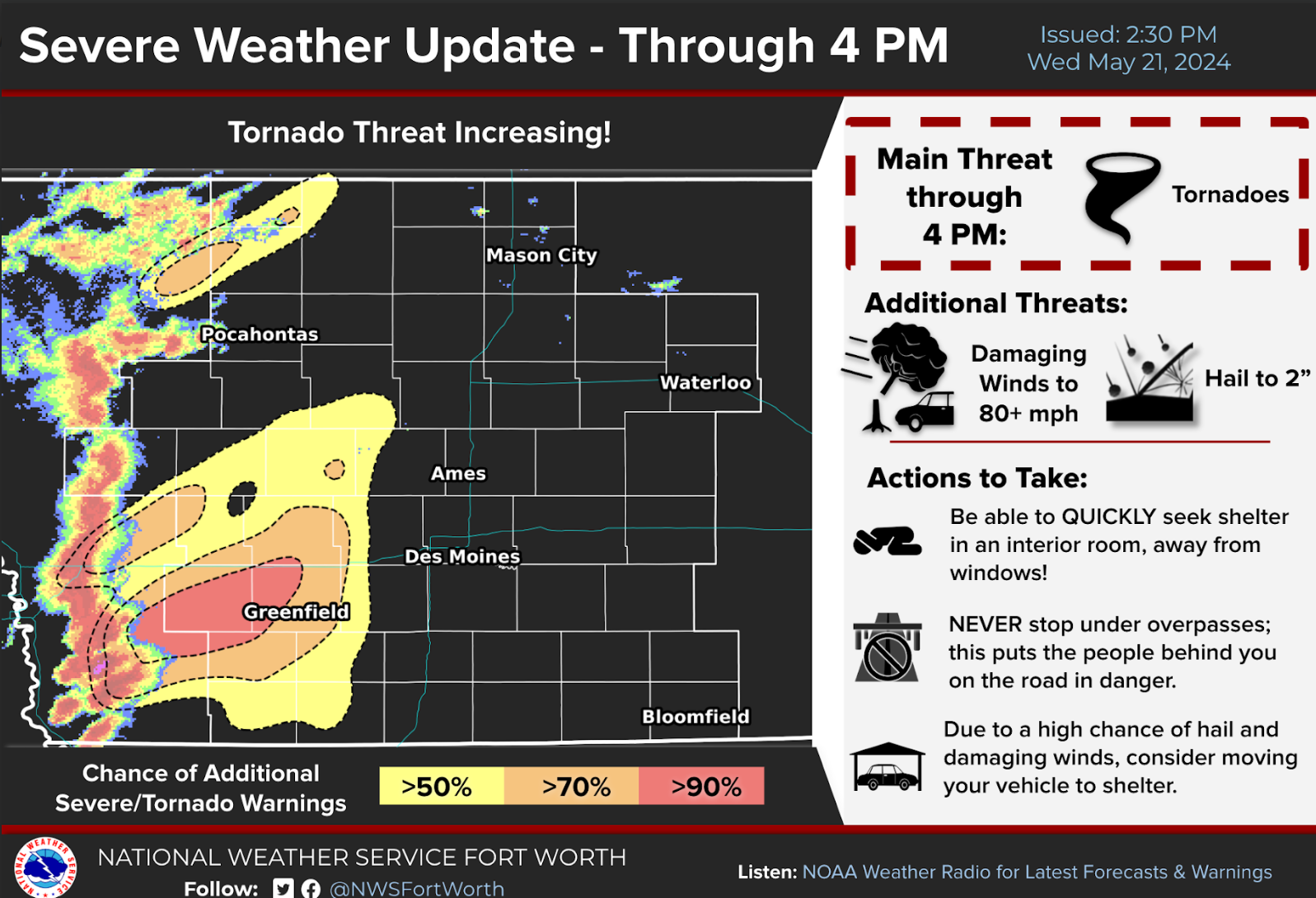 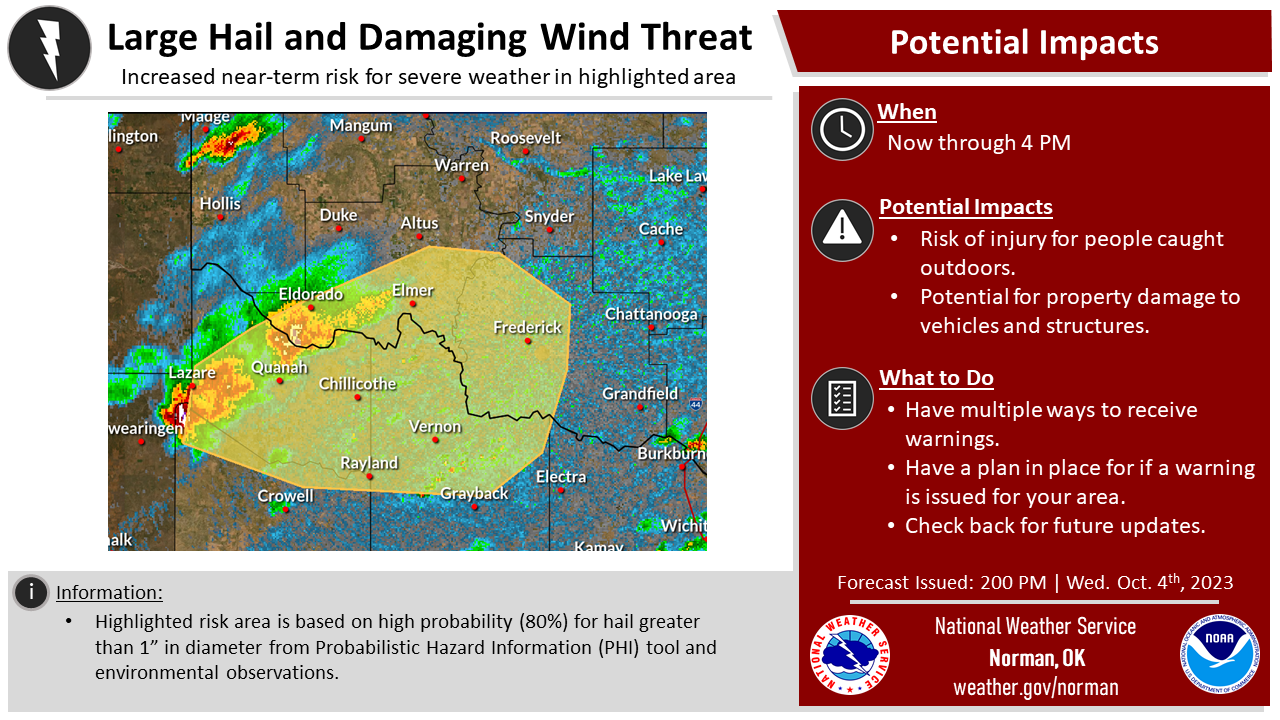 How to best handle the watch-to-warning space is not well understood
How to account for uncertainty in both observation and model data?
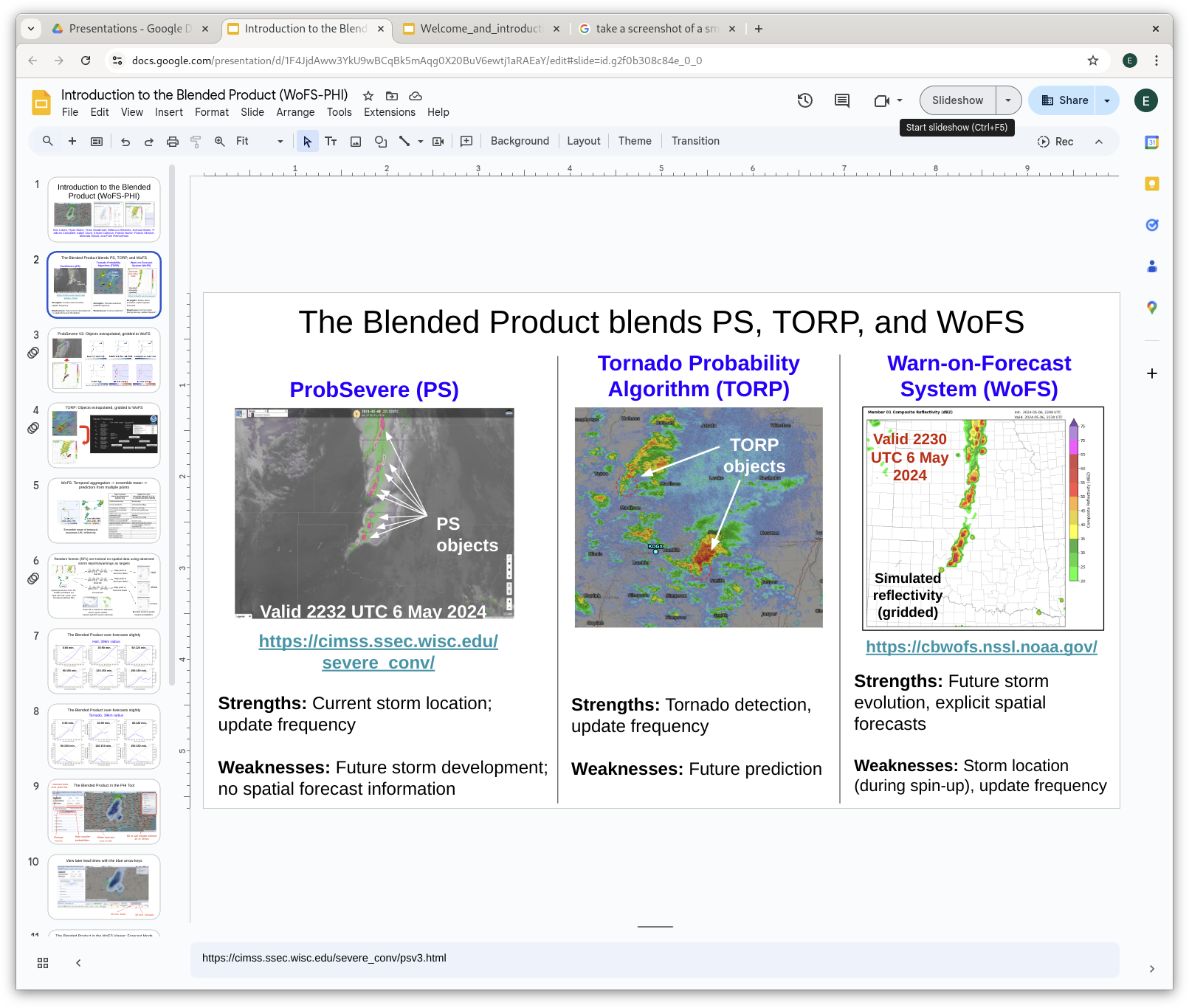 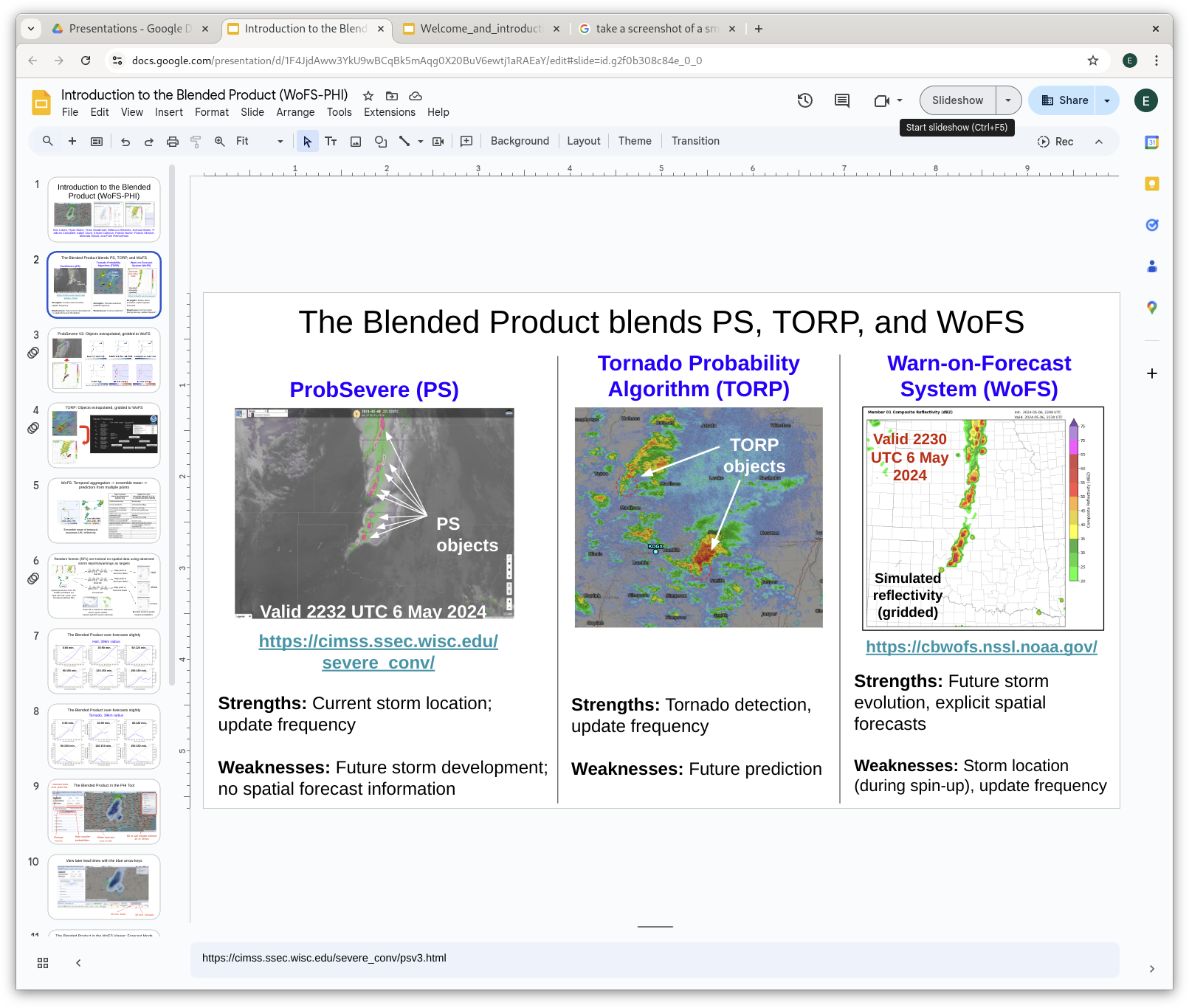 Probabilistic Hazard Information (PHI)
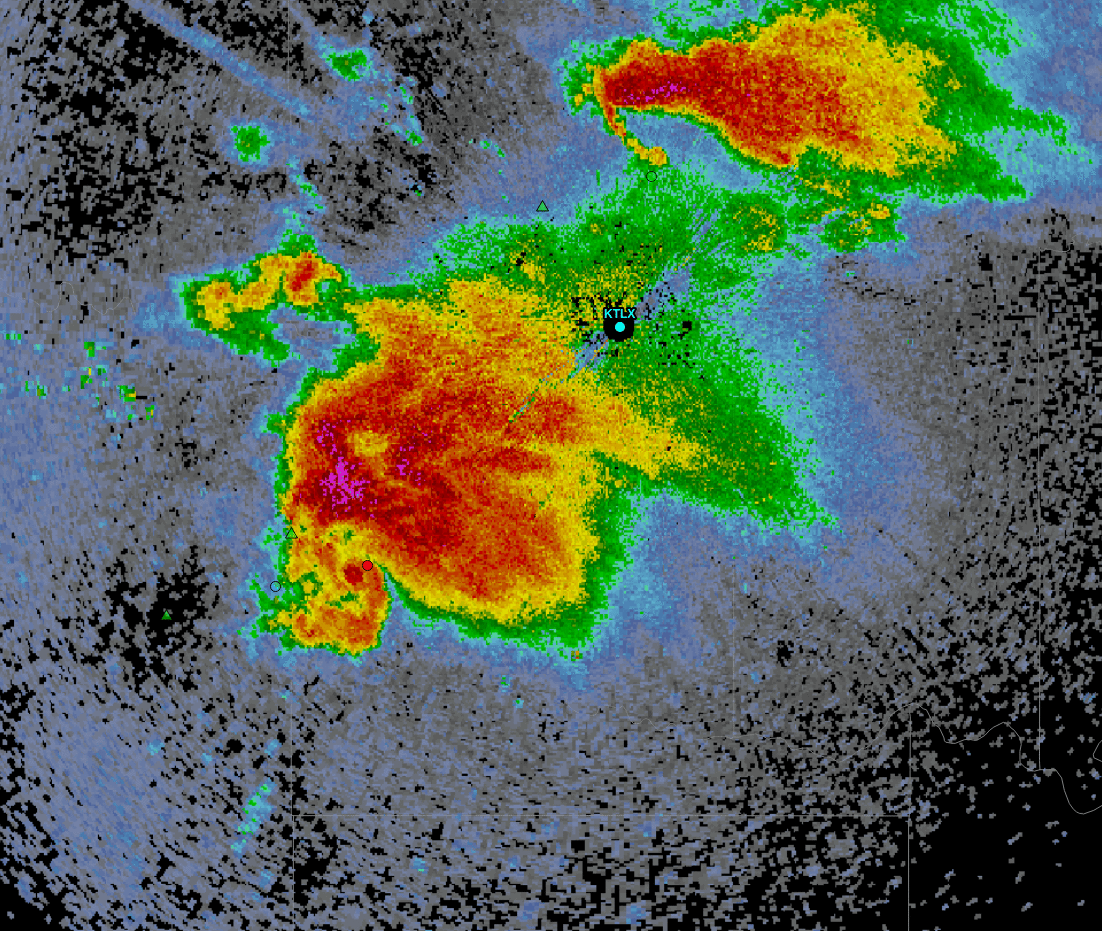 Storm-based product that conveys motion, timing, and likelihood of severe weather hazards

Defines the temporal, spatial, and intensity uncertainties of threats. 
More specific regarding time (when storm will affect location, when it will end);
More specific regarding space (smaller aerial coverage moves with storm);
Allows for longer lead-times, though with higher uncertainty;
Updates continuously in real-time to reflect changes in storm motion and evolution.
Does not replace the warning!
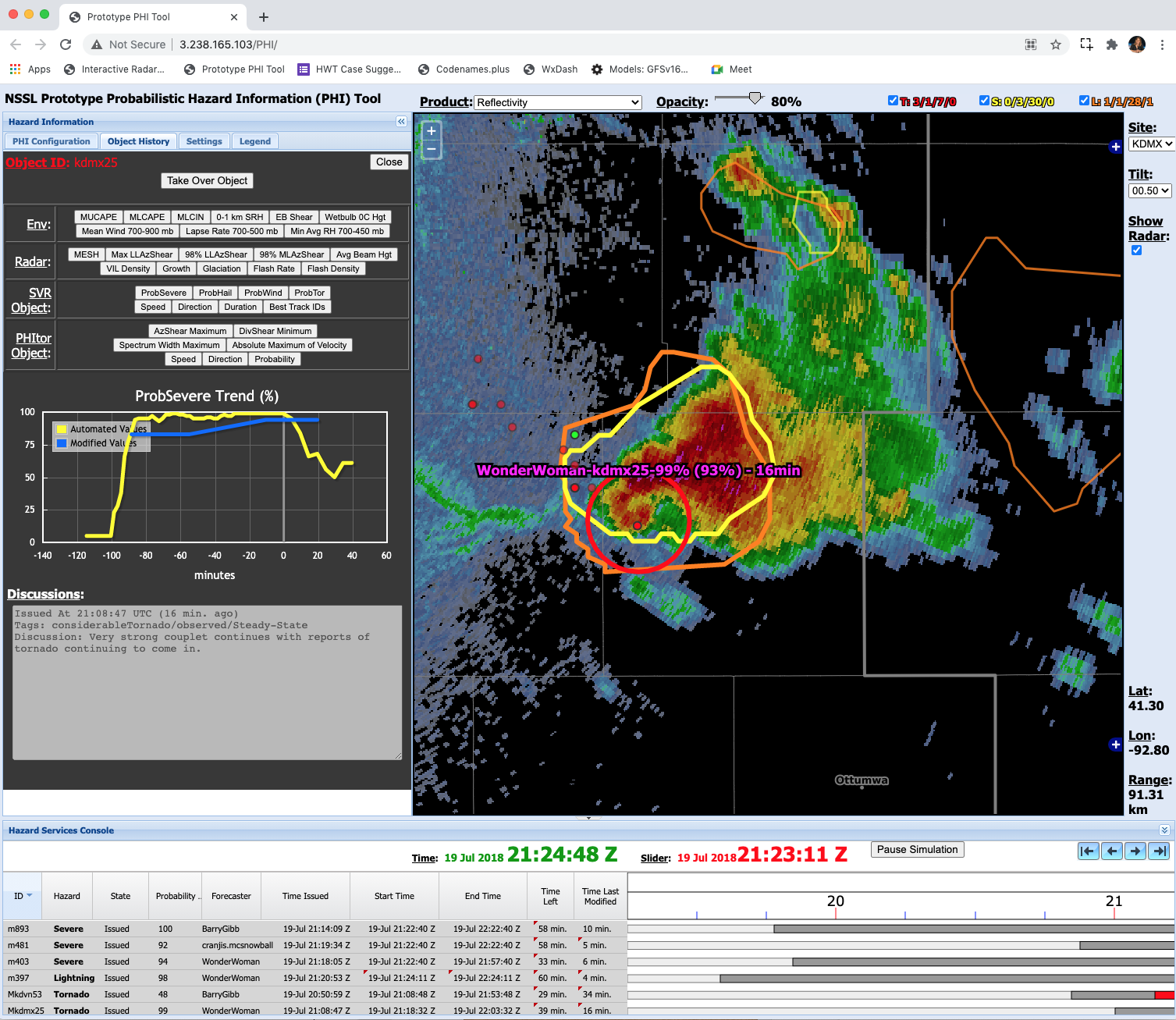 Observational machine learning guidance provides:
Storm object -> size, location

Storm motion -> speed, direction

Hazard-based Probability 
Severe (ProbSevere V3, hail/wind)
Tornado (TORP – Sandmæl et al 2023)
Lightning (MRMS CG ProbLightning)


Speeds up object creation & issuance


Calibrates the probabilities across forecasters
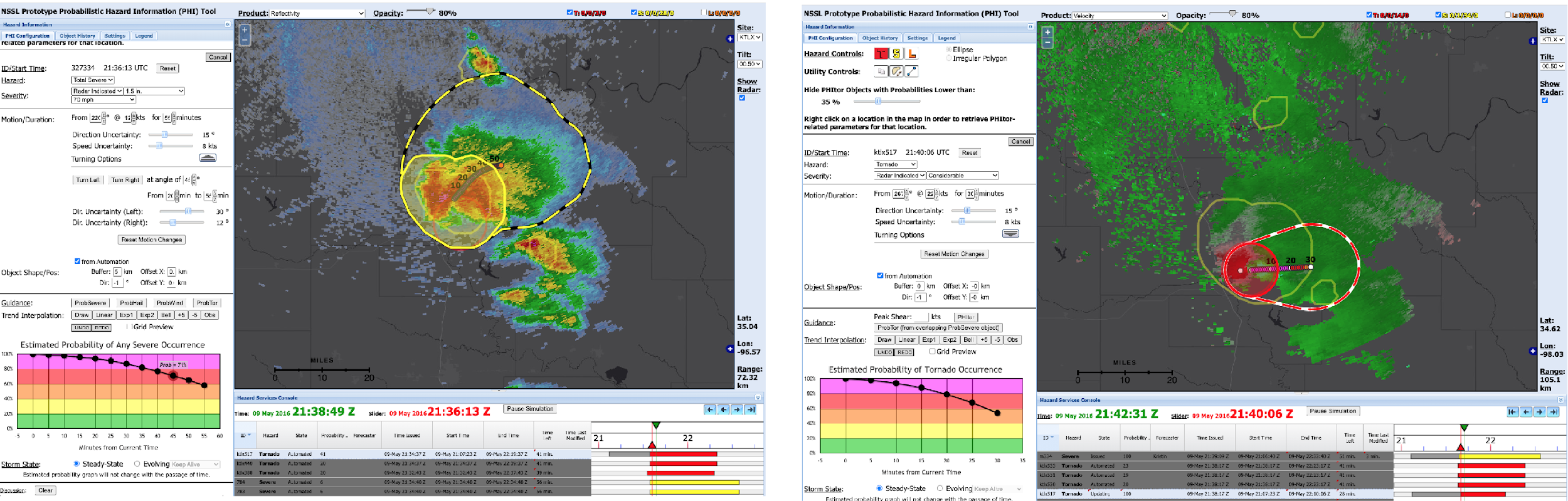 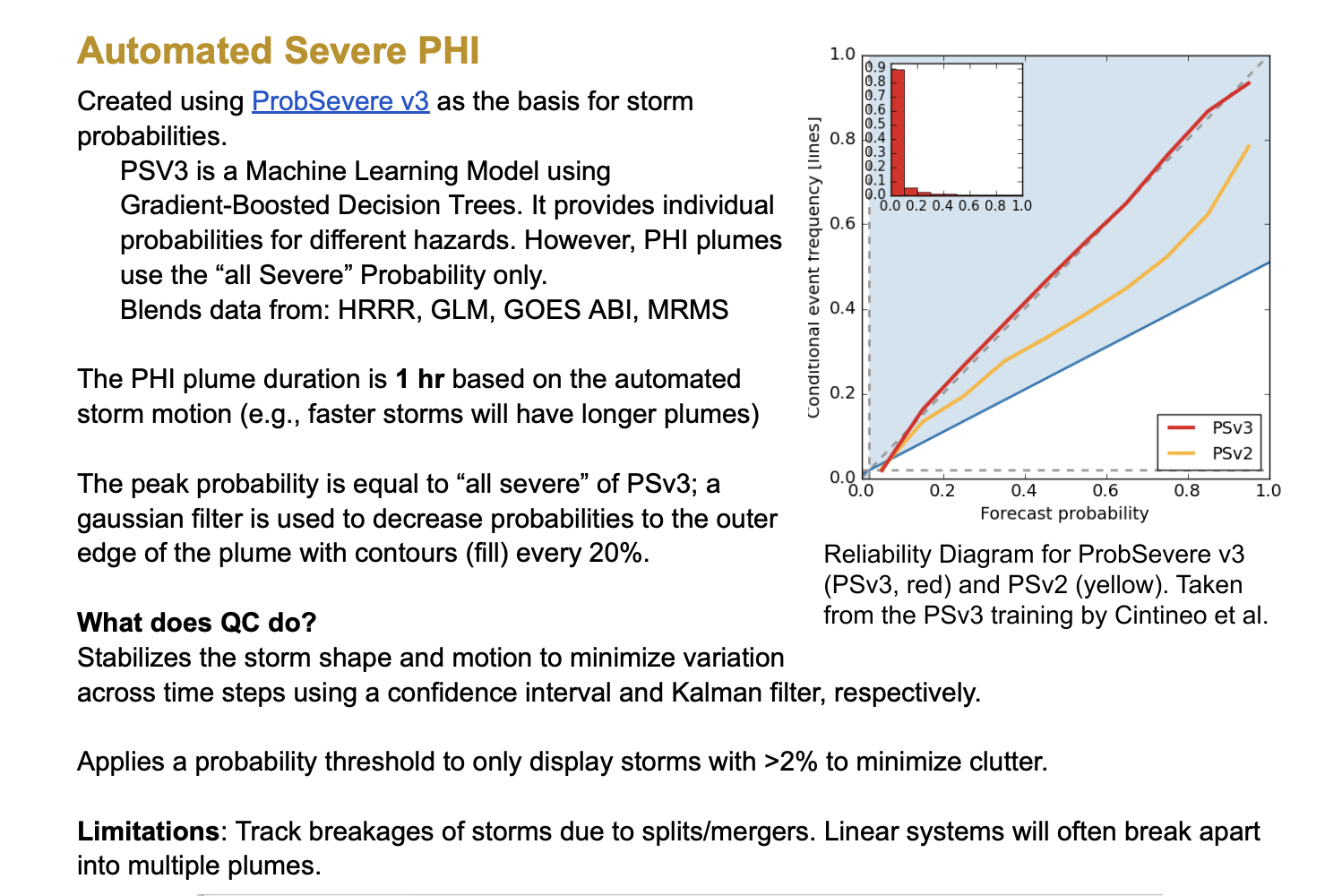 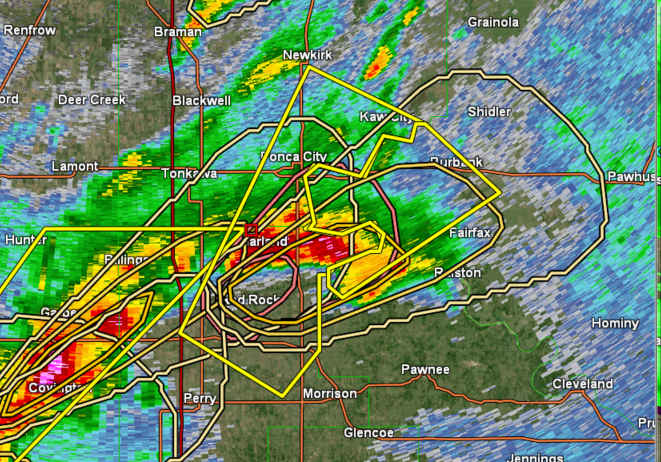 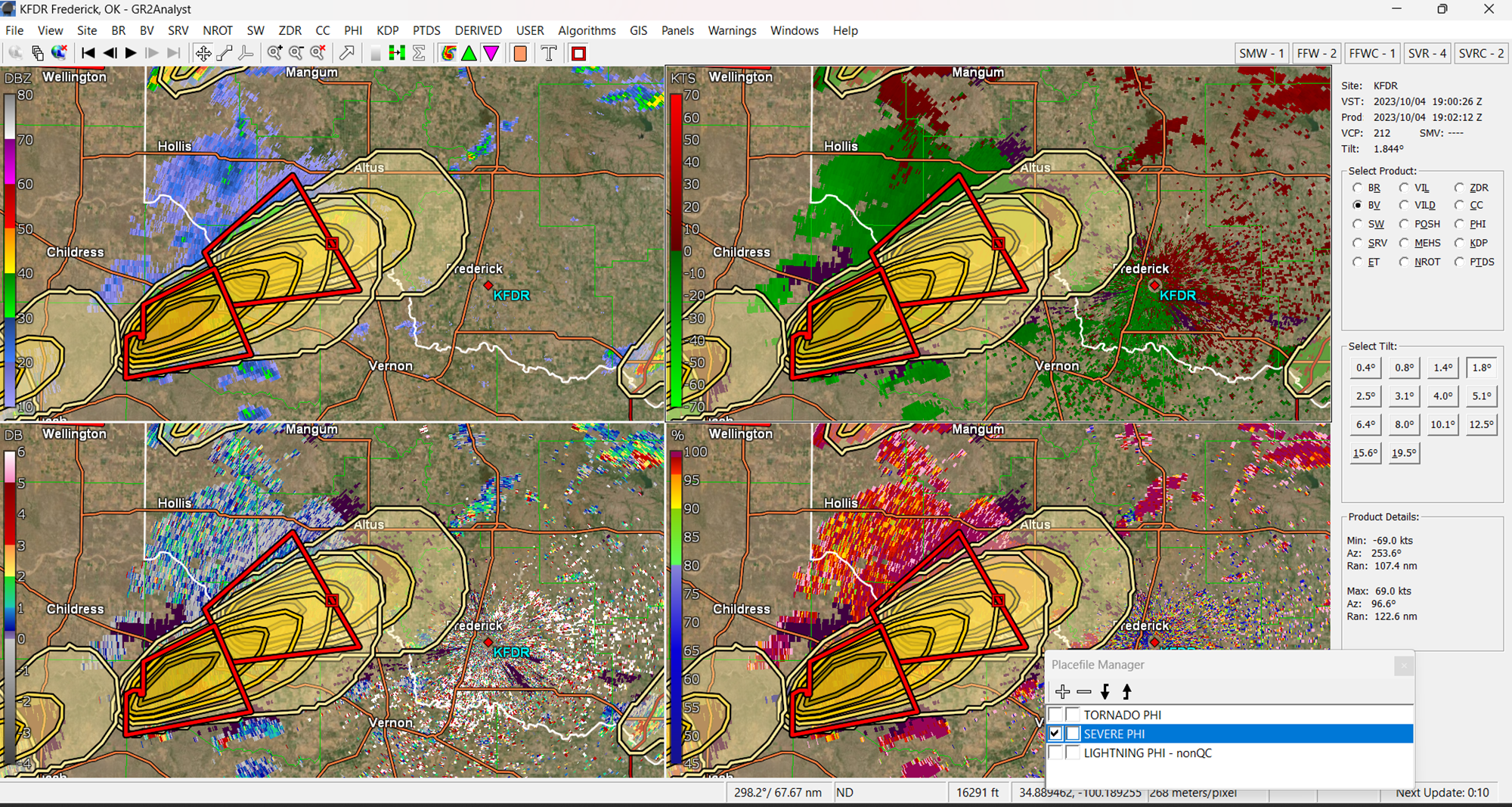 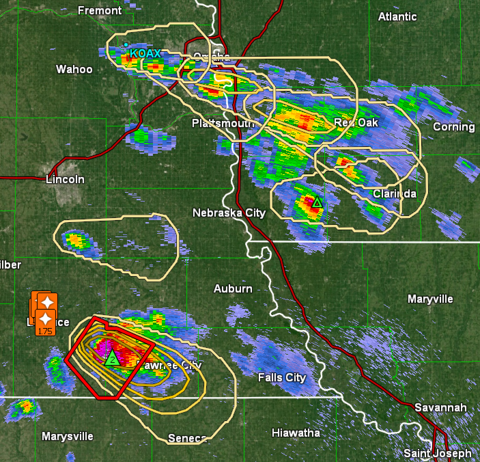 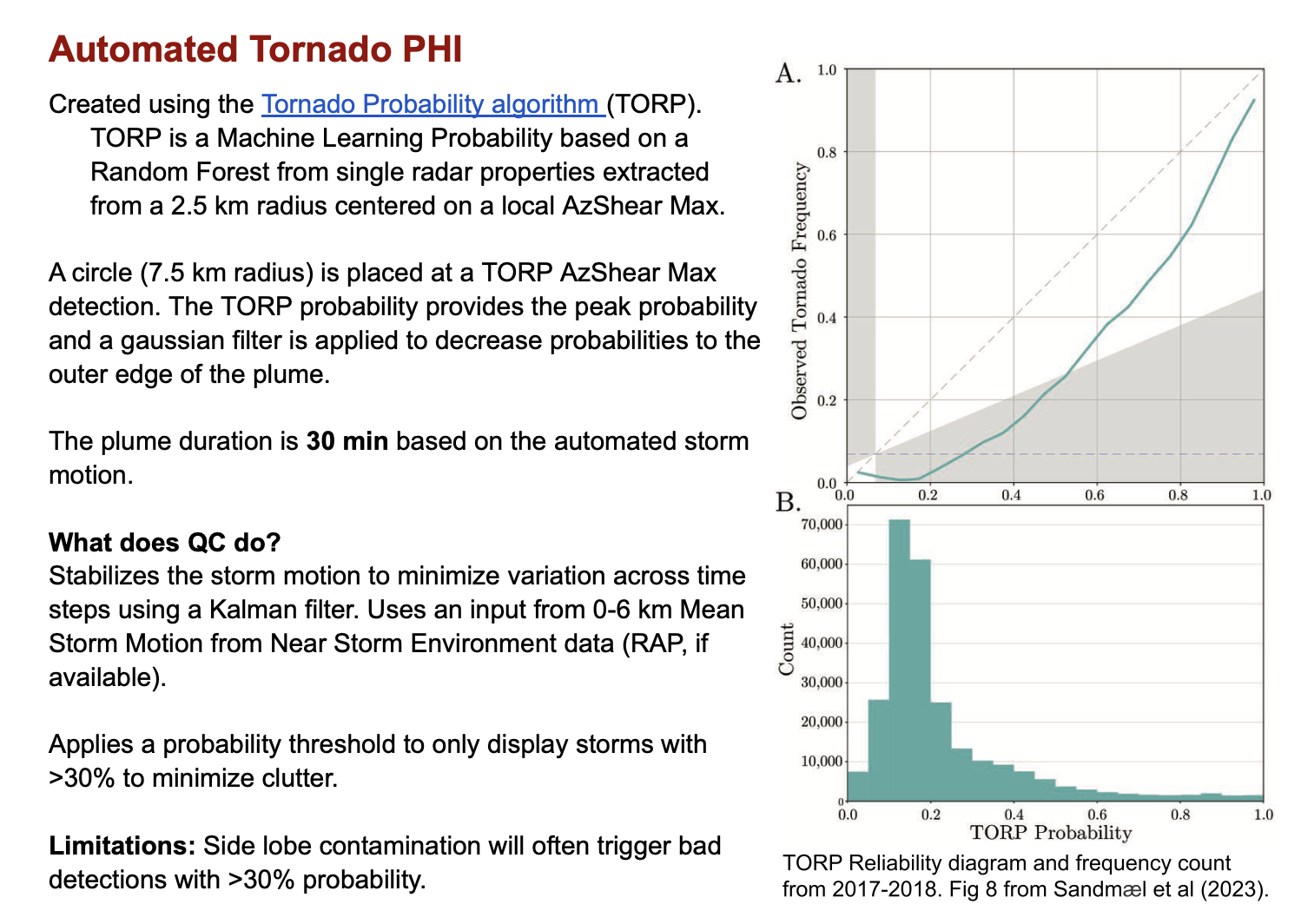 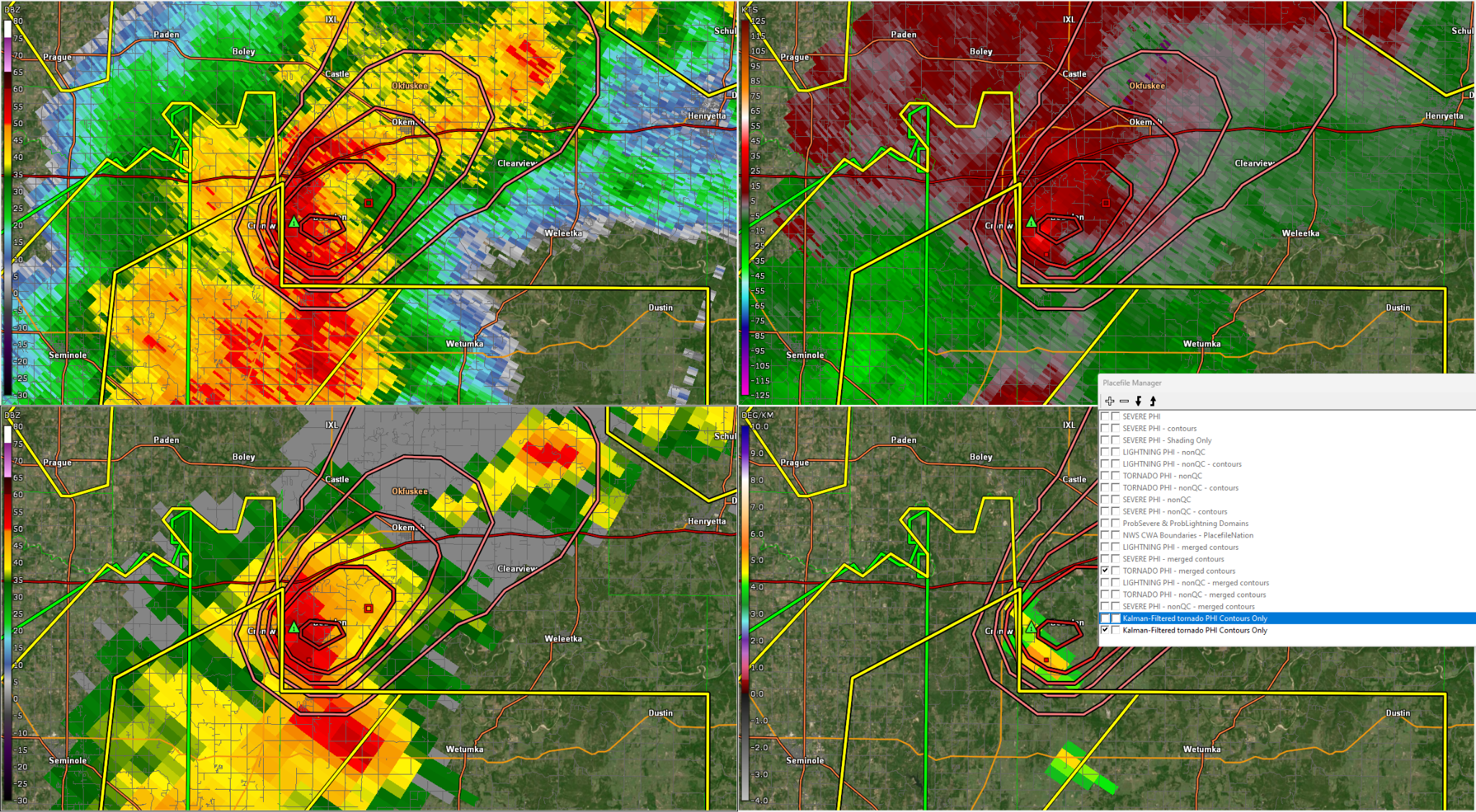 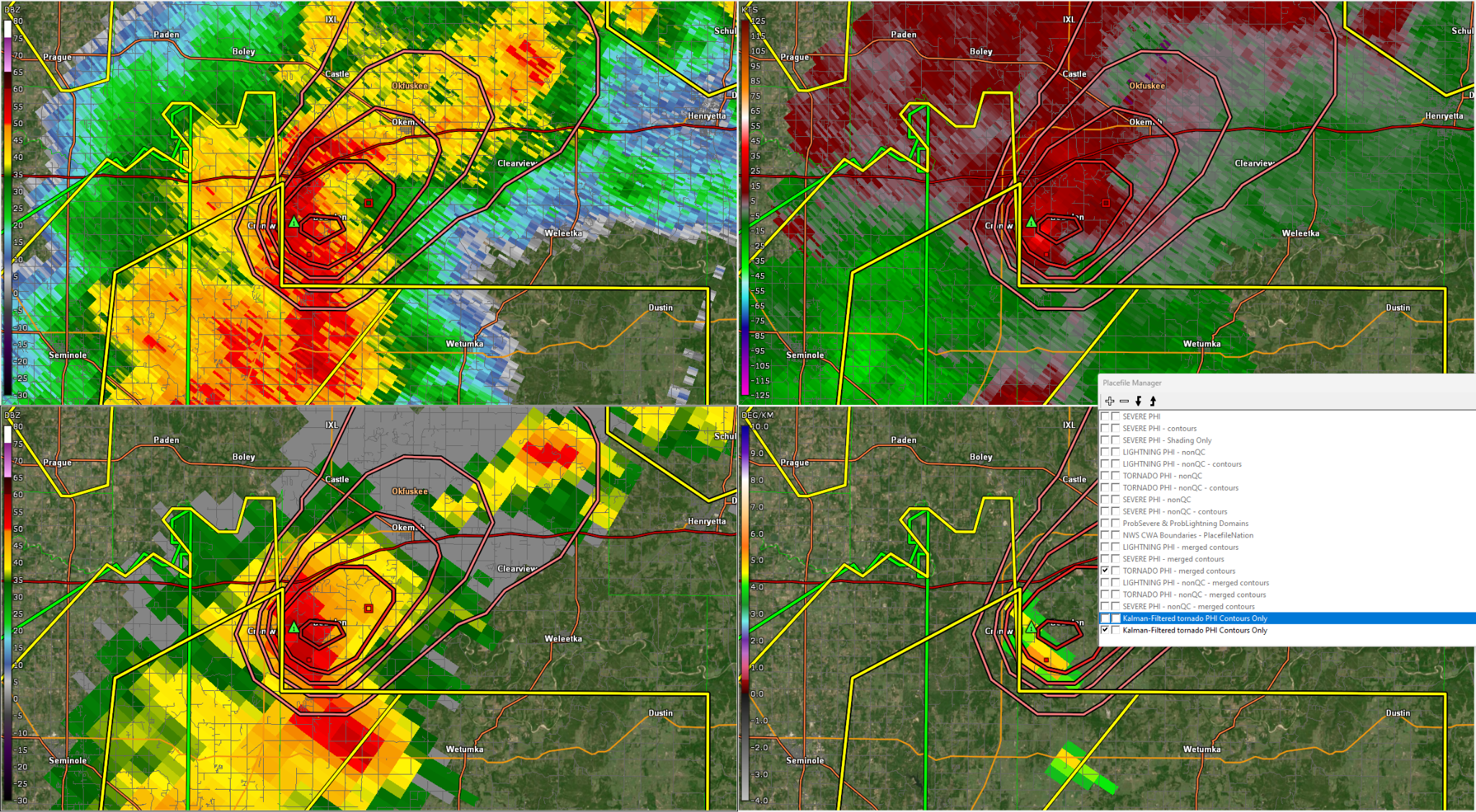 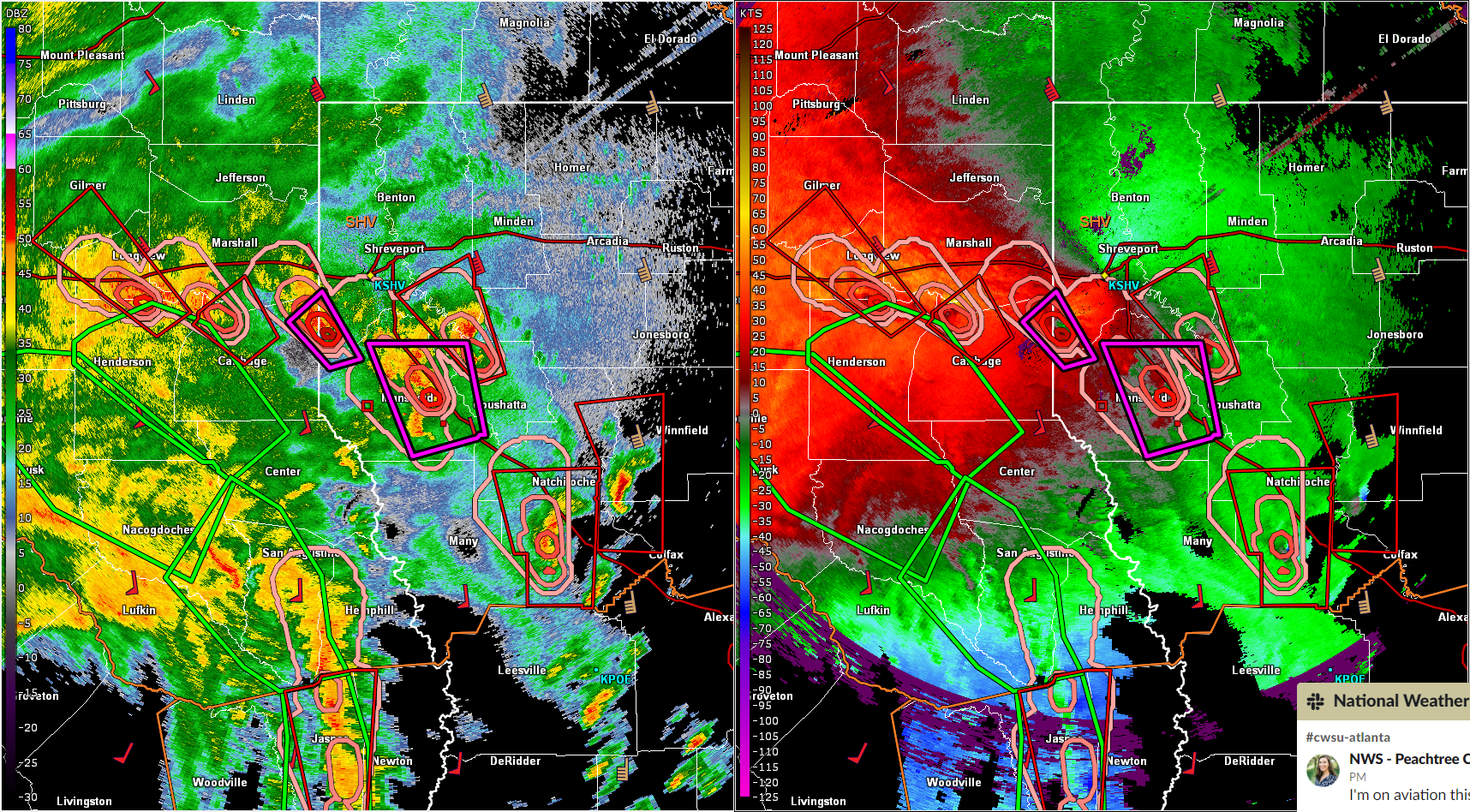 Probabilistic Hazard Information (PHI)
Fully automated system now available in GR. With archive capabilities and on-demand verification coming this spring.
https://phi.nssl.noaa.gov/
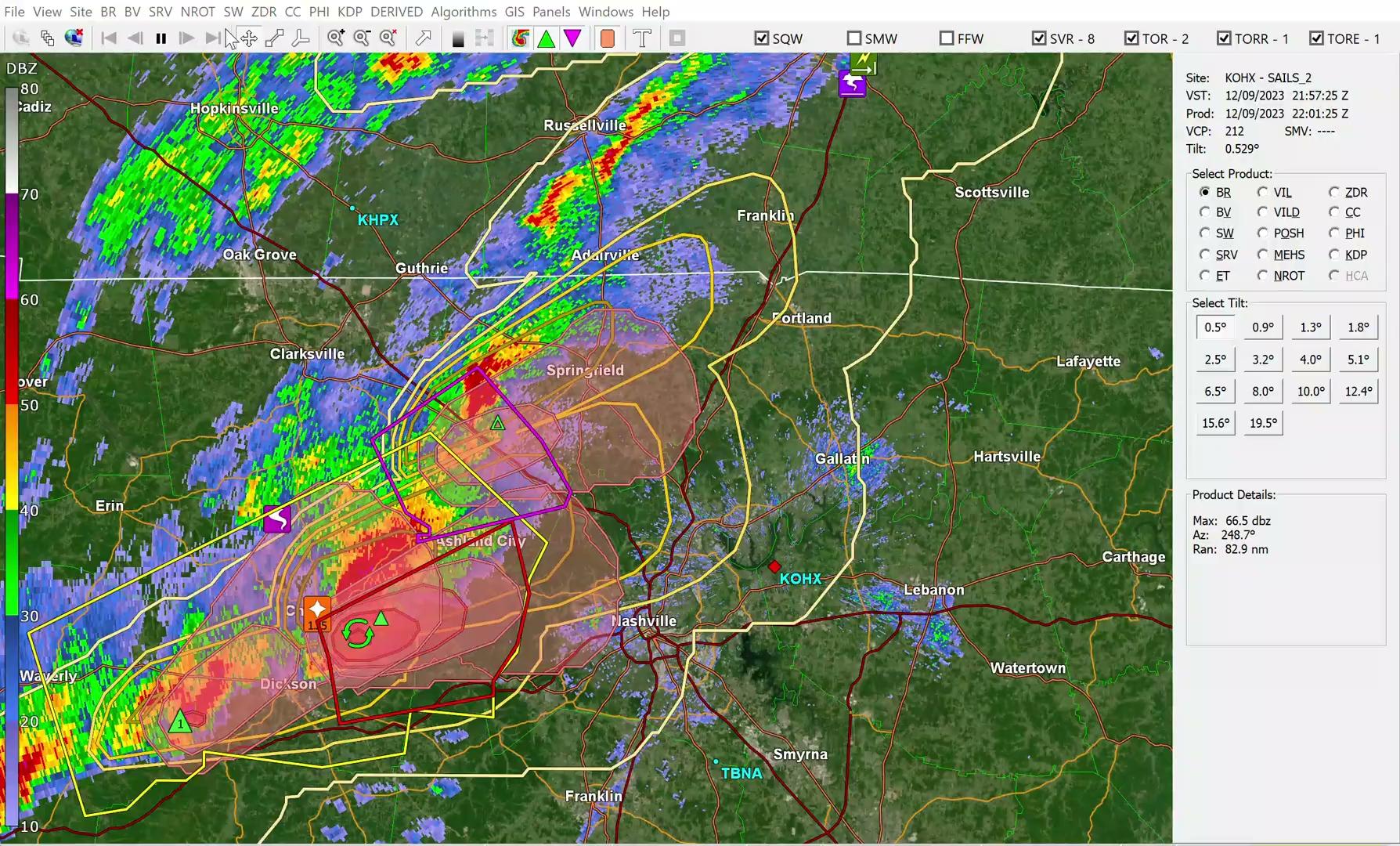 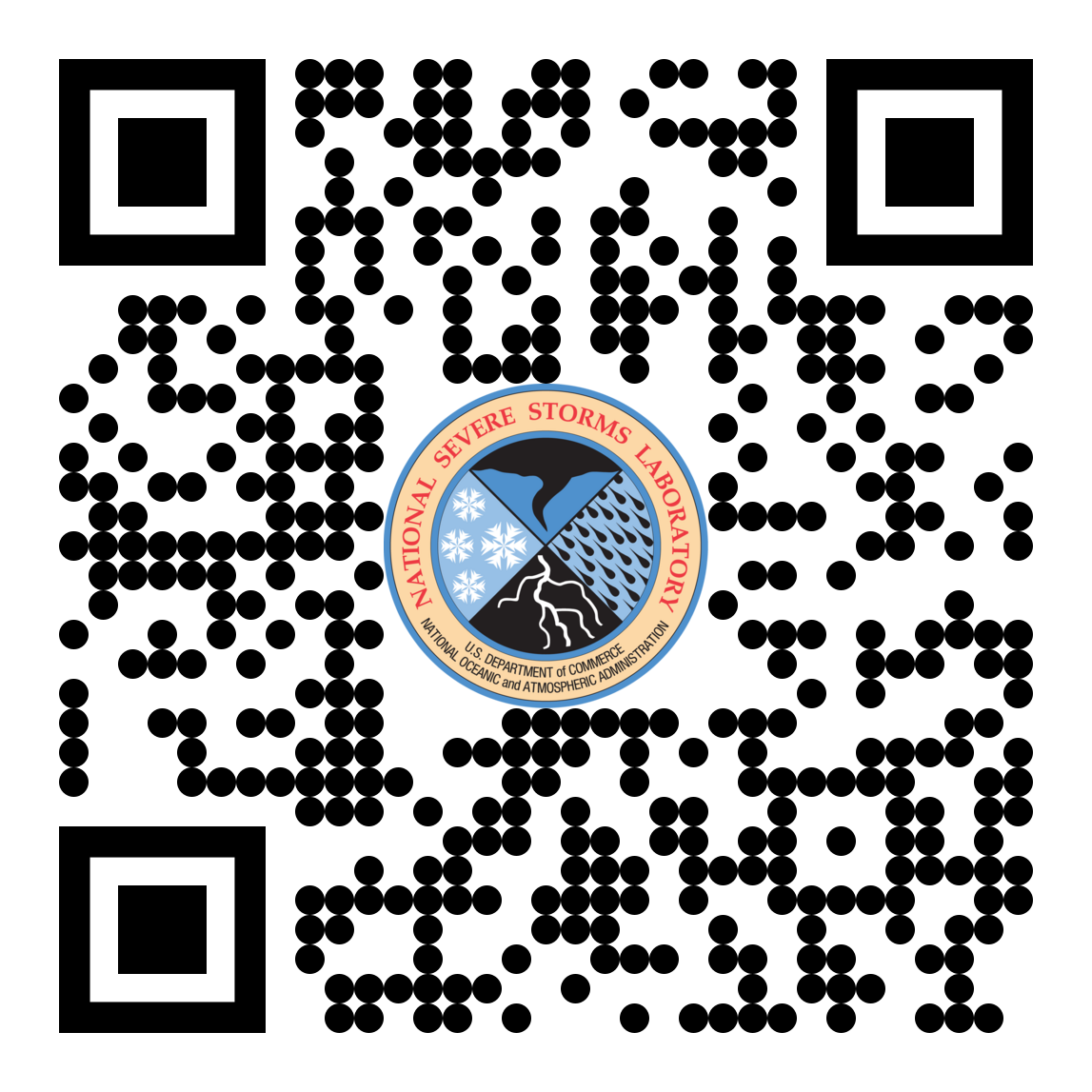 OHX, 9 Dec 2023
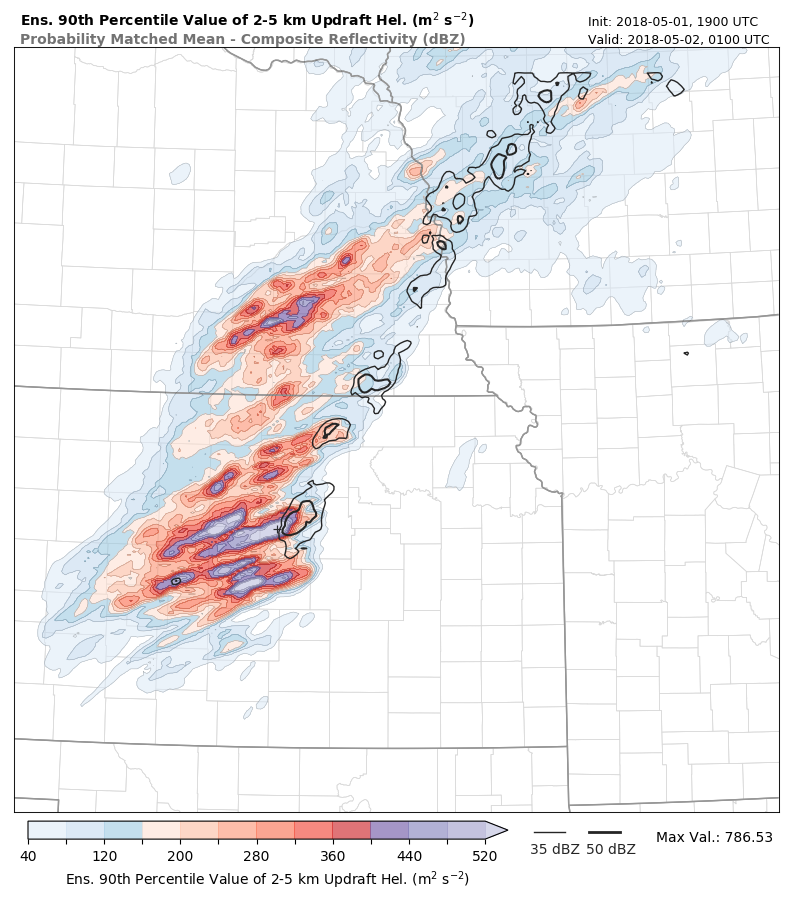 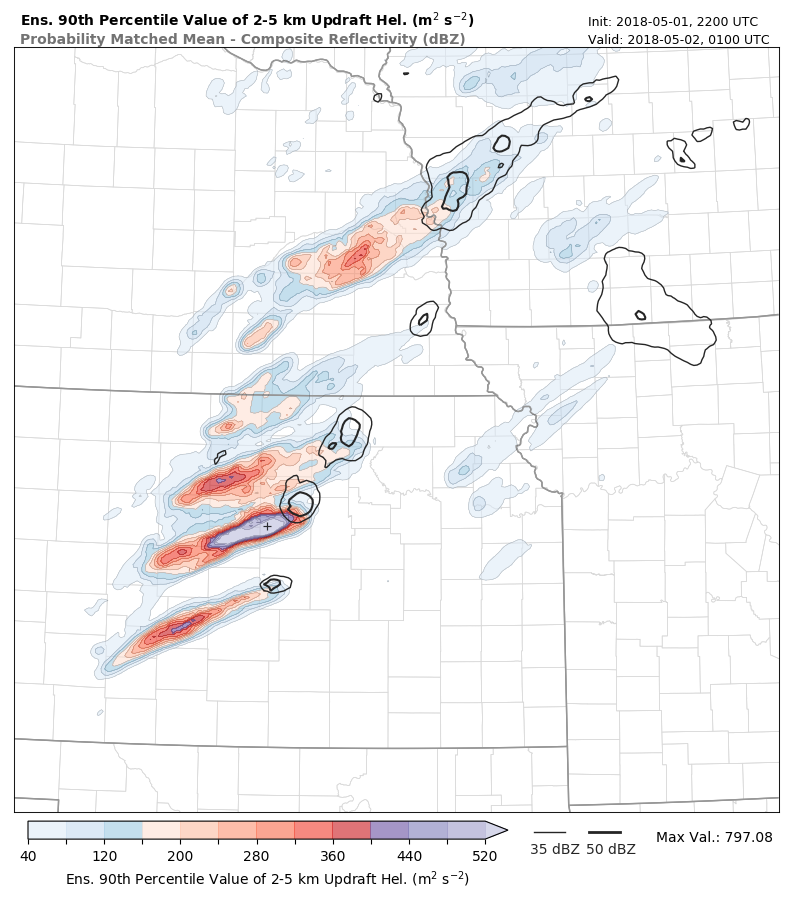 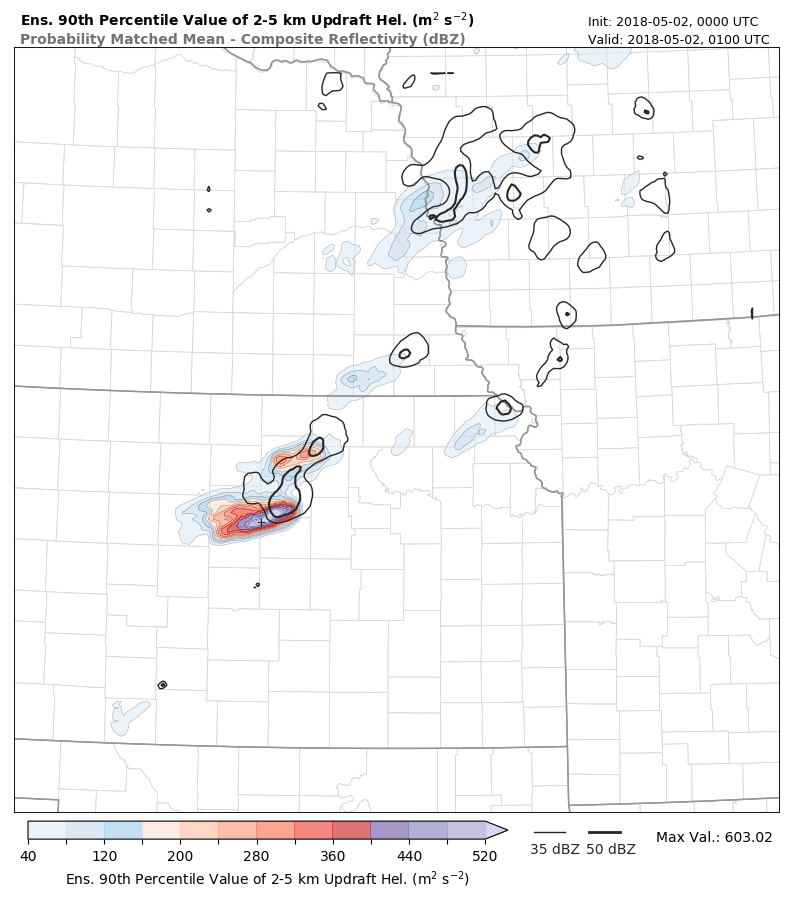 WoFS is designed to predict individual thunderstorms between watch and warning scales
WARNING
WATCH
1 hr Lead Time
6 hr Lead Time
3 hr Lead Time
Post-CI
Pre-CI
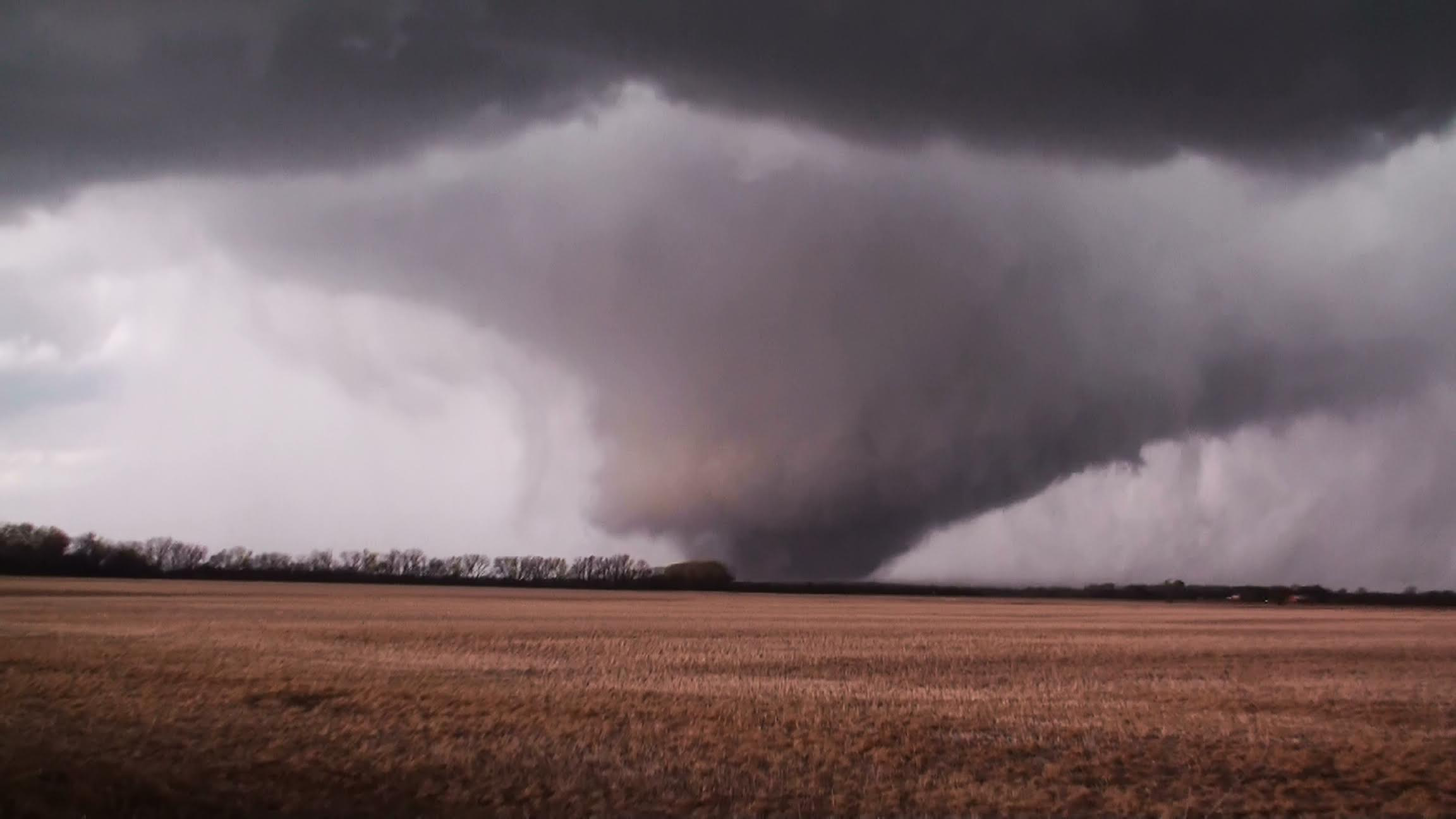 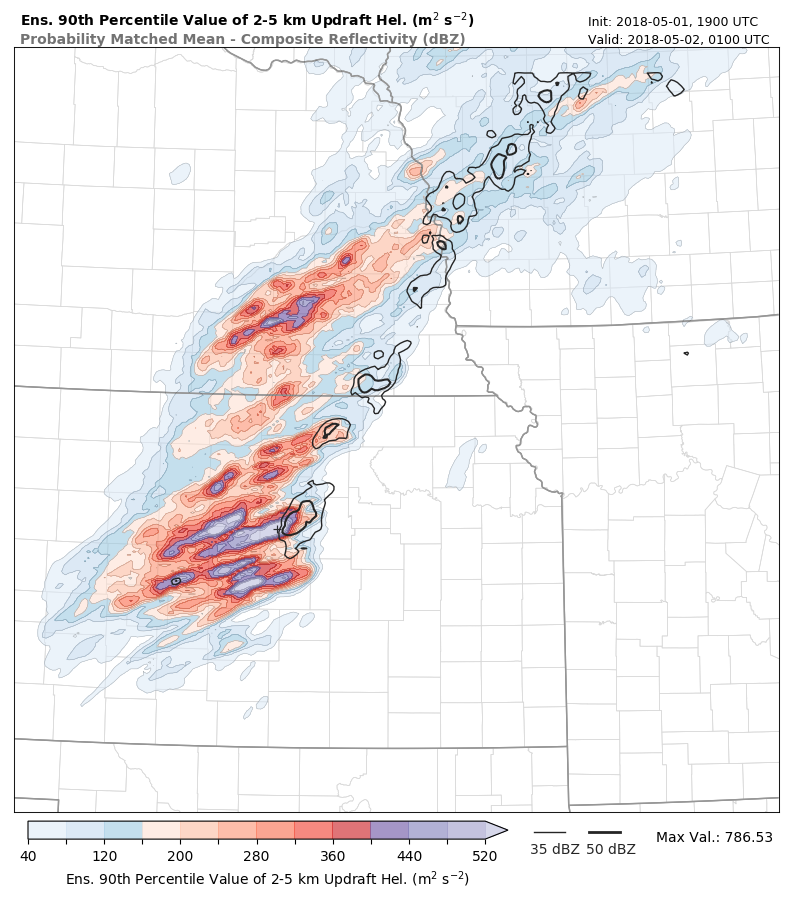 -  EF3 Tornado
Newly initiated storms are not accurately analyzed
Rapid (15-min) data assimilation allows WoFS to analyze ongoing storms:
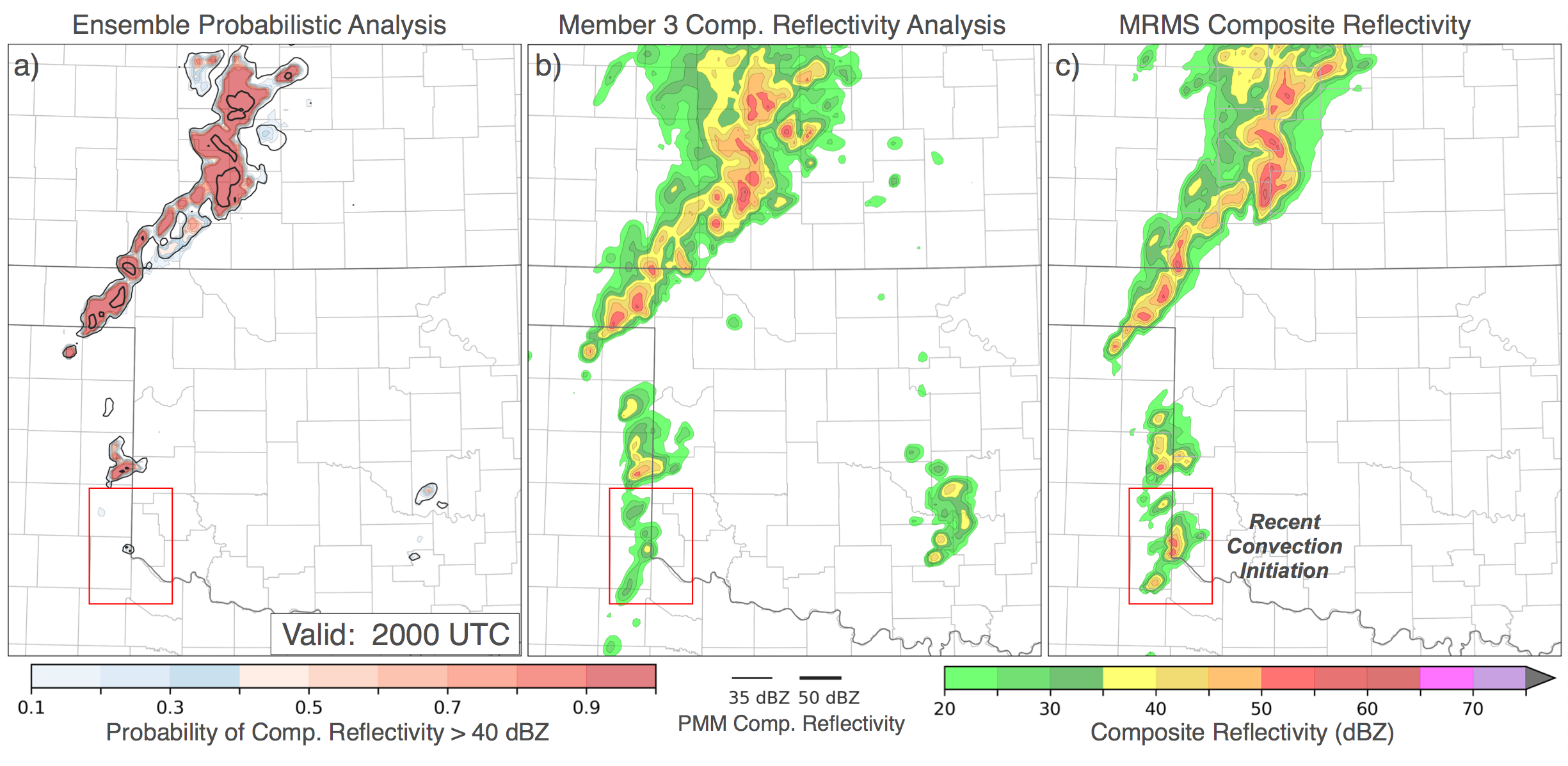 Ensemble Analysis
Member 3 Composite Reflectivity
Truth:  MRMS Composite Reflectivity
Location, size, and intensity of ongoing storms accurately analyzed in ensemble members
WoFS accuracy will vary from storm to storm
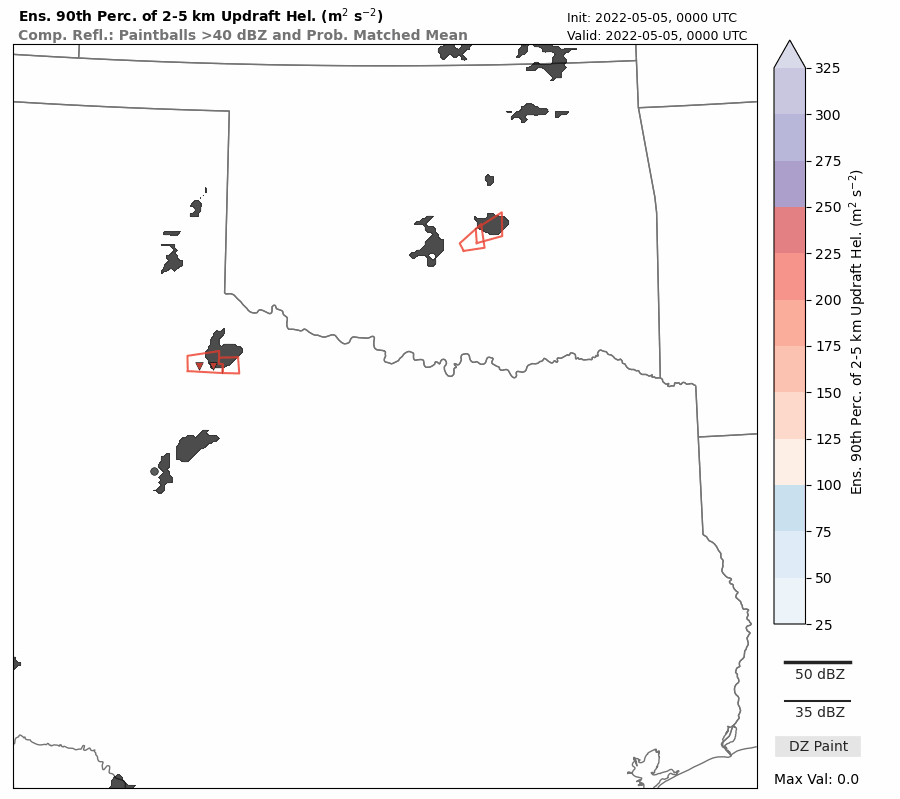 4 May 2022, 00 - 03 UTC:  90th %tile of 2-5 km UH
Good: 

WoFS accurately predicts intense 2-5 km updraft helicity along tracks of three tornadic supercells
Accurately predicts potential for extreme precipitation with training supercells in central OK

Bad: 

Large amounts of spurious convection predicted, particularly along warm front in southwest OK
WoFS fails to maintain tornado warned supercell moving into western OK
Gray shading:  MRMS reflectivity > 40 dBZ
Red boxes/triangles:  Tornado warnings/reports
WoFS-PHI: Blending WoFS and ProbSevere
ProbSevere (PS)
Warn-on-Forecast System (WoFS)
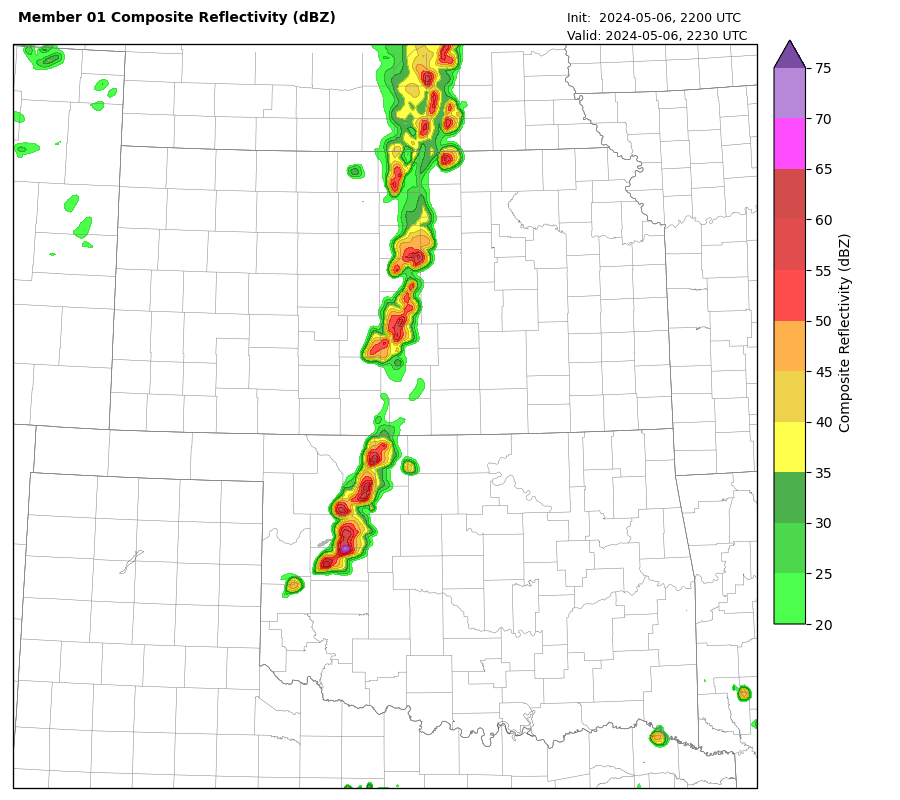 Valid 2230 UTC 6 May 2024
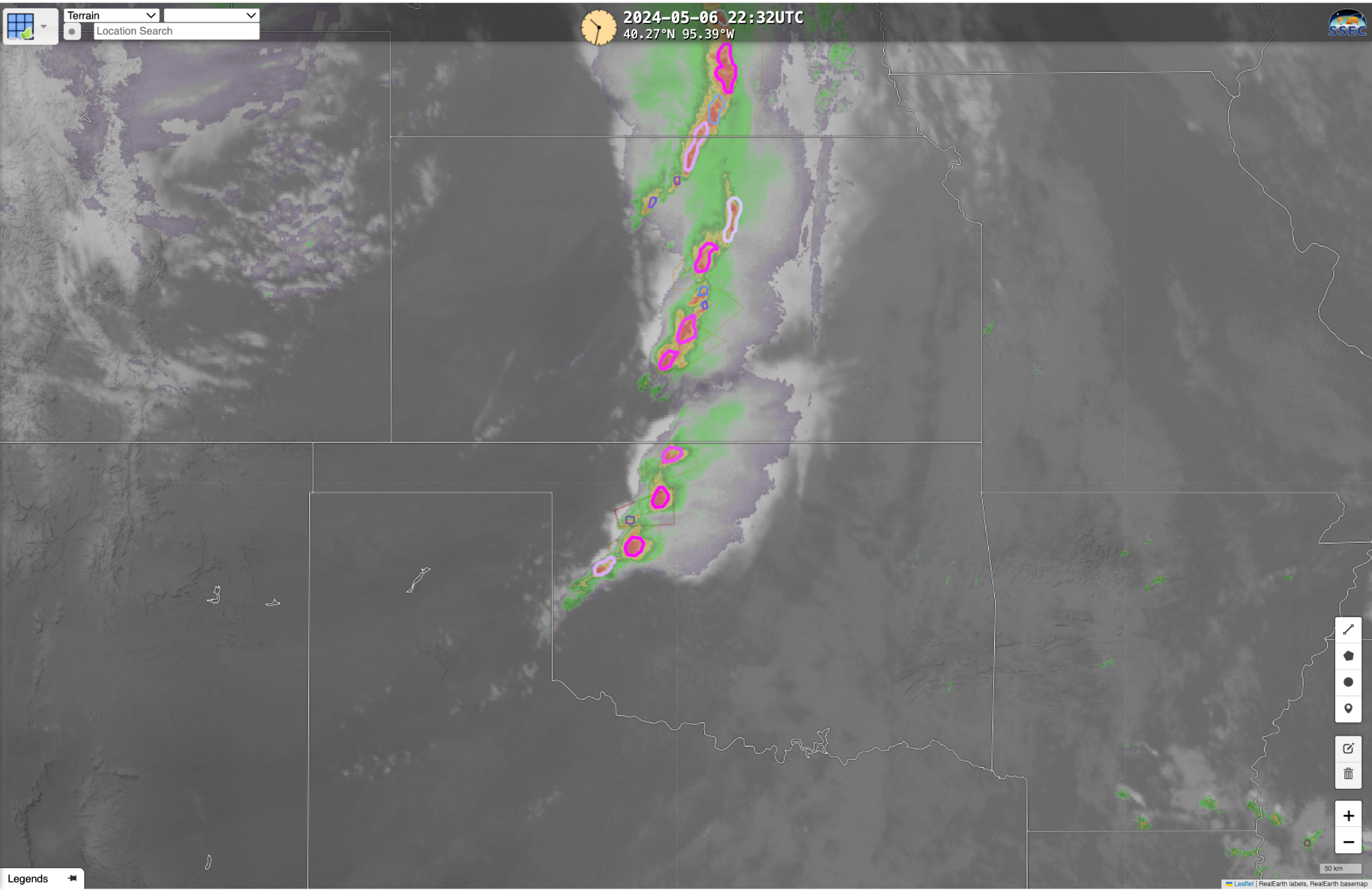 PS objects
Simulated reflectivity (gridded)
Valid 2232 UTC 6 May 2024
https://cimss.ssec.wisc.edu/severe_conv/
https://cbwofs.nssl.noaa.gov/
Strengths: Current storm location; update frequency
 
Weaknesses: Future storm development; no spatial forecast information
Strengths: Future storm evolution, spatial forecasts
 
Weaknesses: Storm location (during spin-up), update frequency
[Speaker Notes: https://cimss.ssec.wisc.edu/severe_conv/psv3.html]
ProbSevere objects extrapolated, gridded to WoFS
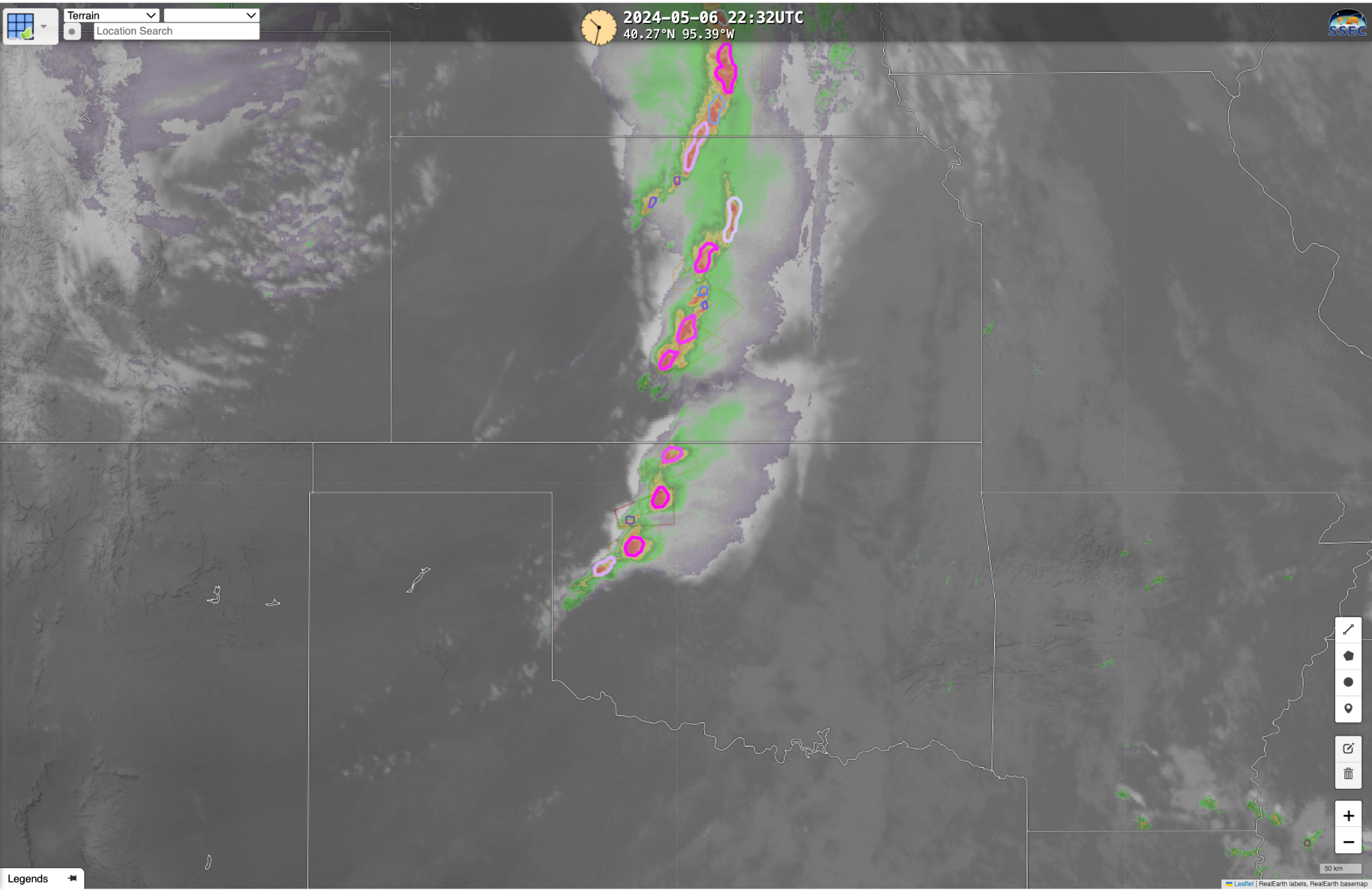 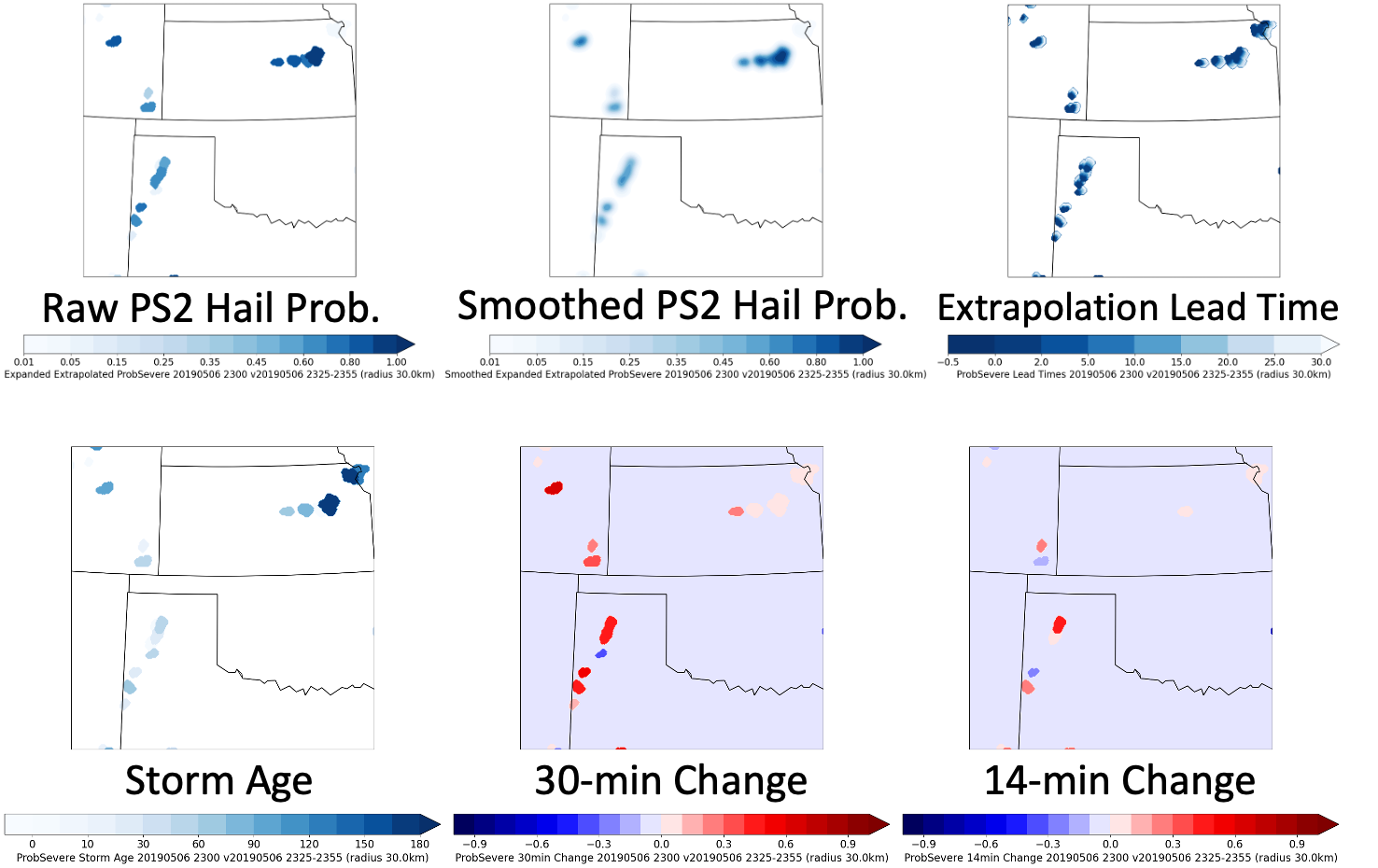 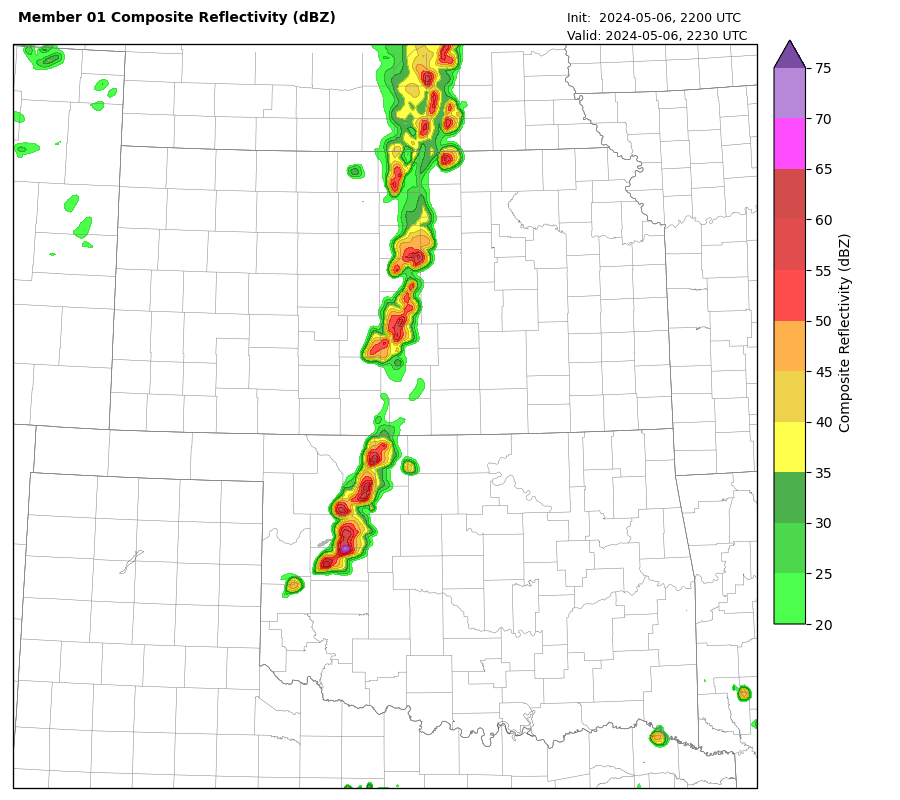 WoFS: Temporal aggregation -> ensemble mean -> 
predictors from multiple points
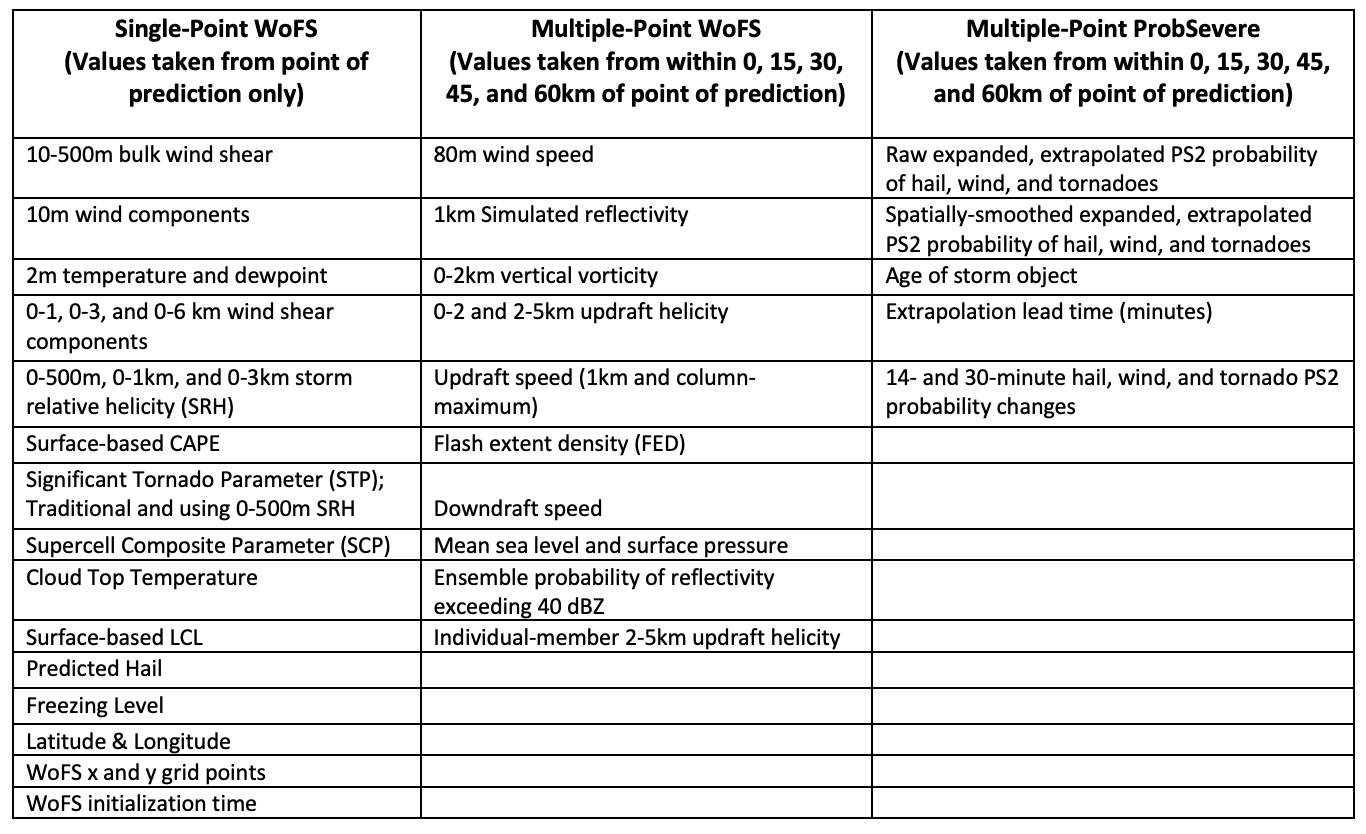 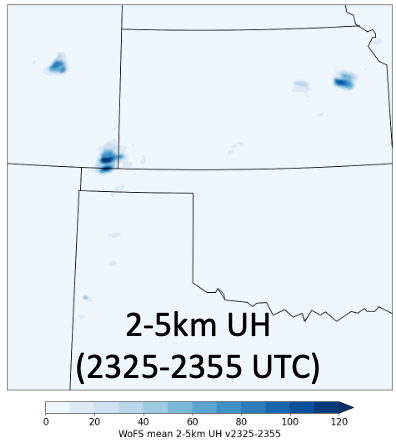 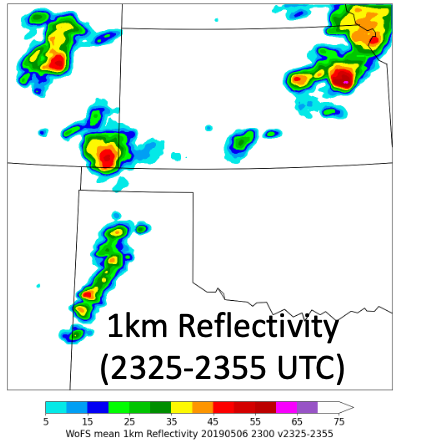 Ensemble mean of temporal maximum UH, reflectivity
Random forests (RFs) are trained on spatial data using observed storm reports/warnings as targets
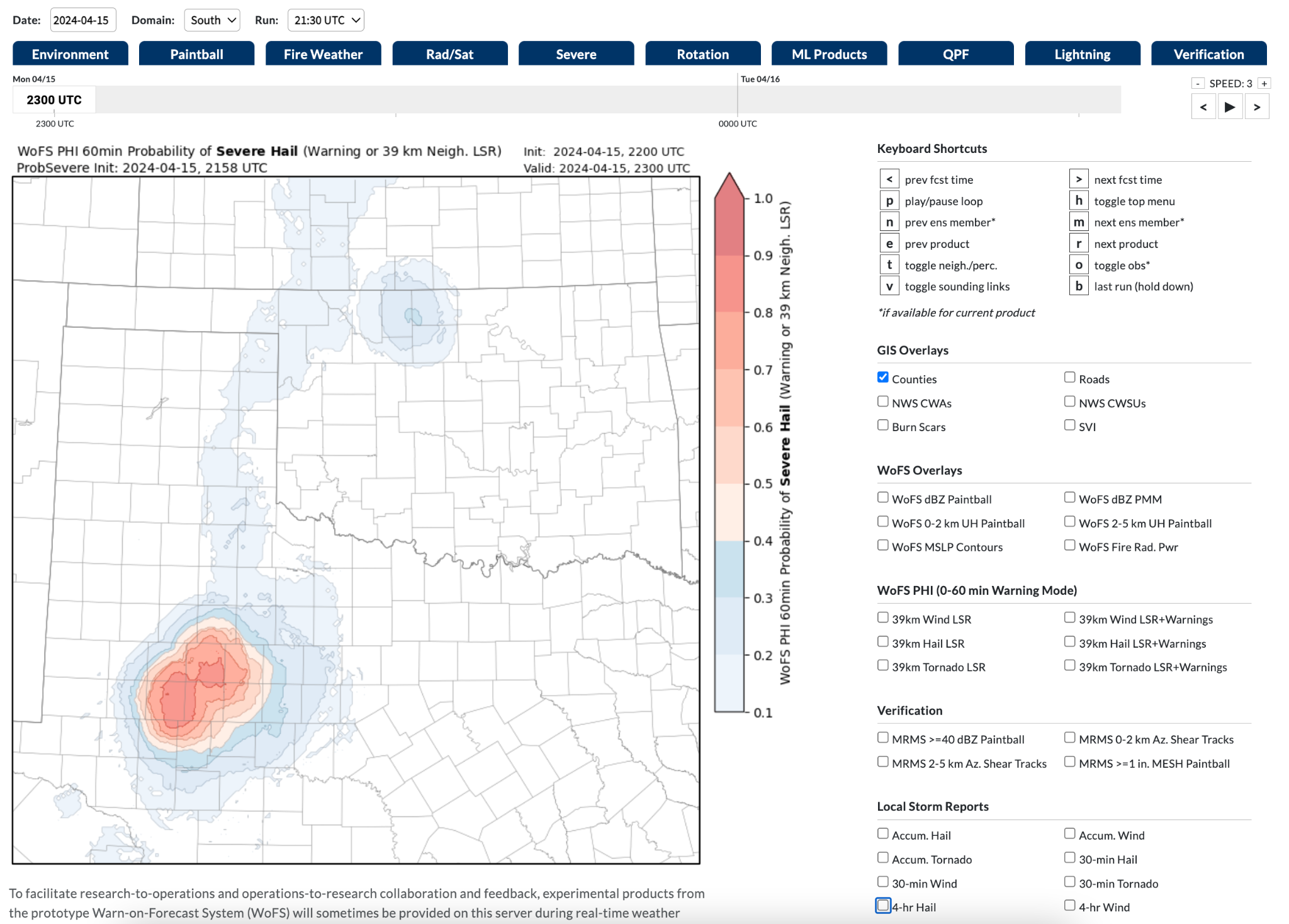 Hail
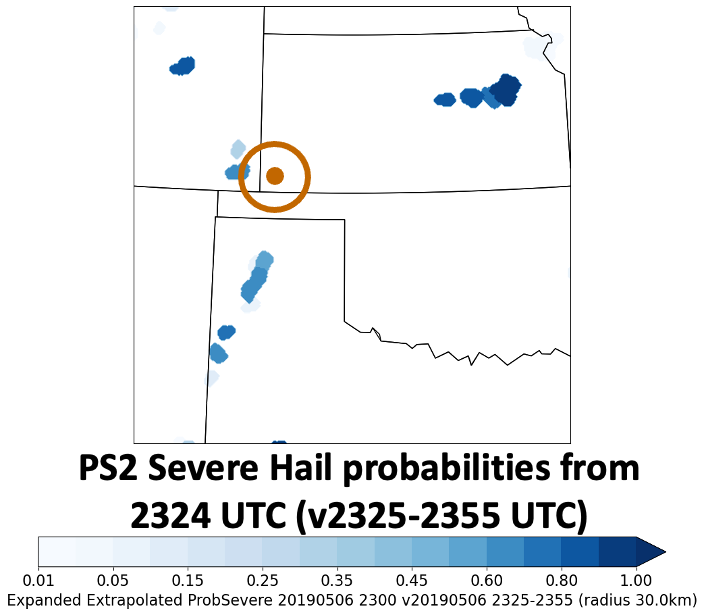 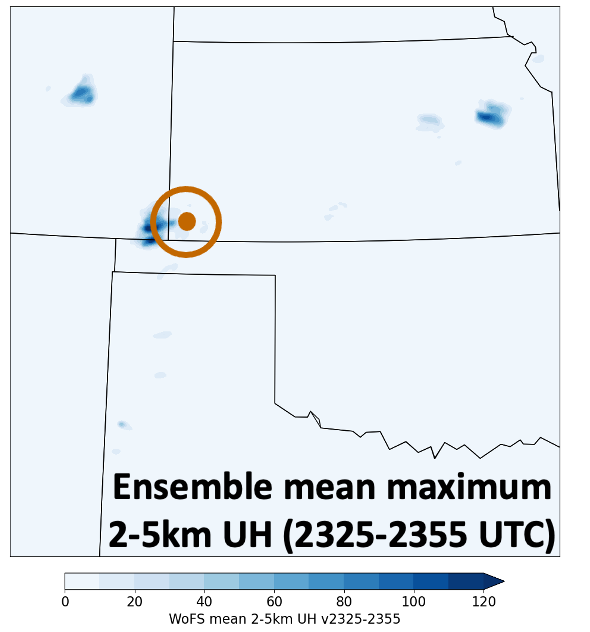 Map prob to Success Ratio
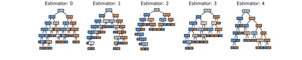 Hail RF
Map prob to Success Ratio
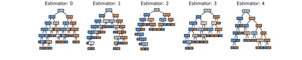 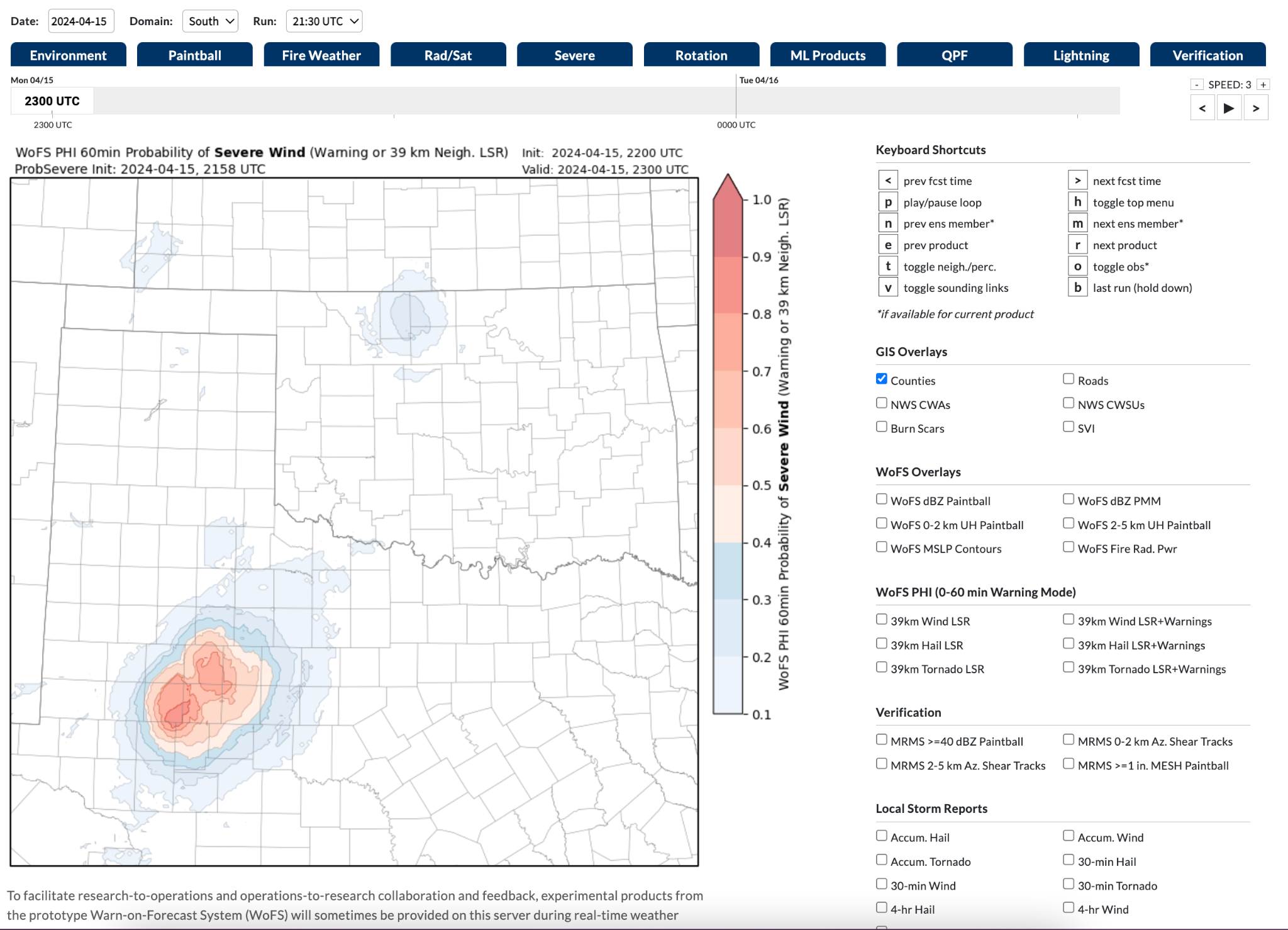 Spatial predictors from PSv2 and WoFS are input into hail-, wind-, and tornado-predicting RFs
Wind RF
Wind
Map prob to Success Ratio
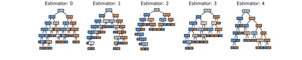 Tornado RF
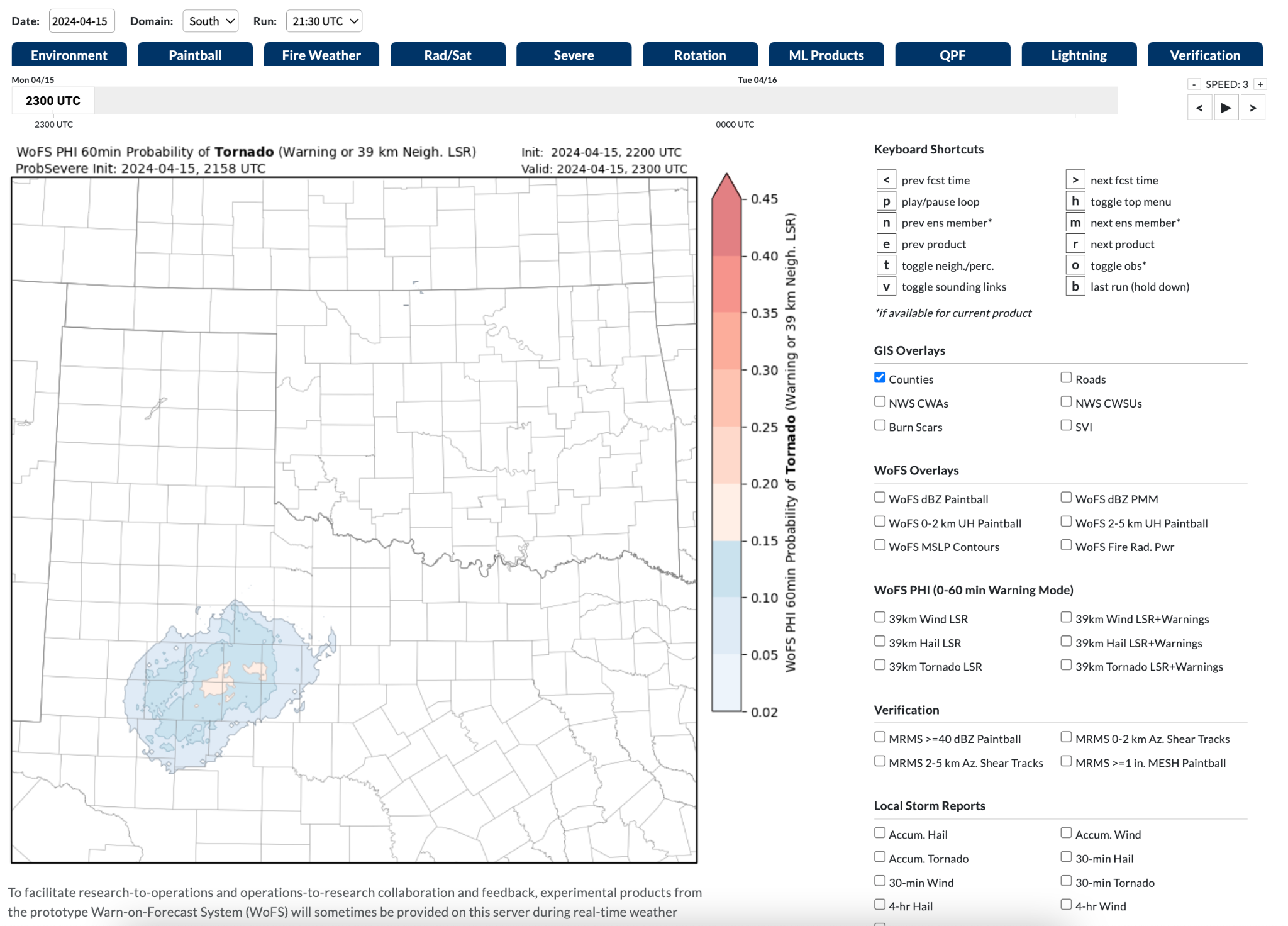 Tornado
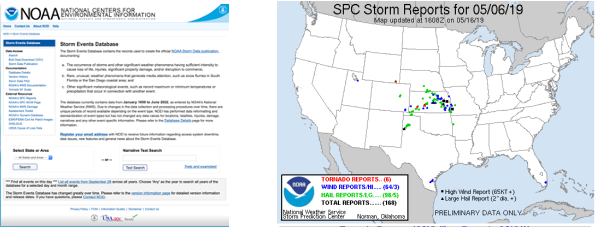 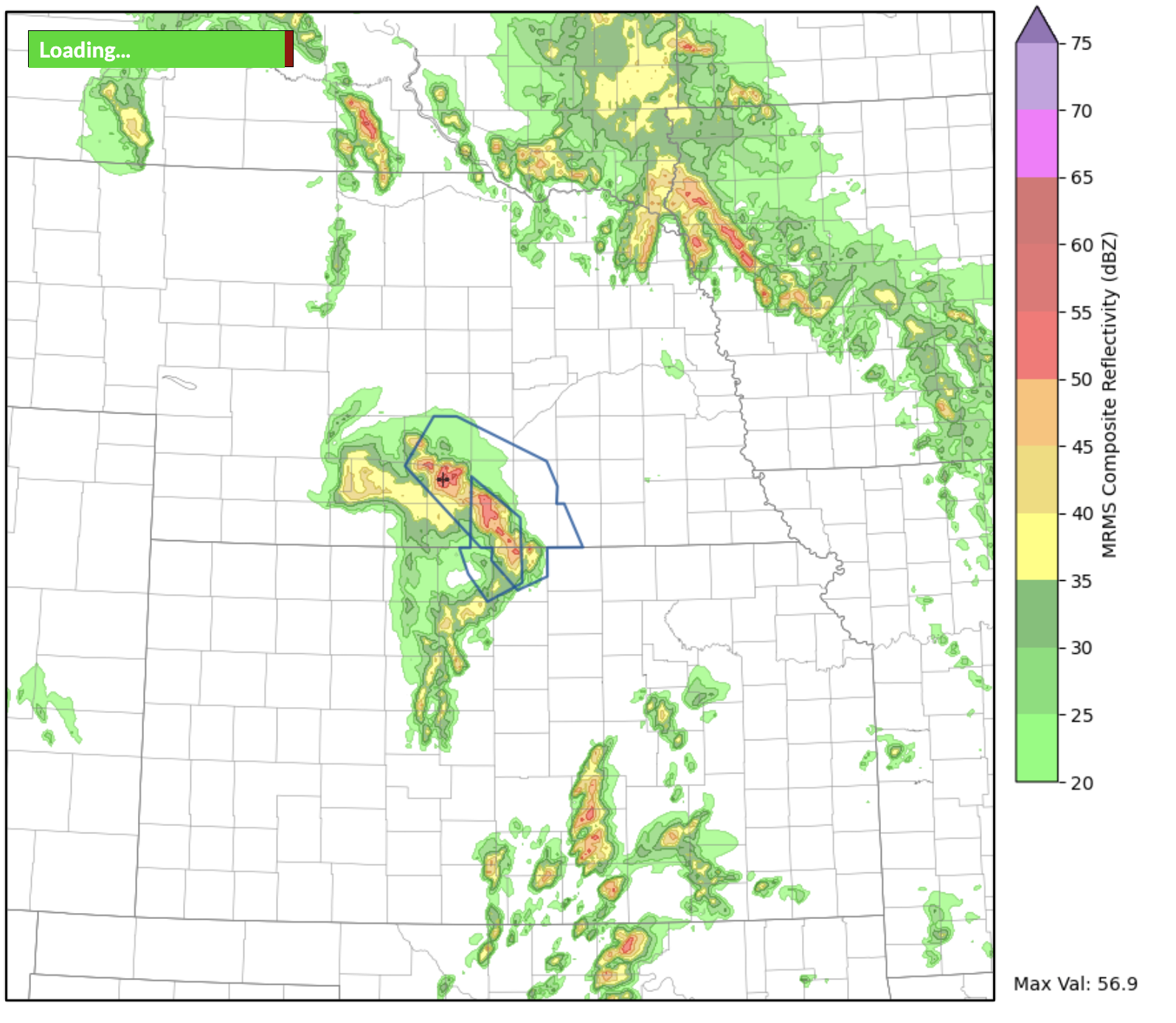 RFs trained on observed storm reports and/or hazard-specific severe warnings
WoFS-PHI probabilities
WoFS-PHI Forecast Mode:
 
Updates once per WoFS initialization
Predicts for up to 4 h of lead time 
Located under “ML Products” tab
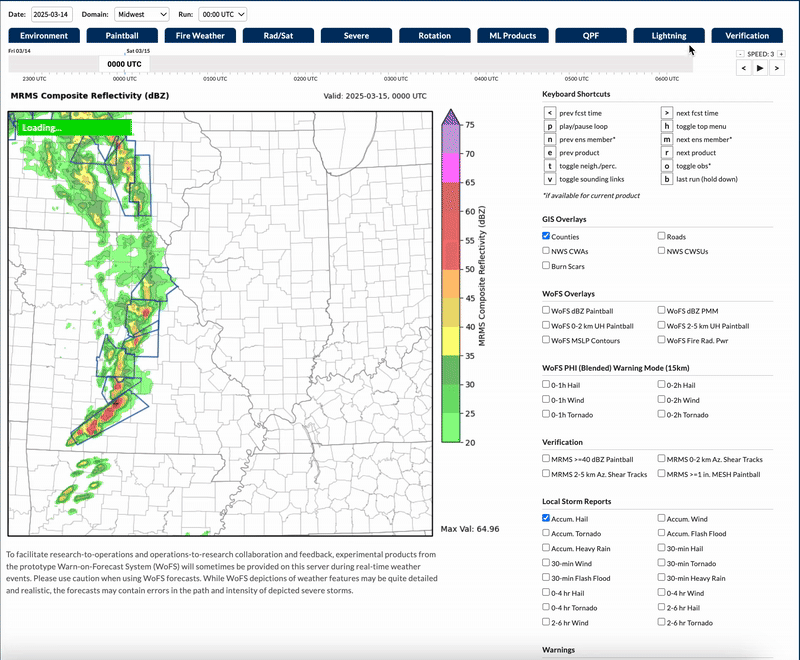 Severe hail, based on WoFS run from 
0000 UTC on 15 Mar. 2025
WoFS-PHI Warning Mode:
 
Updates every 5 min.
Always predicts for next 1h or 2h
Contour overlay (right side of viewer)
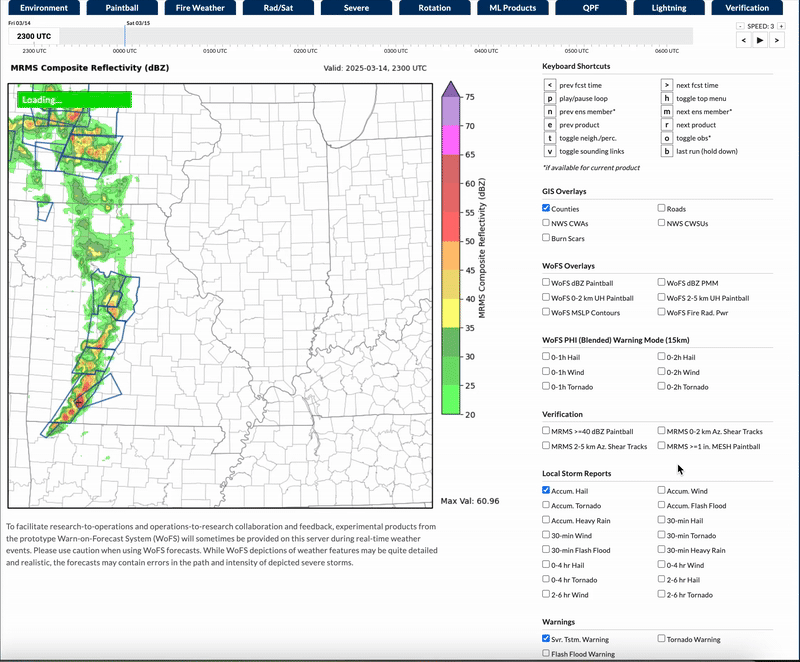 0-2h severe hail, 
Loop starts 2300 UTC on 14 Mar. 2025
NOAA’s Hazardous Weather Testbed (HWT)
Joint project of the National Weather Service (Storm Prediction Center & Norman Weather Forecast Office) & National Severe Storms Laboratory
Conceptual framework & physical space to foster collaboration between research & operations to test & evaluate emerging technologies & science for NWS operations.
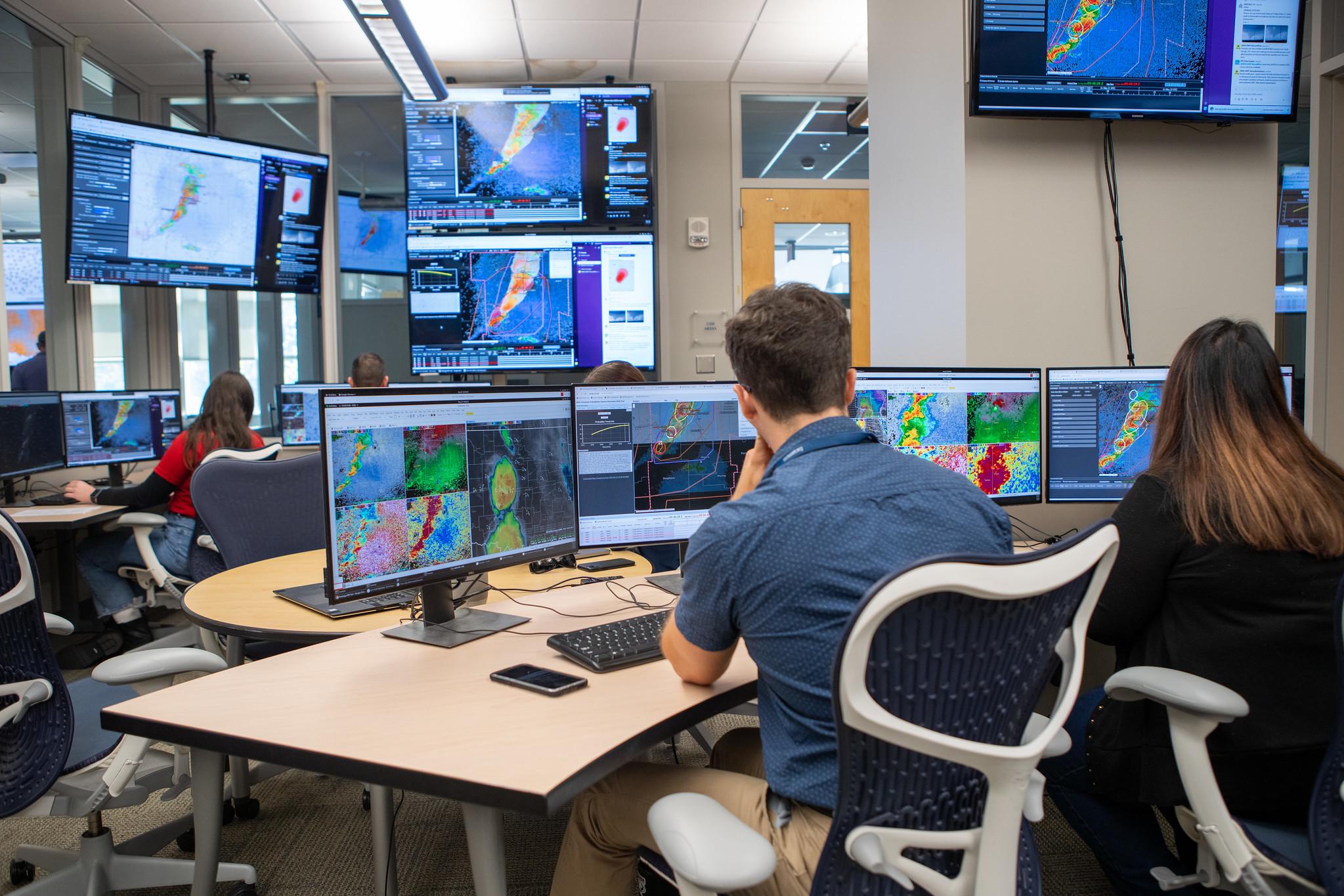 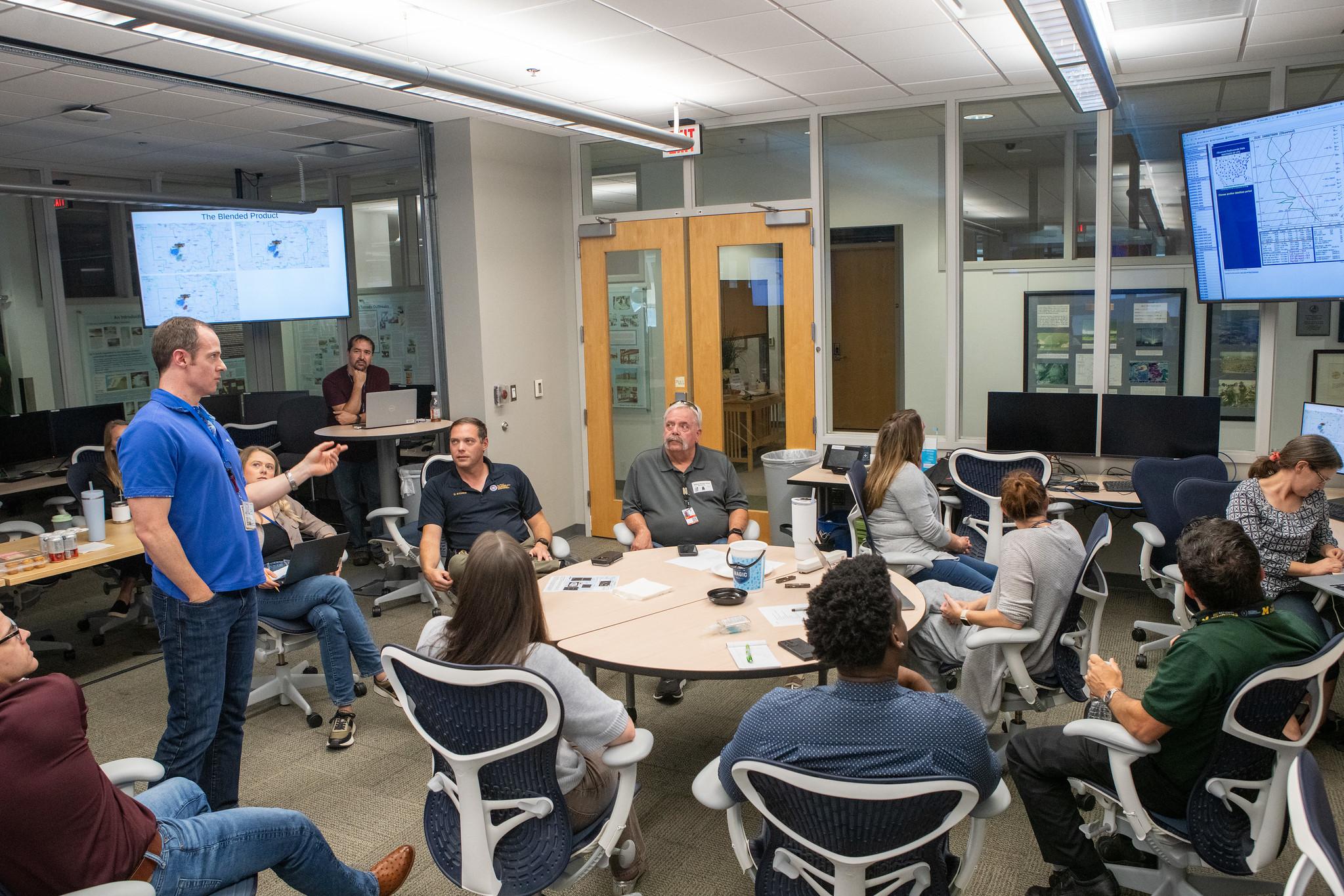 2023-2024 HWT Watch-to-Warning Experiment
3 weeks annually, archive only, 
both SPC and WFO forecasters

Goals: 
Examine how to expand communication / products in the watch-to-warning gap working with both the SPC and Local WFOs
Test multiple machine learning models blending obs and ensemble models (WoFS)
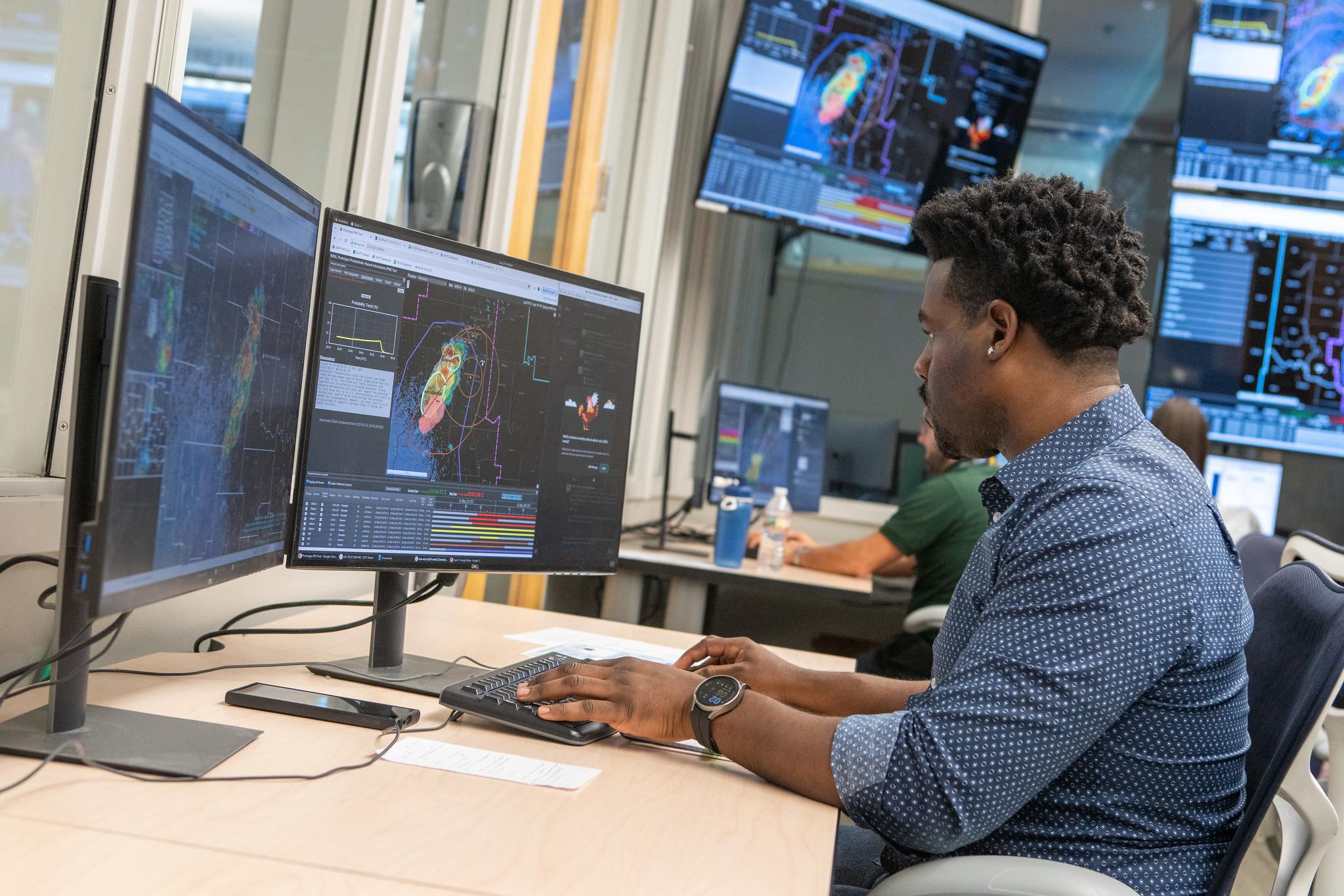 Archive Case Selection
4 cases with increasing progression of difficulty across the week → from single supercell storm, to mixed mode, high risk tornado outbreak, QLCS with warm sector supercells
2024 - Added Emergency Managers (Oklahoma) on final case
Watches from the Storm Prediction Center
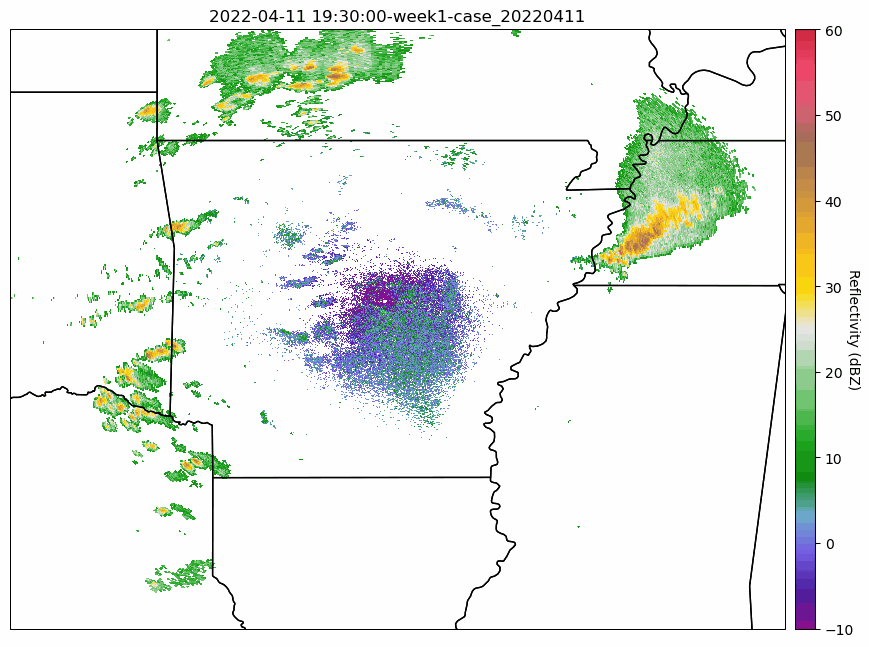 Specifically meant to provide 2 hours of lead time to the first report

Smaller spatial coverage

Counties added/removed by SPC forecasters at any time

In 2024: Added potential to color watch by probabilities associated with tornado / significant tornadoes
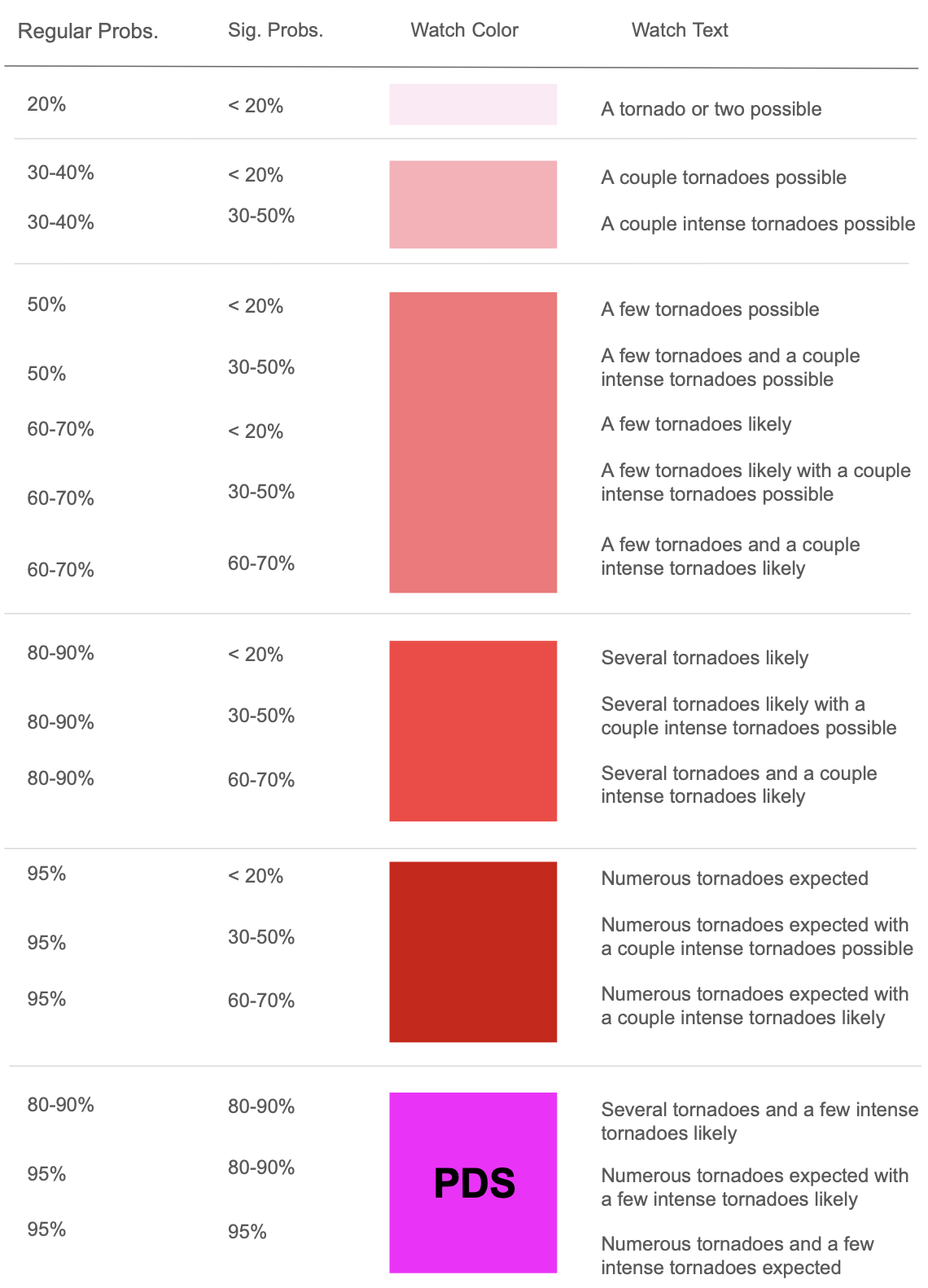 Watches from the SPC
Specifically meant to provide 2 hours of lead time to the first report

Smaller spatial coverage

Counties added/removed by SPC forecasters at any time

In 2024: Added potential to color watch by probabilities associated with tornado / significant tornadoes
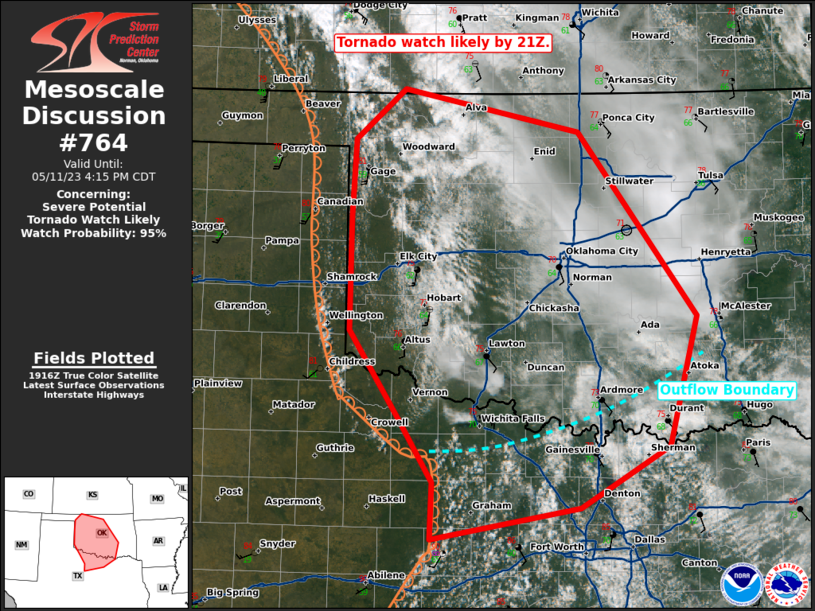 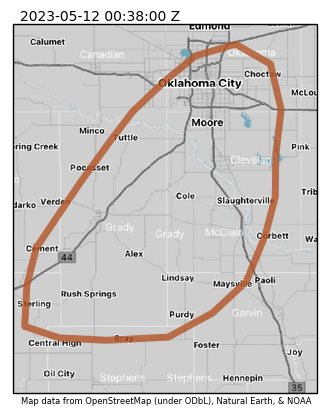 Mesoscale Discussions
Mesoscale Discussion - 
(similar to today)
Precedes watches and updates

Added probabilities of hazard over time

Focused more often on meso-beta and meso-gamma discussions
Thunderstorms within the cluster over Grady County OK have shown signs of better organization over the past hour or so. This trend will likely continue, with supercellular characteristics becoming prevalent. Strong buoyancy and moderate bulk shear will support the potential for very large hail up to 2.5. Storm proximity will result in interactions, some of which could disrupt the processes needed for tornadogenesis. However, low-level shear is still strong enough to support a tornado threat if storms can remain discrete.
Local Discussions (NWS Forecast Offices)
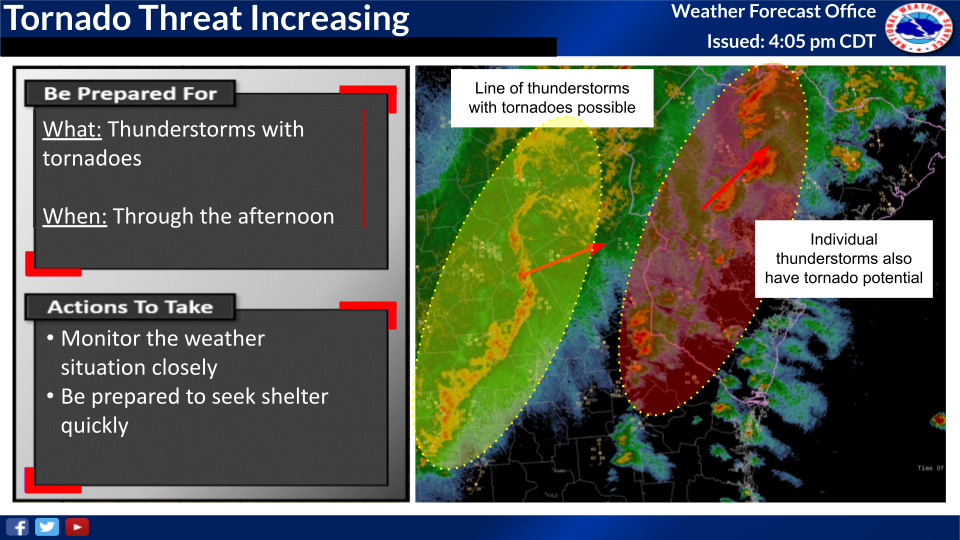 Local Discussion - 
issued by local forecast office

Focus is timing, location, hazard

Creates a well-defined geospatial domain (geojson – can move to other apps, systems)
Social media/NWS chat text: Two corridors of thunderstorms that will be capable of producing tornadoes continue across the area. Round one is ongoing now, and round two will arrive after 6pm and move west-to-east across the area into early evening.
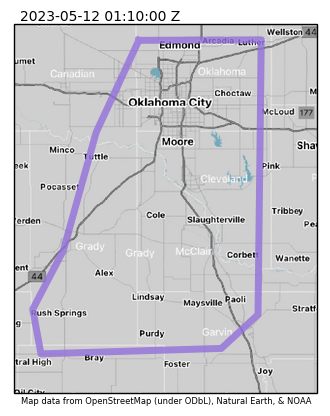 Local Discussion
NWS CHAT / SLACK:

Current Severe Probability: 60%

Discussion: Scattered strong to occasionally severe thunderstorms continue to affect areas of the OKC metro. This activity will continue for the next few hours within an environment conducive to hail and tornado development. Storms have struggled to distance themselves from one another, which has resulted in a lack of overall organization. Still, with favorable wind fields and remnant instability, these storms have produced brief tornadoes along with hail and gusty winds. These cells will continue to move east/northeast and pose a risk of severe weather. In addition, frequent lighting and torrential rainfall will be impactful to any outdoor events. The risk of severe weather looks to gradually decrease after 9-10pm as storms move east of I-35.
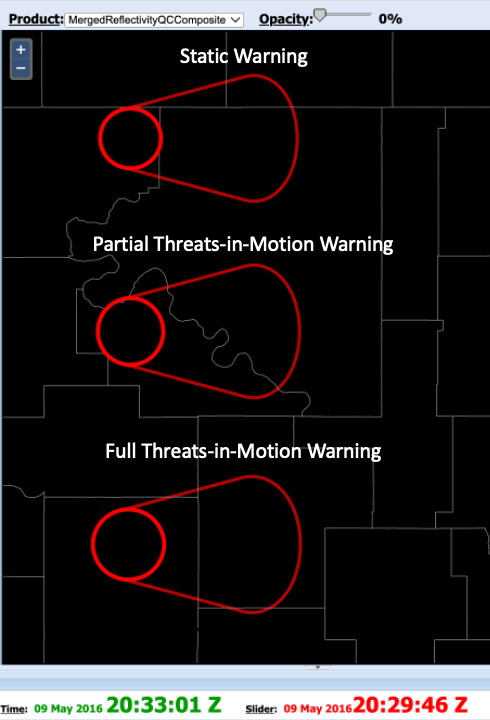 Threats-in-Motion Warnings:
1) Static Warnings (current paradigm). 

2) Partial Threats-in-Motion (warning is tied to the object. Area behind storm removed each update). 

3) Full Threats-in-Motion (warning is tied to the object. Both area behind removed and area ahead added to warning)
Weather Forecast Office
Norman, OK
Severe Weather Threat Continues
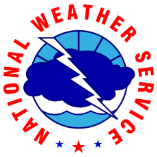 Issued: May 11, 2023 - 6:07 PM
Severe Weather Probabilities Pictured Valid Through 7 pm
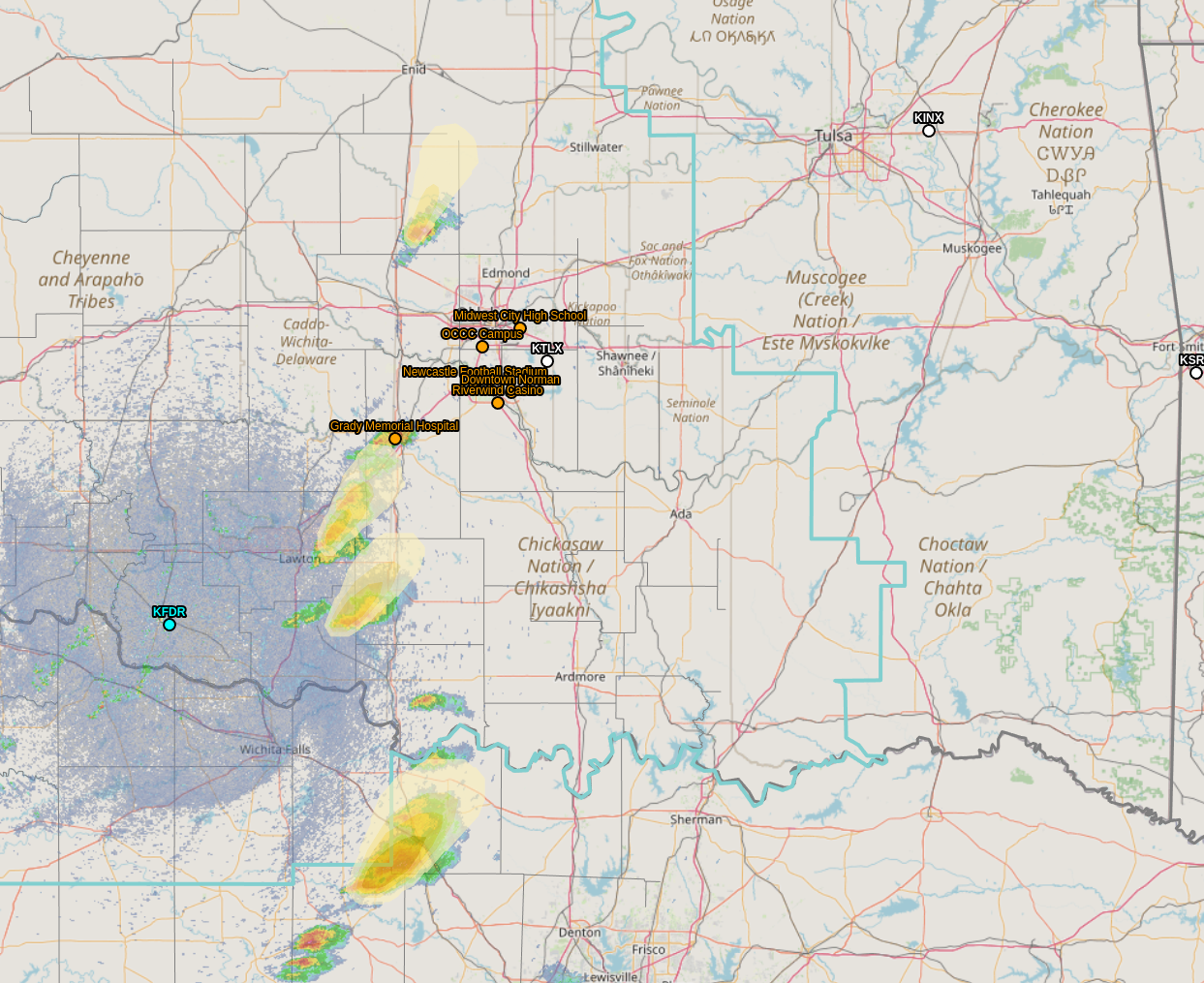 Weather Details
Thunderstorm Coverage Increasing
Medium to High Chance for Severe Weather
Very large hail the main concern
Damaging wind gusts up to 60 mph
Tornado threat expected to increase through the evening as the environment becomes more supportive.
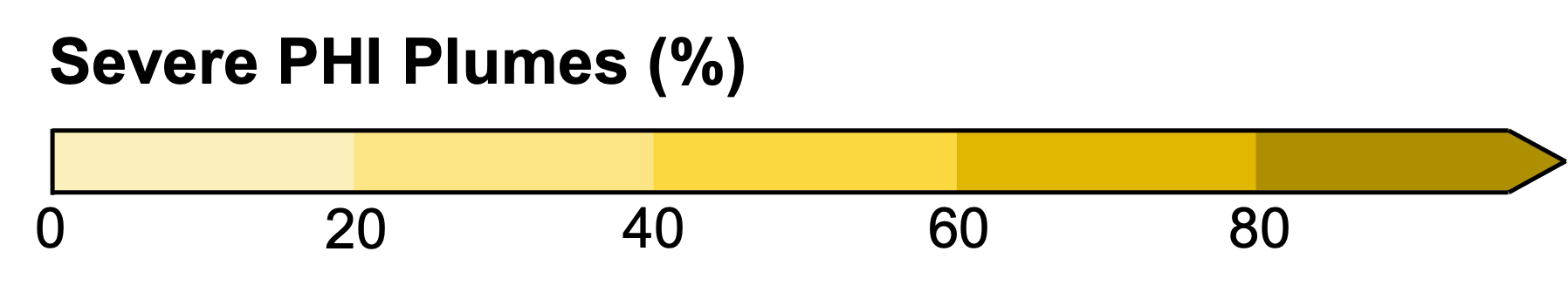 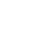 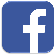 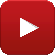 [Speaker Notes: Social Media Post] A Severe Thunderstorm Warning is in effect for parts of southwest Oklahoma. A high chance of quarter size hail exists, along with a low chance of a tornado. The tornado threat is expected to increase with time.]
Weather Forecast Office
Norman, OK
Severe Weather Chance Through 8:15 PM
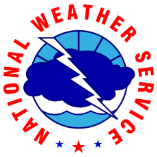 Issued: May 11, 2023 - 6:20 PM
Through 8:15 pm - Severe Wind, Hail and Tornado Threats to Increase Along and West of I-35, Including the OKC Metro
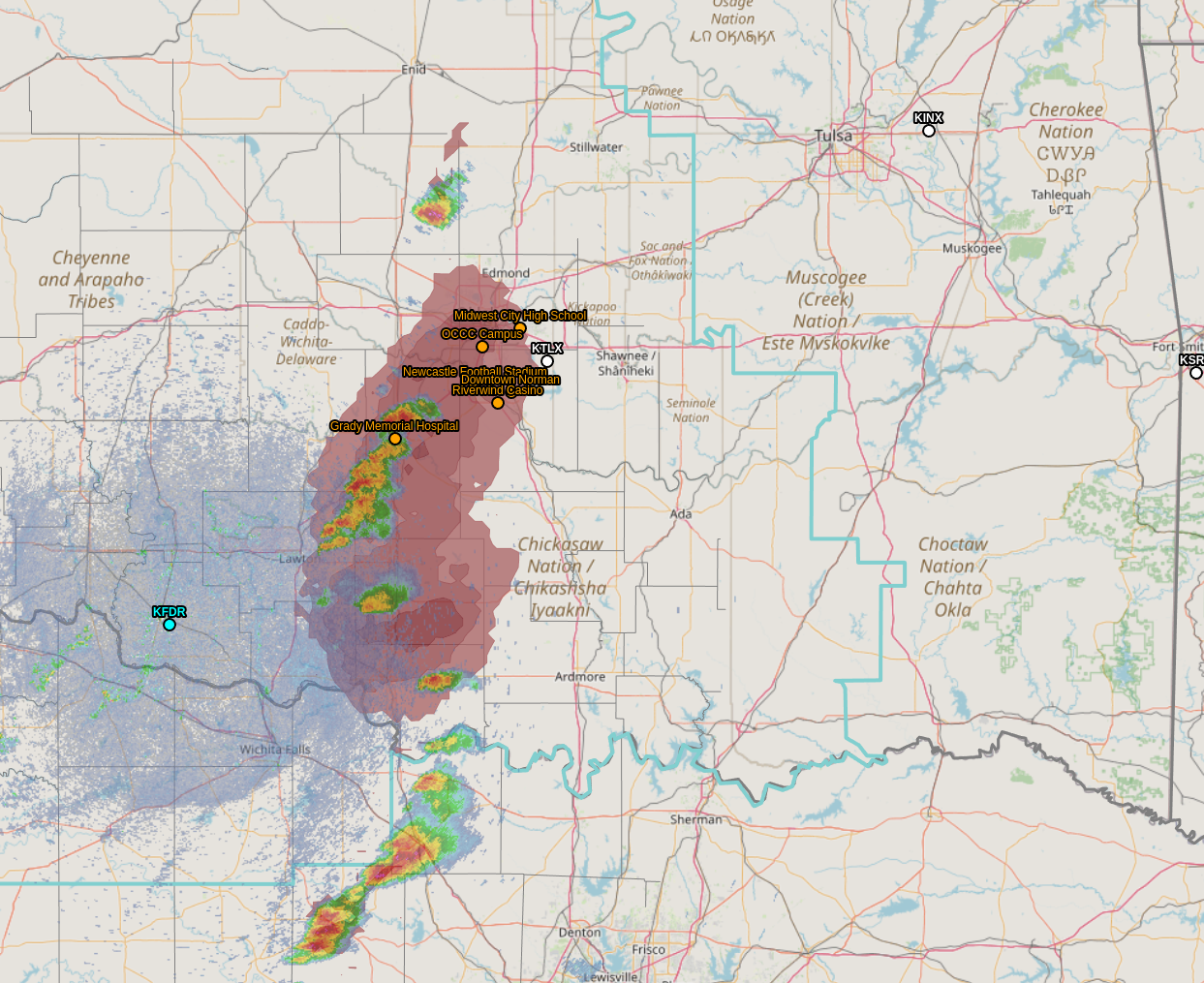 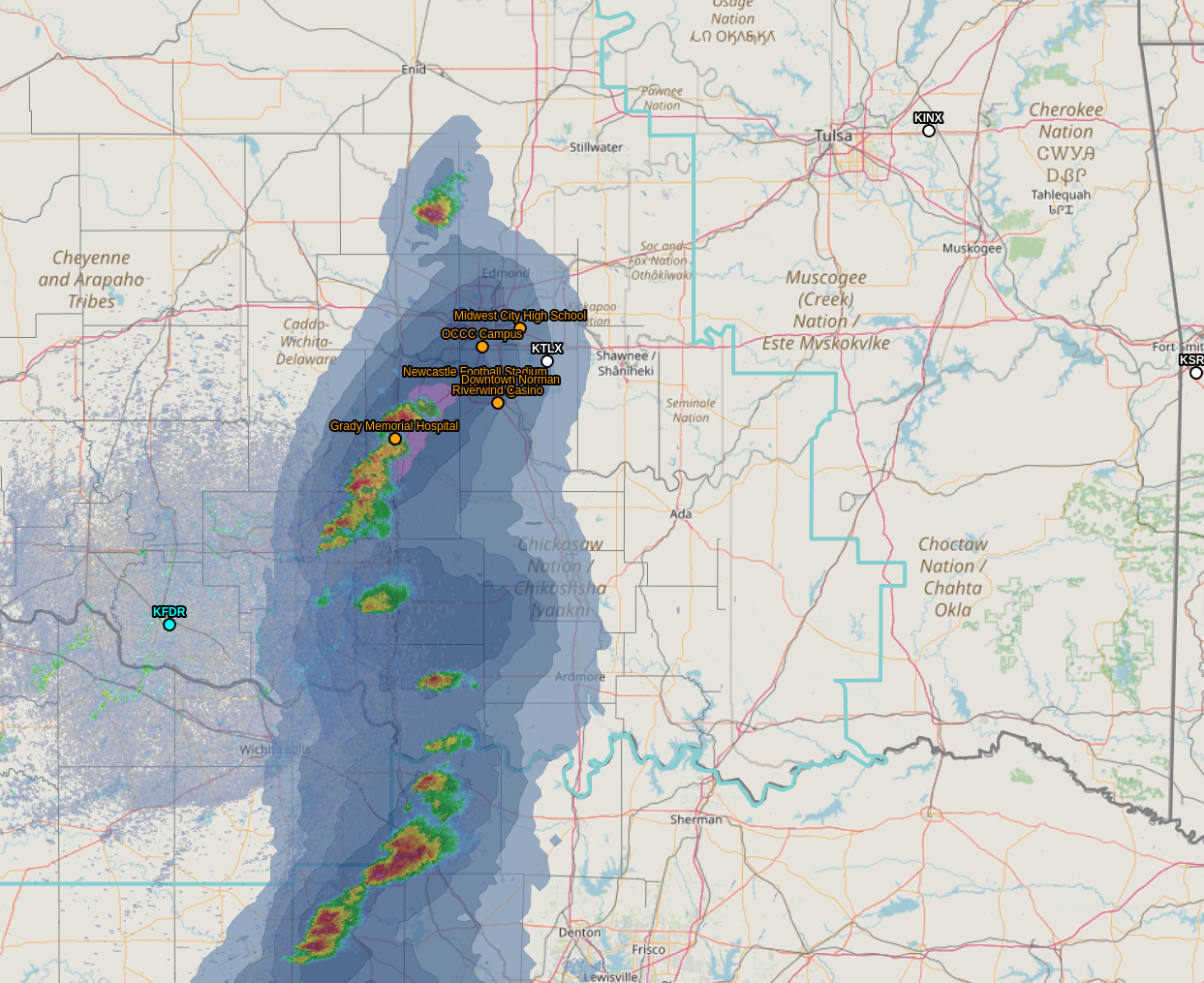 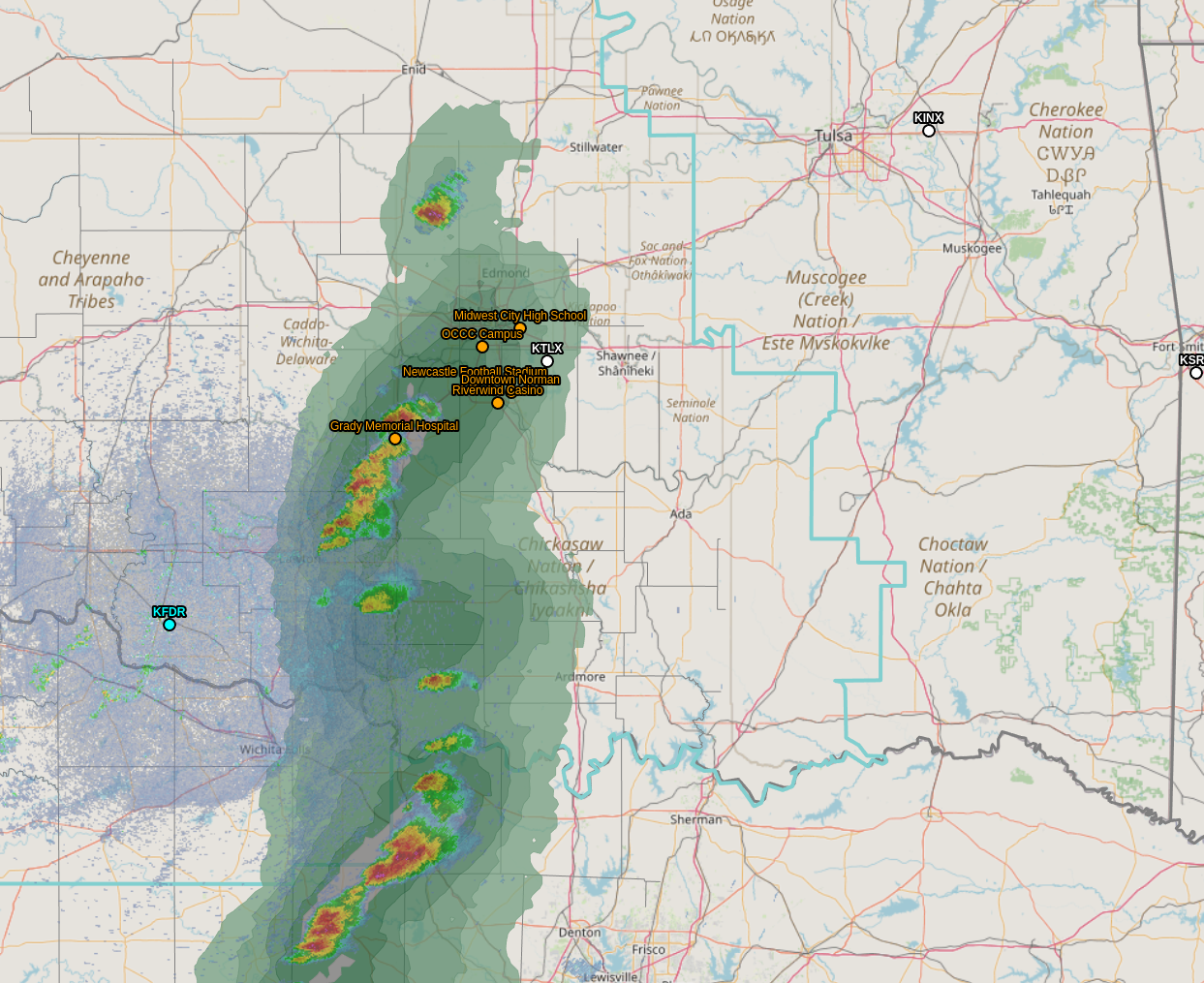 What: Text goes here.

When: Text goes here.
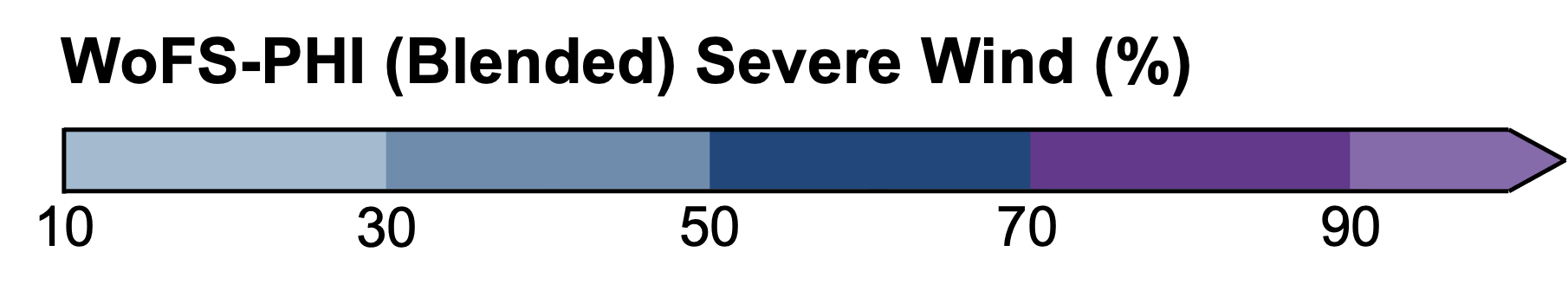 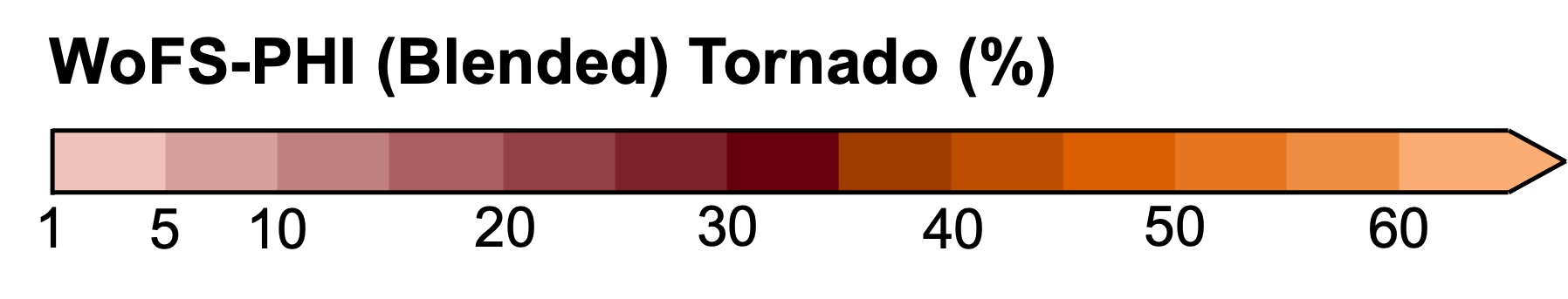 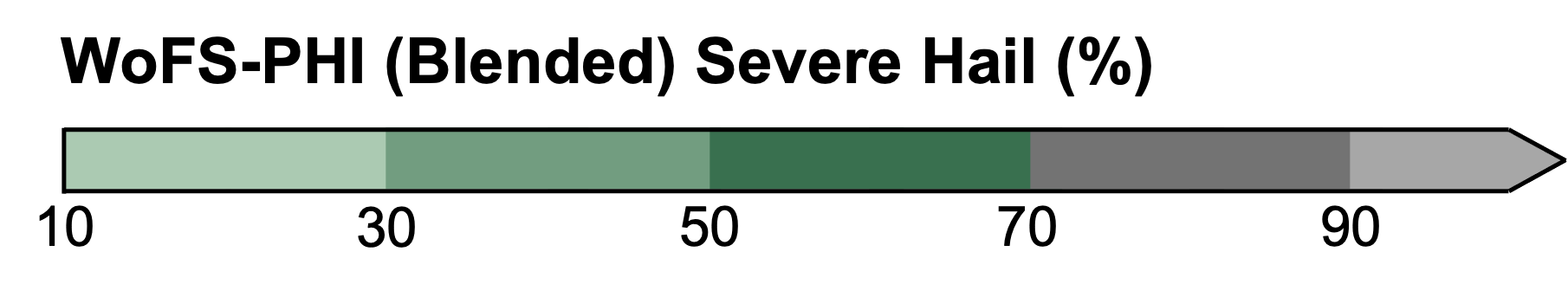 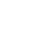 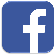 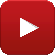 [Speaker Notes: [Social media post] The severe weather chance continues to increase through 8:15 pm to the east of the ongoing storms near I-44. Expect damaging wind, hail and tornado chances into the I-35 corridor.]
Weather Forecast Office
Norman, OK
Low Tornado Threat Into OKC Metro
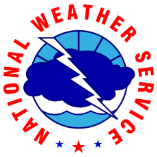 Issued: May 11, 2023 - 6:53 PM
NO Tornado Warning in Effect At This Time
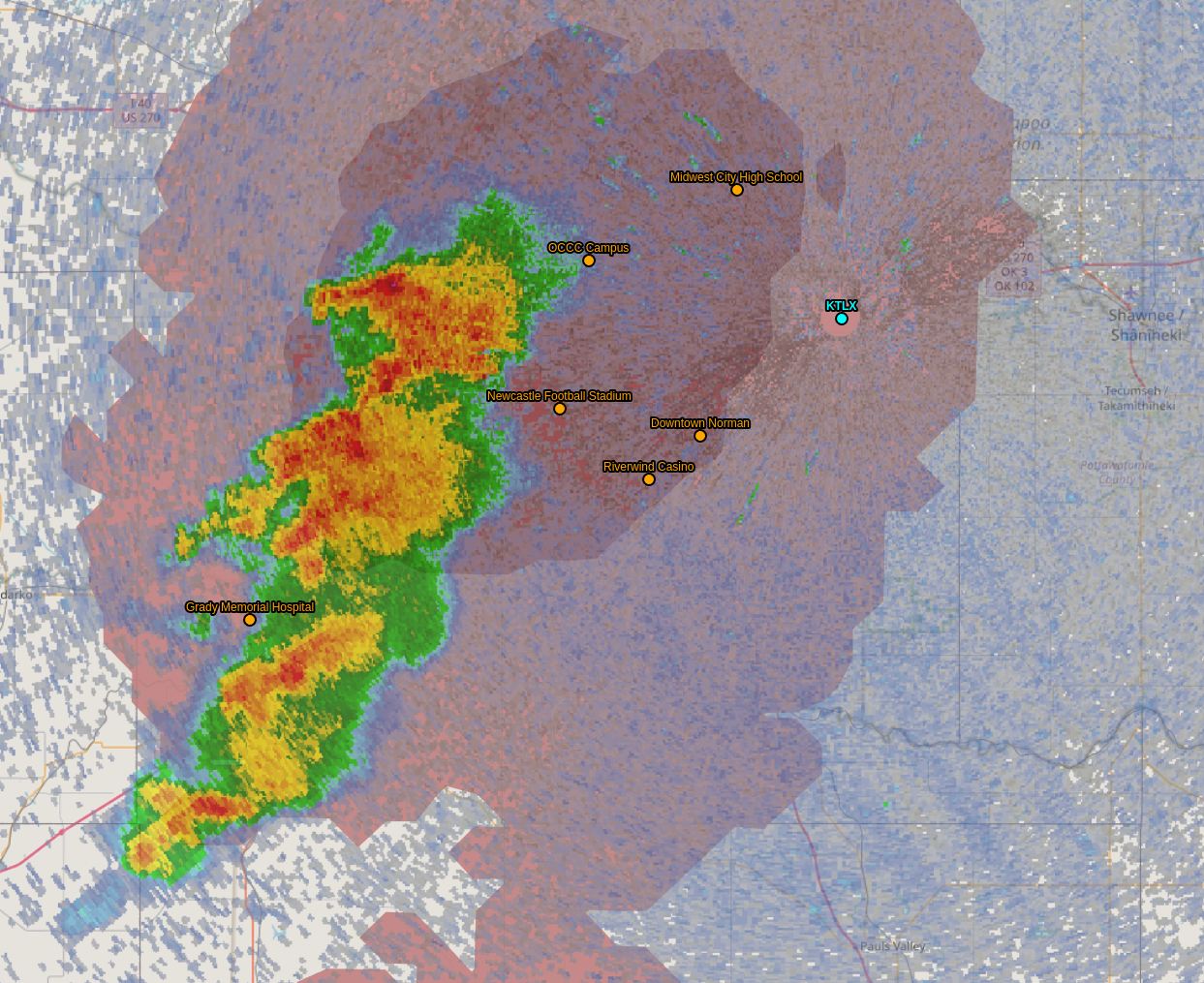 Hazard Information
10-20% chance of tornadoes in the next 30 minutes into most of the OKC metro

Storms have exhibited weak low level rotation at times
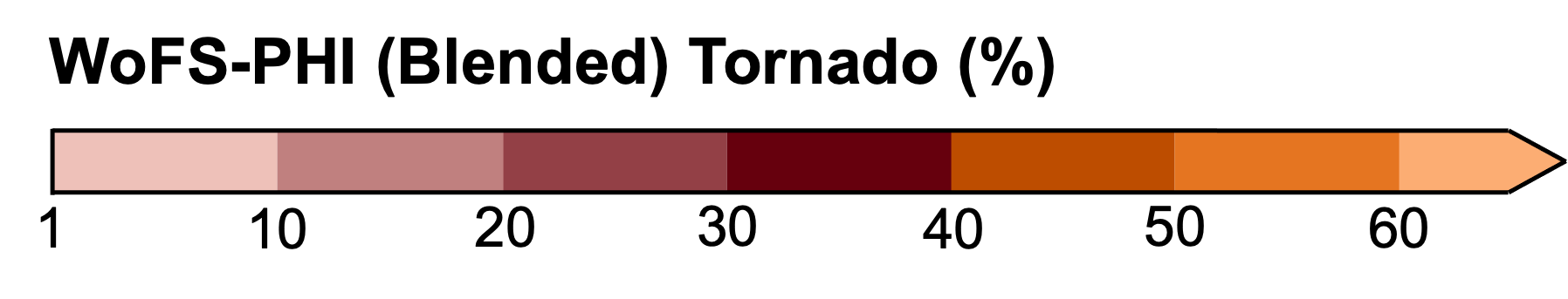 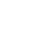 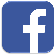 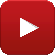 [Speaker Notes: [Social media post] NO tornado warnings are currently in effect, but a 10-20% chance of tornadoes in the next 30 minutes will exist across much of the OKC metro area. These storms have shown weak low level rotation at times and the environment is supportive of tornadoes. Remain alert for warnings and be prepared to seek shelter quickly if a warning is issued.]
[NWSChat] Update: this is in a difficult spot to interrogate radar-wise but the environment and history support at least hanging on to the tornado warning a bit longer until the threat has decreased significantly (Updated: 00:34 UTC)
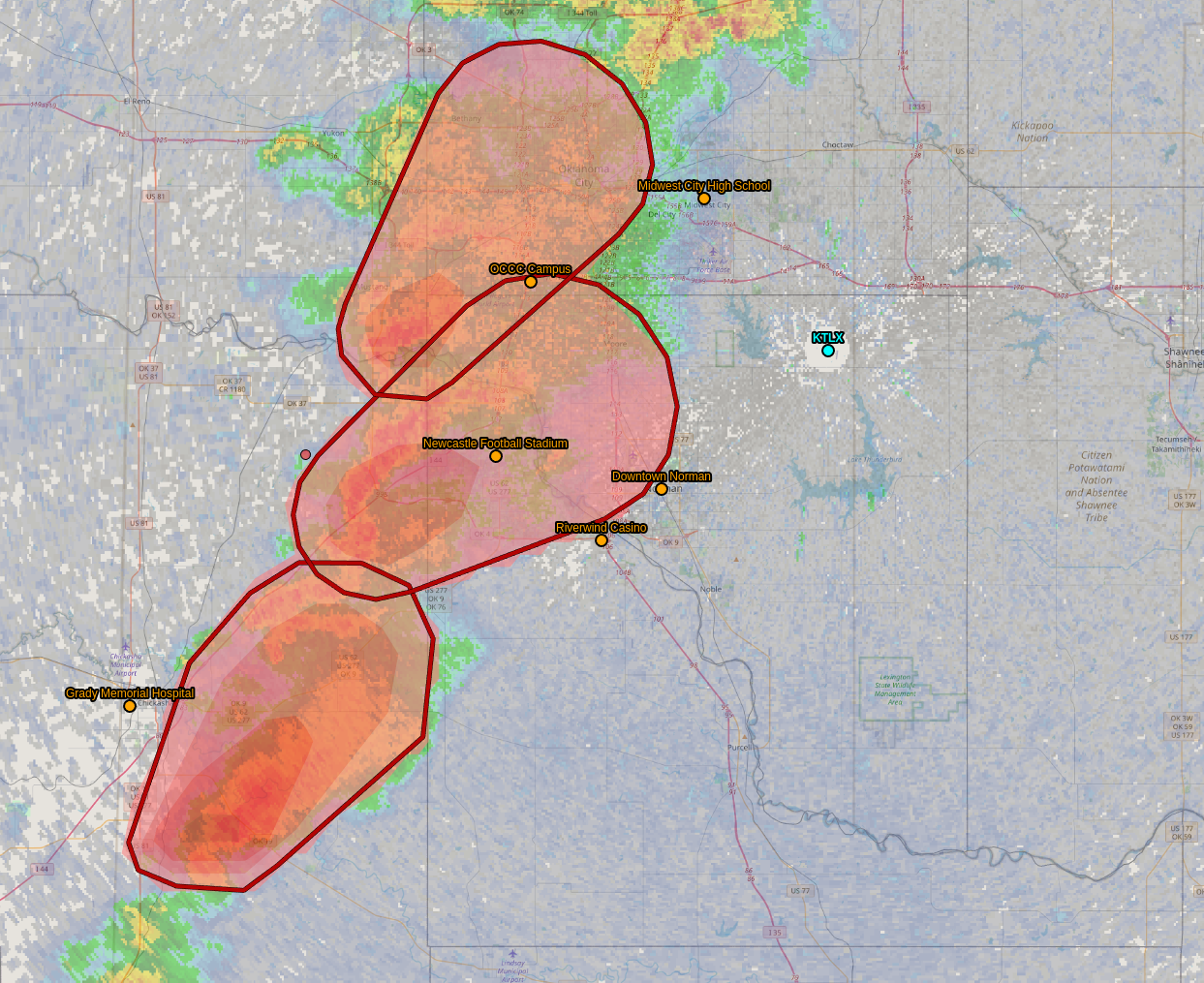 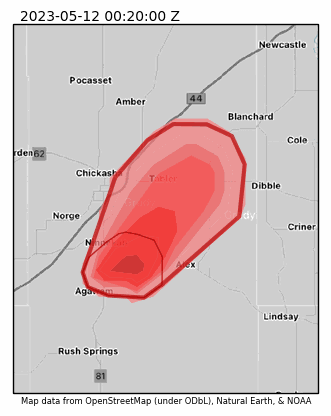 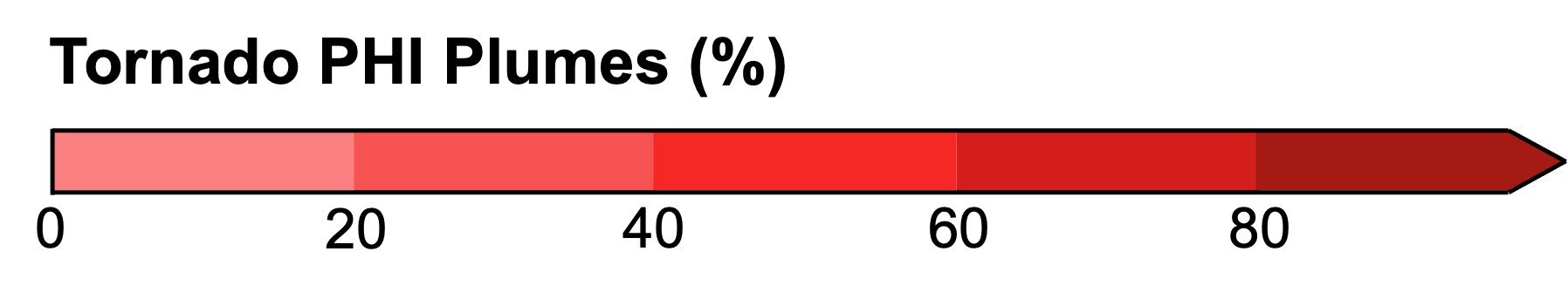 Emergency managers were particularly interested in seeing storms in motion with trends associated with hazards and likelihood.
EM Scenario Introduction (Example) 
Chickasaw Nation
The Chickasaw Nation Riverwind Casino in Goldsby (I-35 and Hwy. 9) is hosting a summer kickoff concert and food truck festival. The headlining act is Journey, which will likely skew the attendee crowd to be slightly older. The concert organizers are anticipating between 7,500 and 10,000 attendees for this outdoor concert. The event is scheduled to start at 7 pm, with the headliners coming onstage sometime around 9 pm. 

Chickasaw Nation Emergency Management  has been asked to support on-site operations, acting as a liaison for weather communication for the event. Due to the economic impact of the event, and the fear of reputational damage, organizers are loathe to cancel or postpone unless absolutely necessary. That said, festival organizers will suspend activities due to lightning within an 8-mile radius of Goldsby for 30 minutes after the last strike. Non-severe wind gusts over 40 mph are also a concern, particularly due to tents and stage construction. 

There is an option to to move the entire event indoors into the casino’s permanent concert venue. This decision would need to be made no later than 5:30 pm, but is not considered ideal due to the food truck portion of the event. Organizers have requested frequent updates, with briefings being expected at a minimum of every 30 minutes if inclement weather is a possibility. It should be noted that traffic flow is a significant concern due to ongoing construction at the I-35/Hwy. 9 interchange, thus impacting egress for folks trying to drive north toward Norman/OKC.
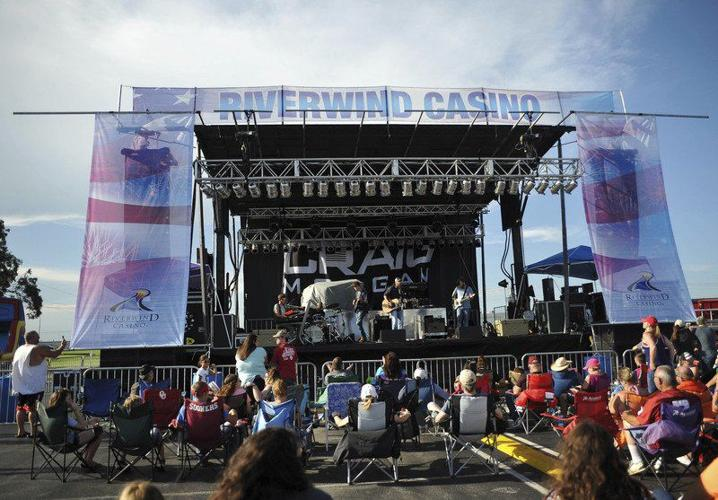 EM Scenario
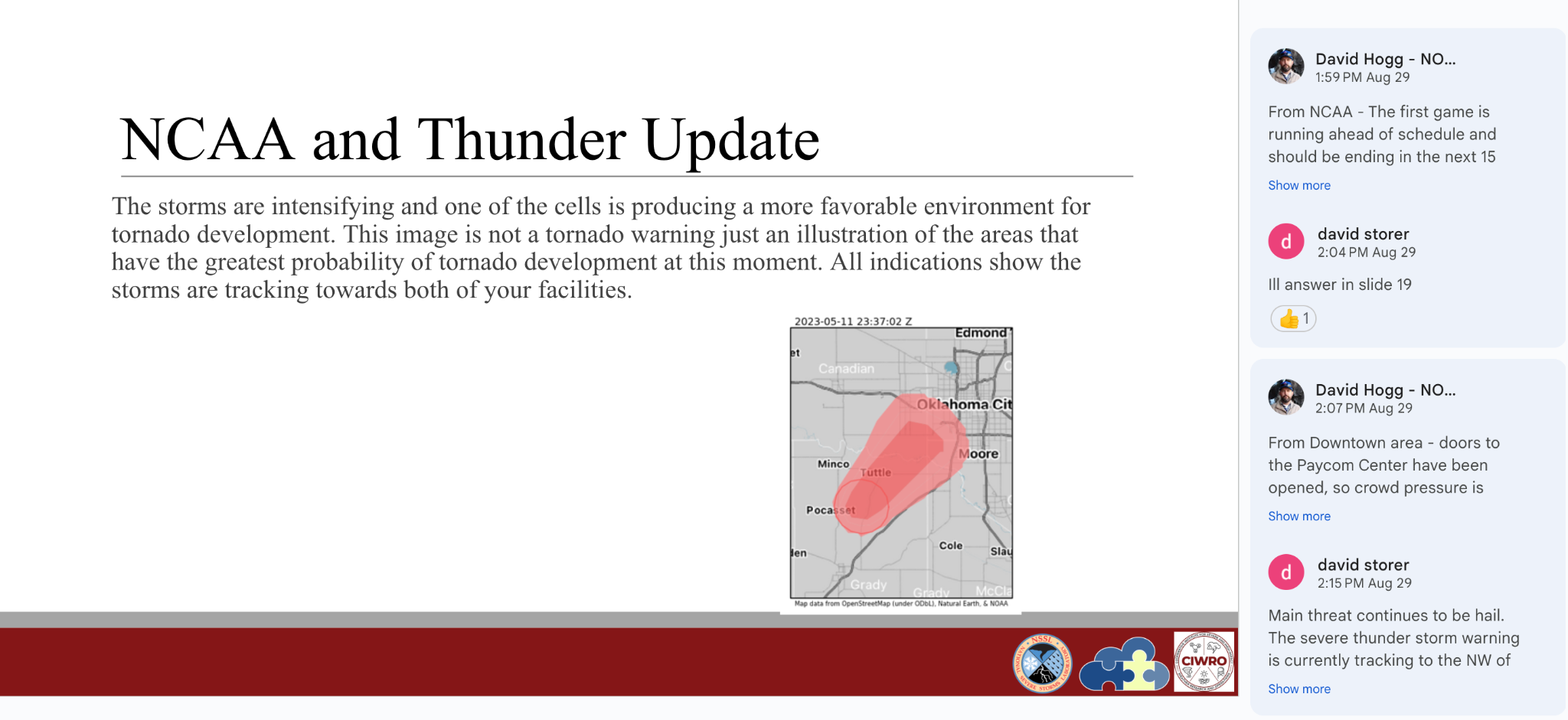 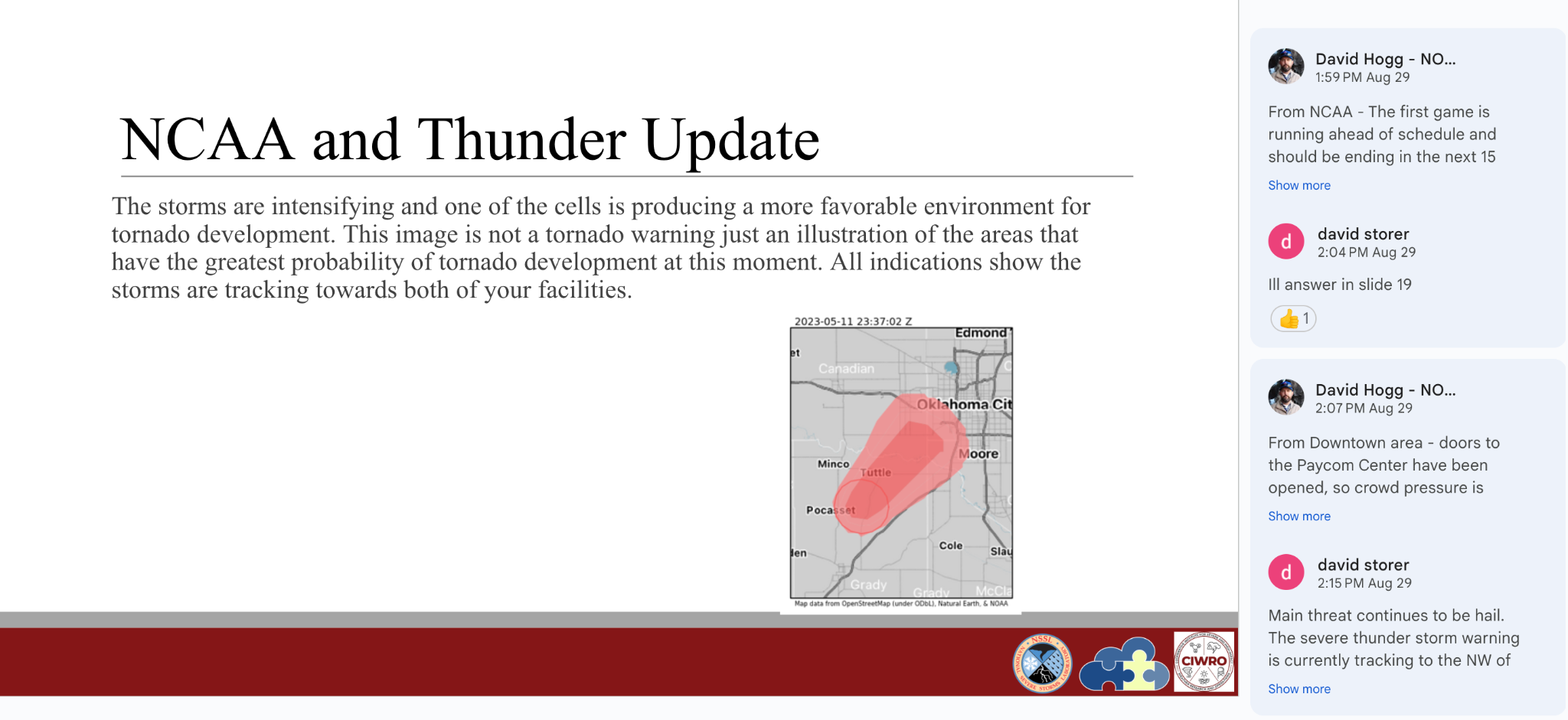 EMs: Probabilistic products were easy to interpret and helped with decision making
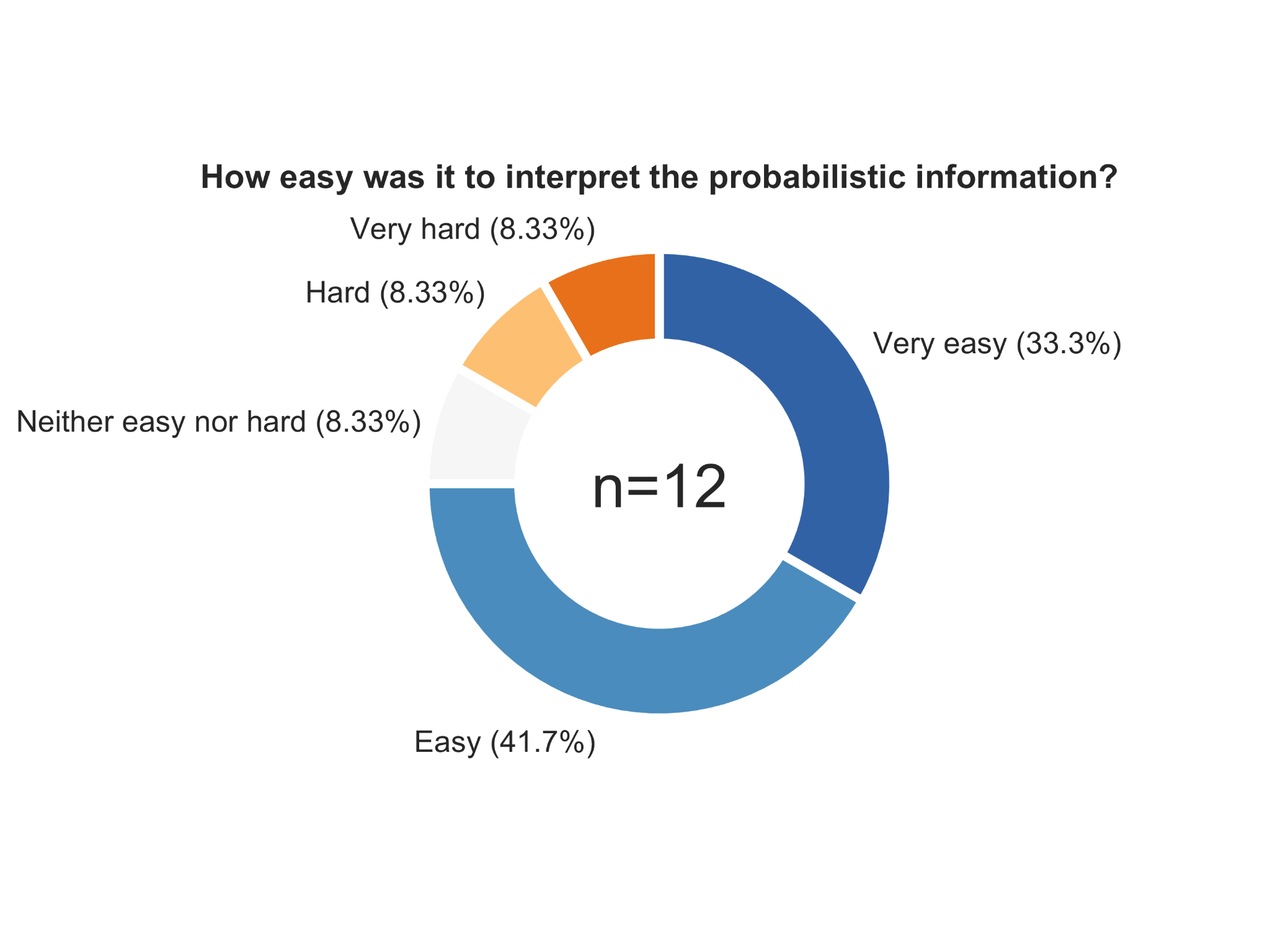 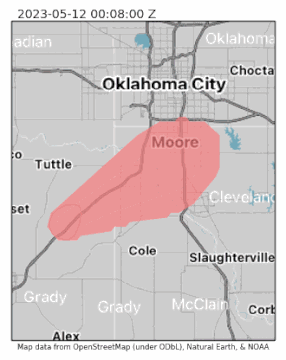 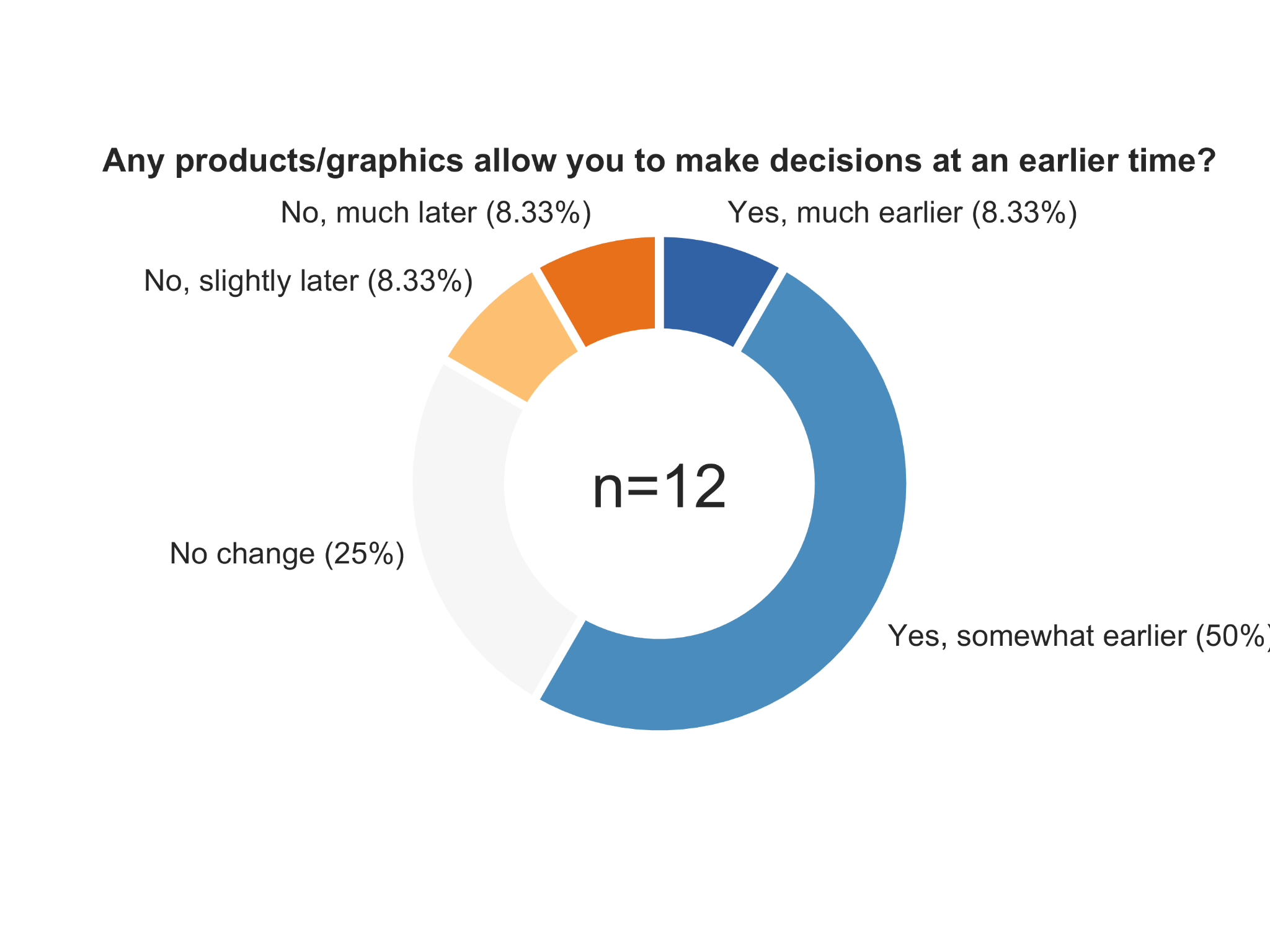 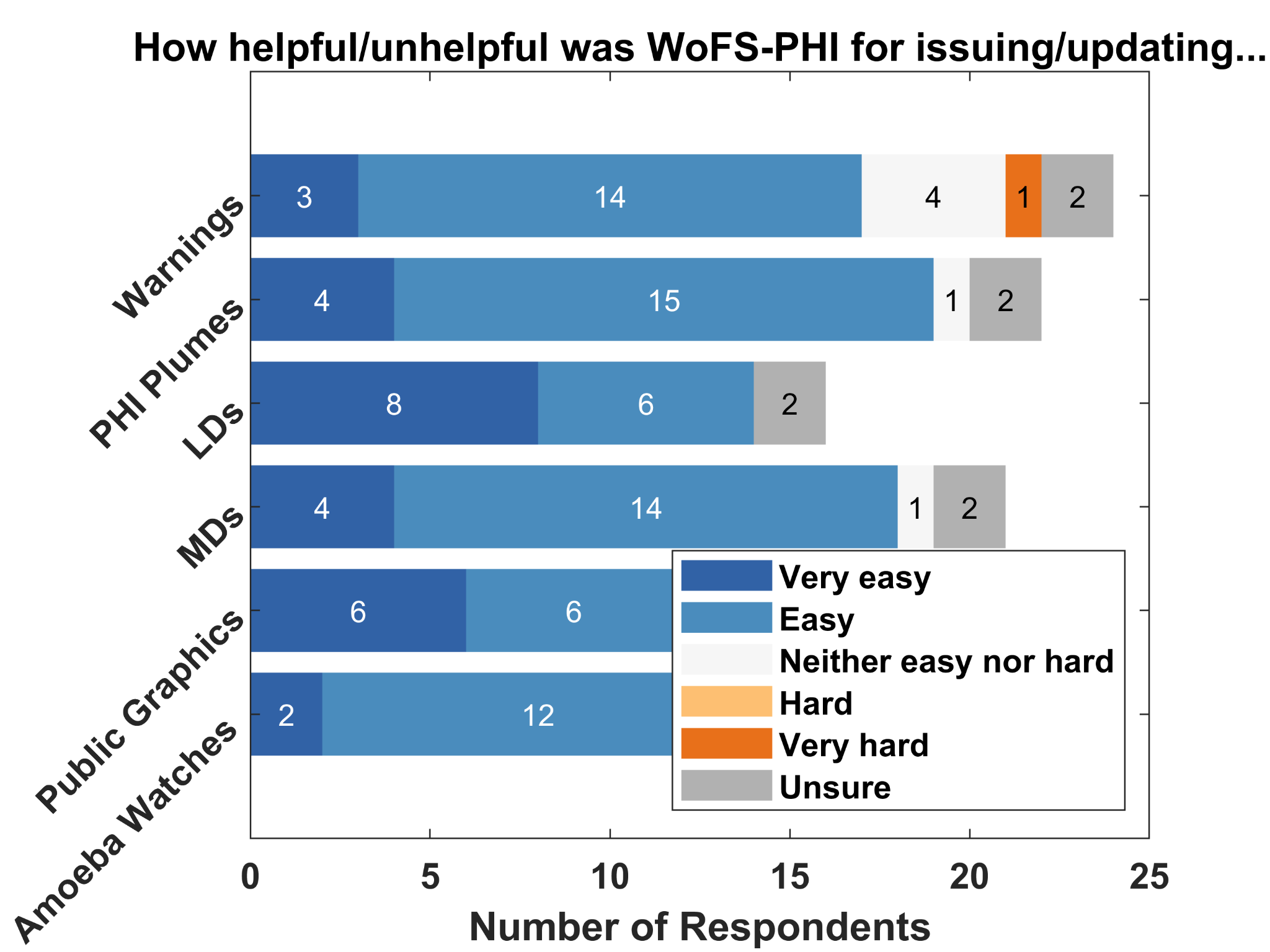 PHI plumes show storm motion, 
threat location
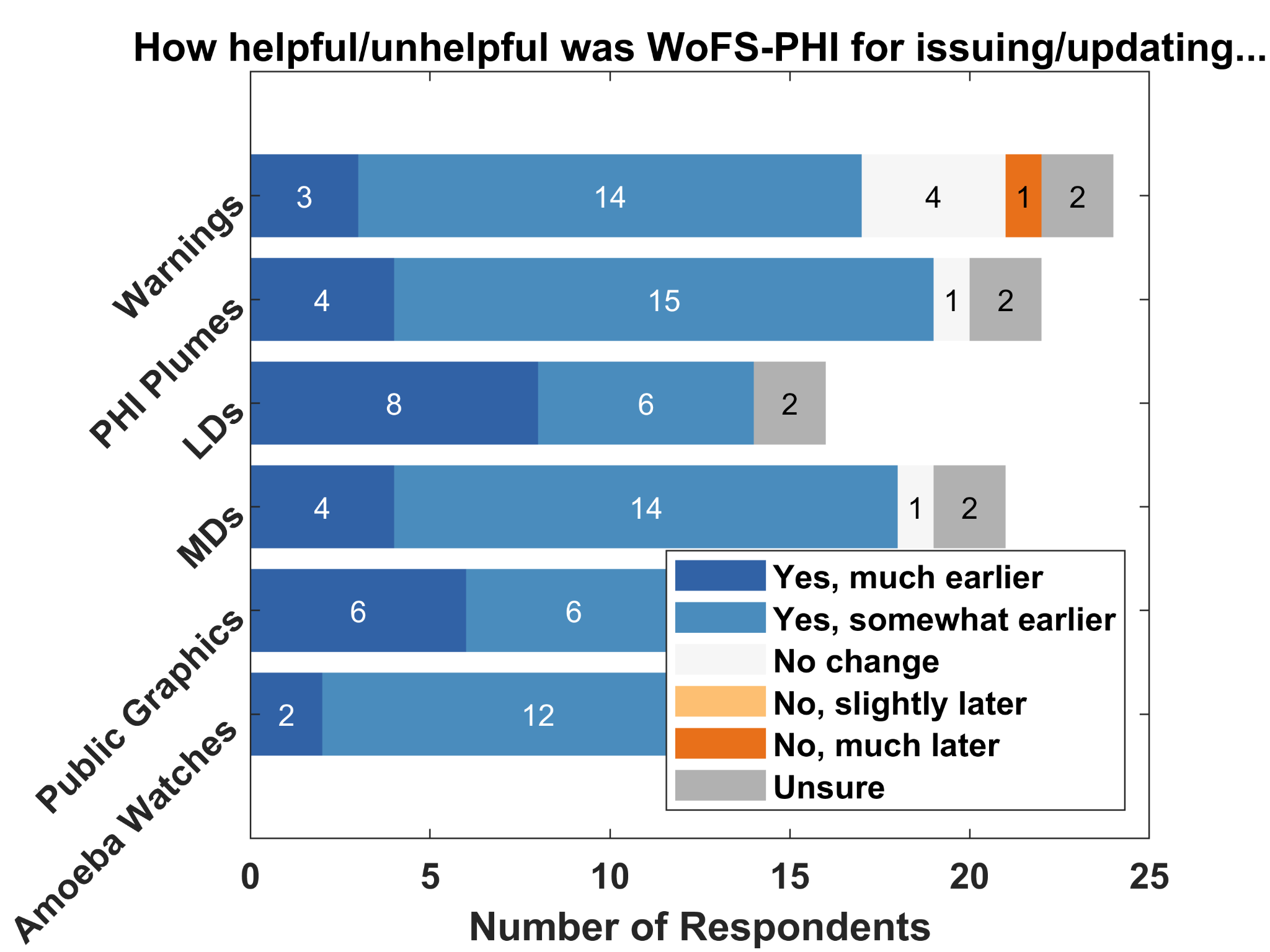 Forecasters: Which service did you prioritize/find most useful for communication with the EMs?
EMs: Which service did you find the most useful for decision making?
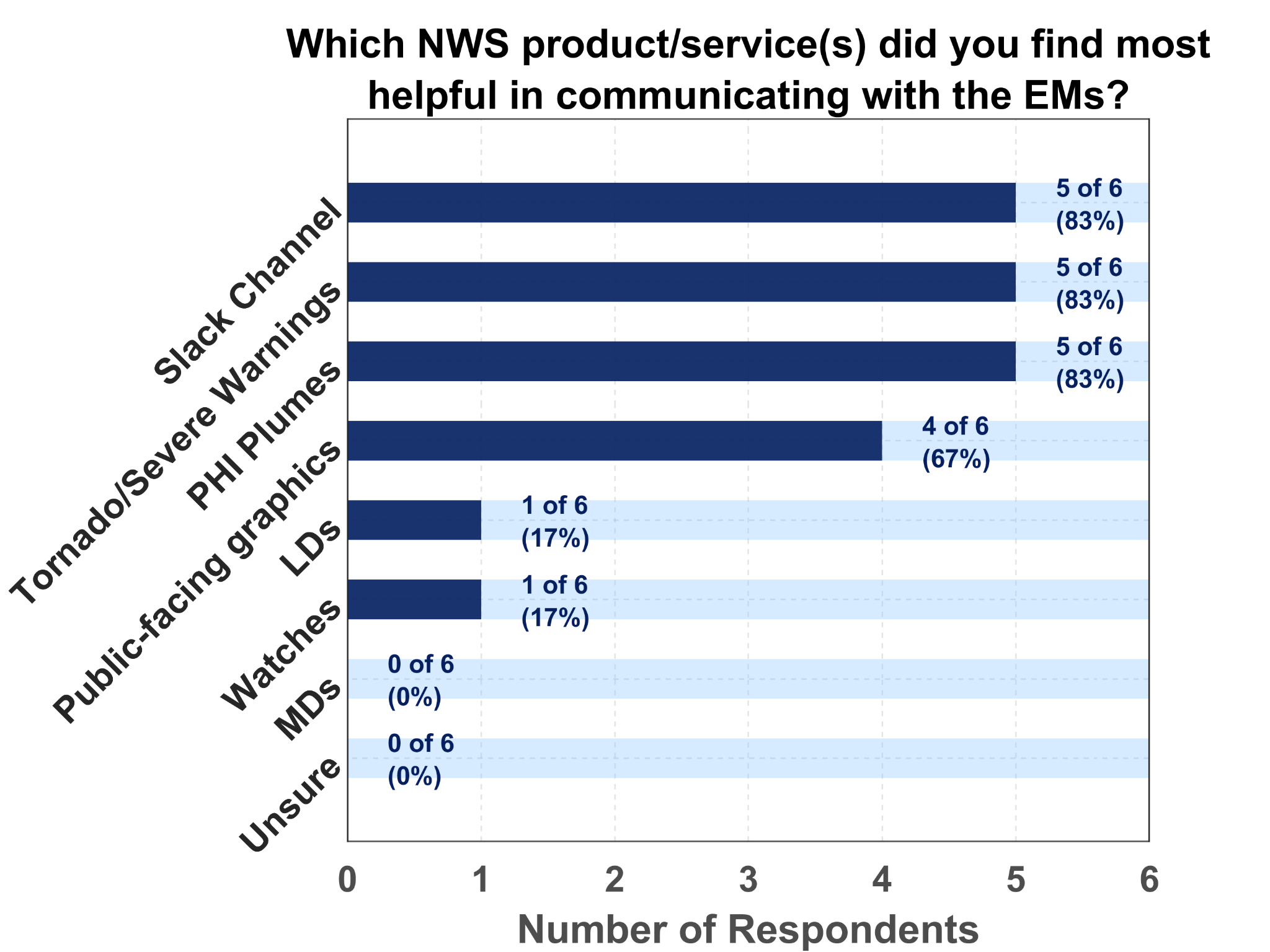 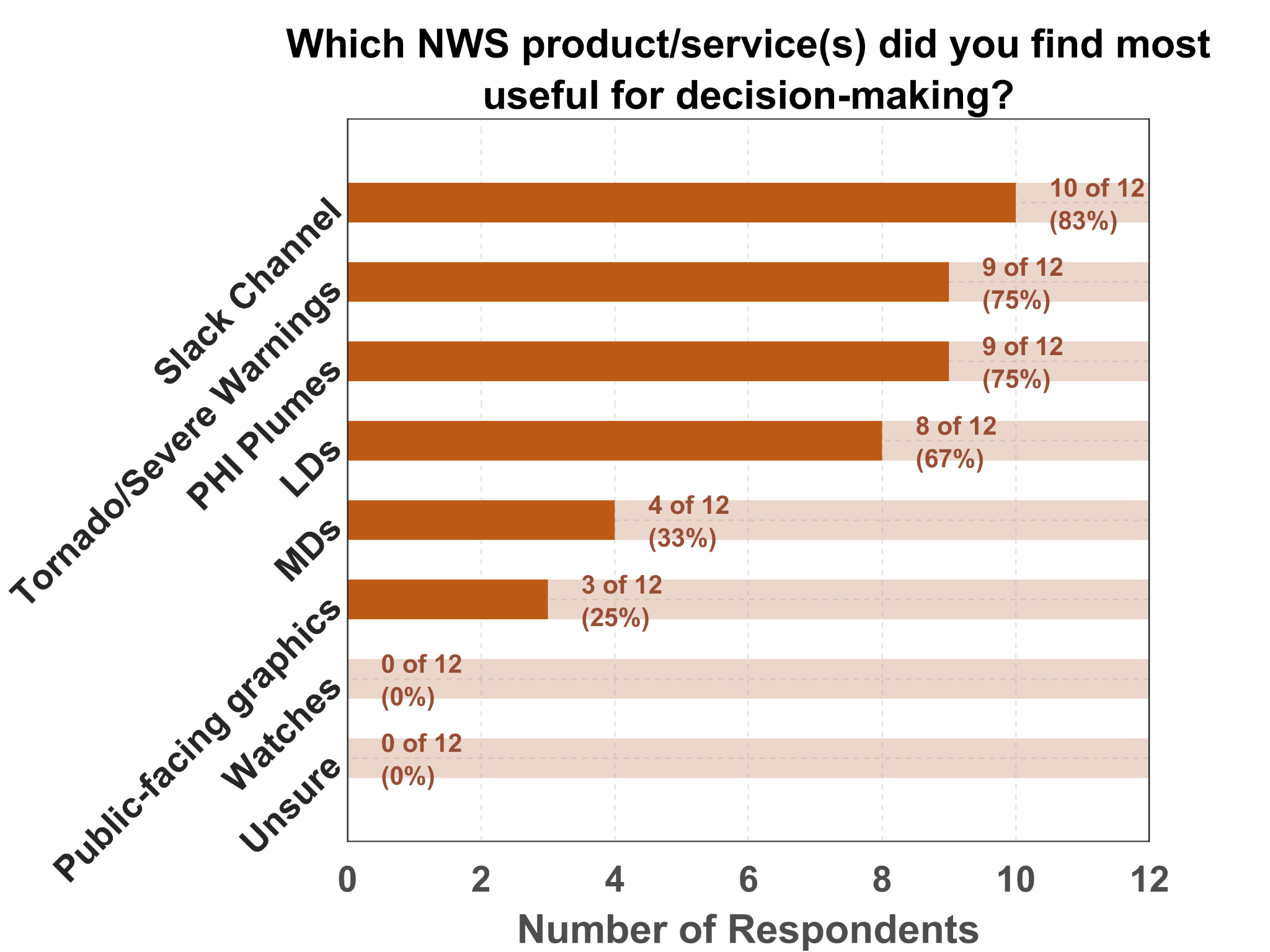 WoFS-PHI was especially helpful for Local Discussions and public graphics
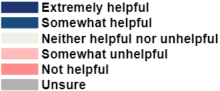 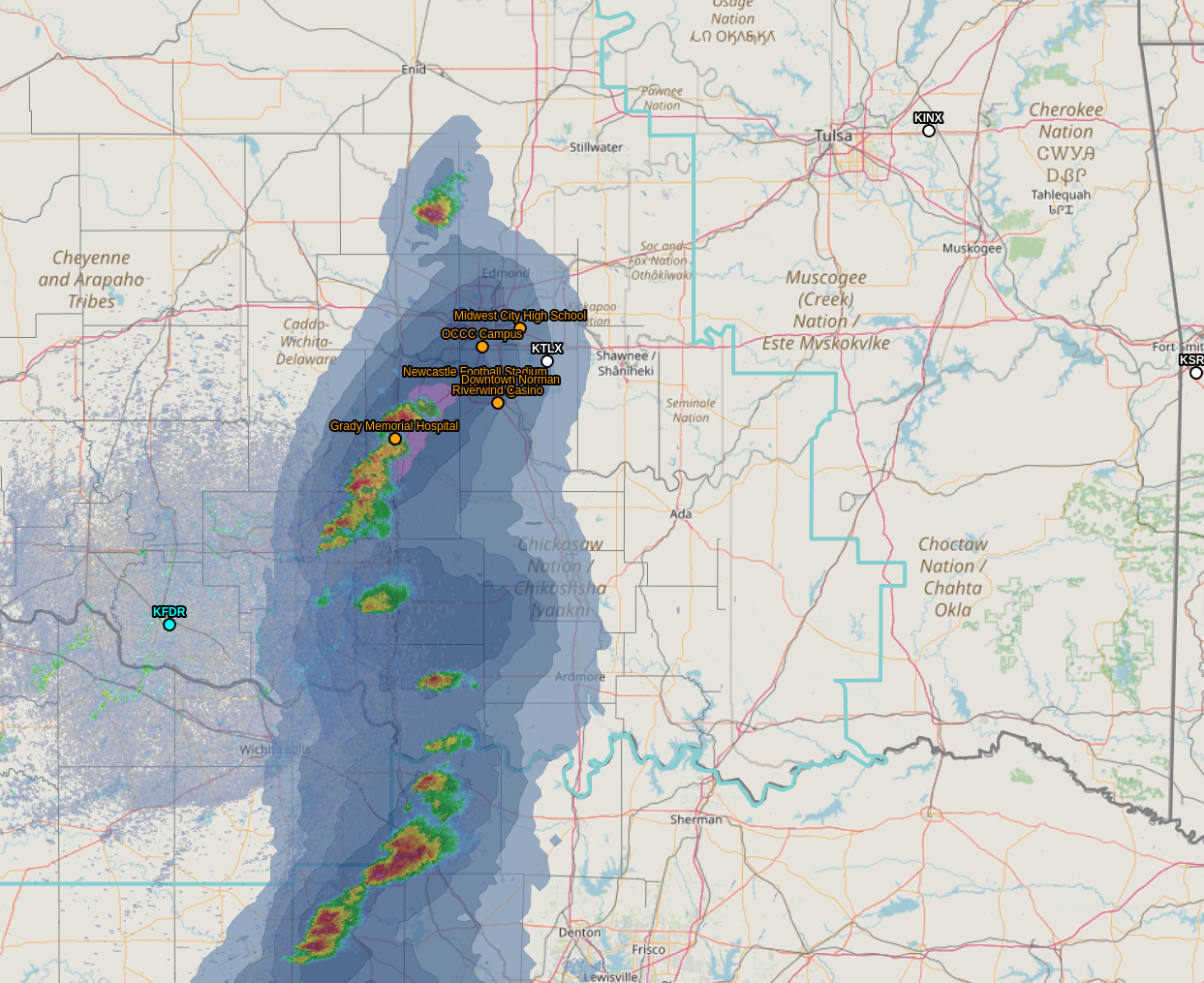 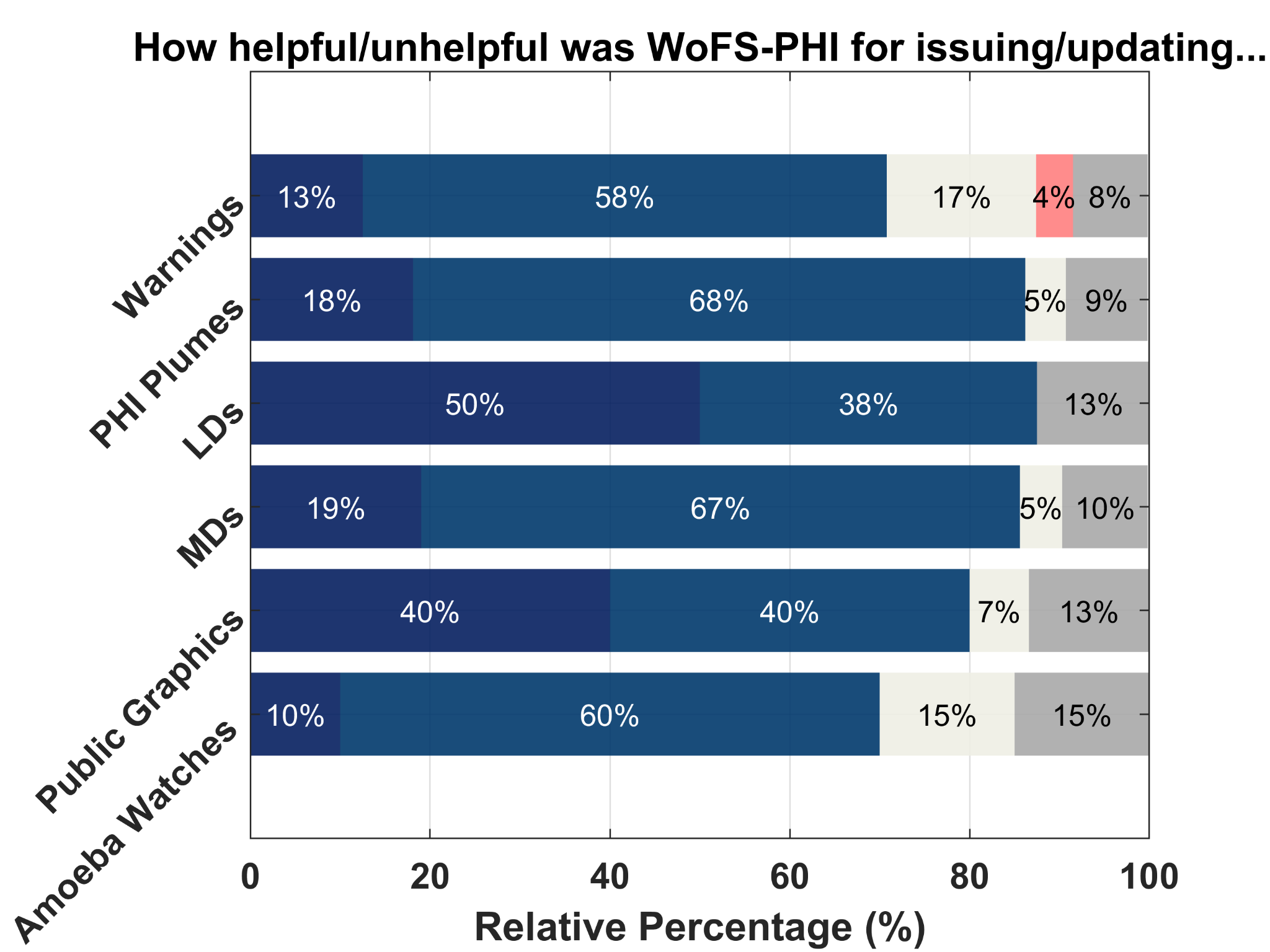 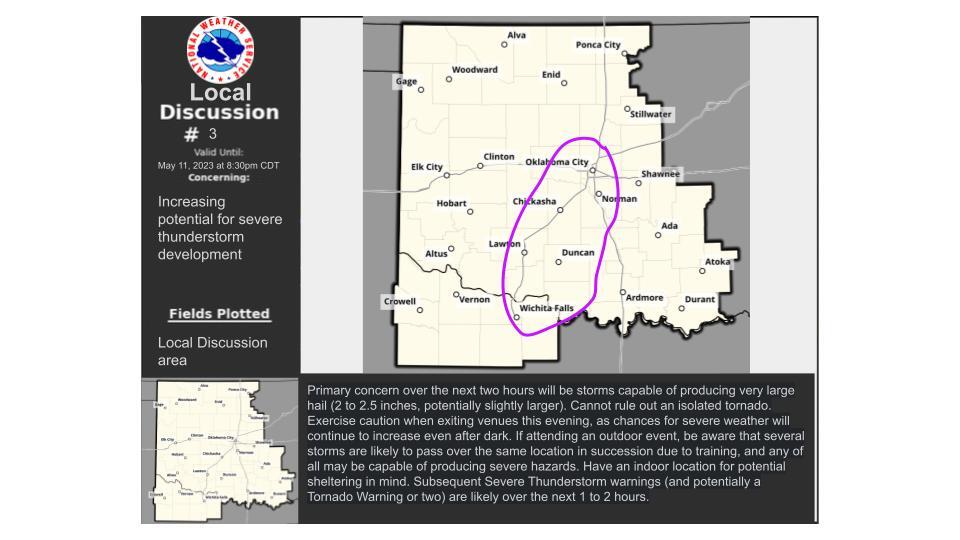 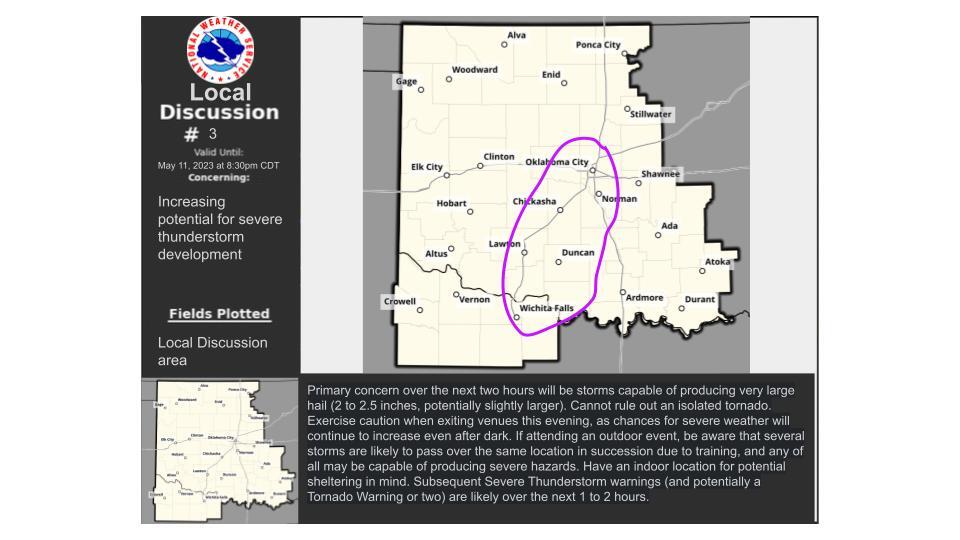 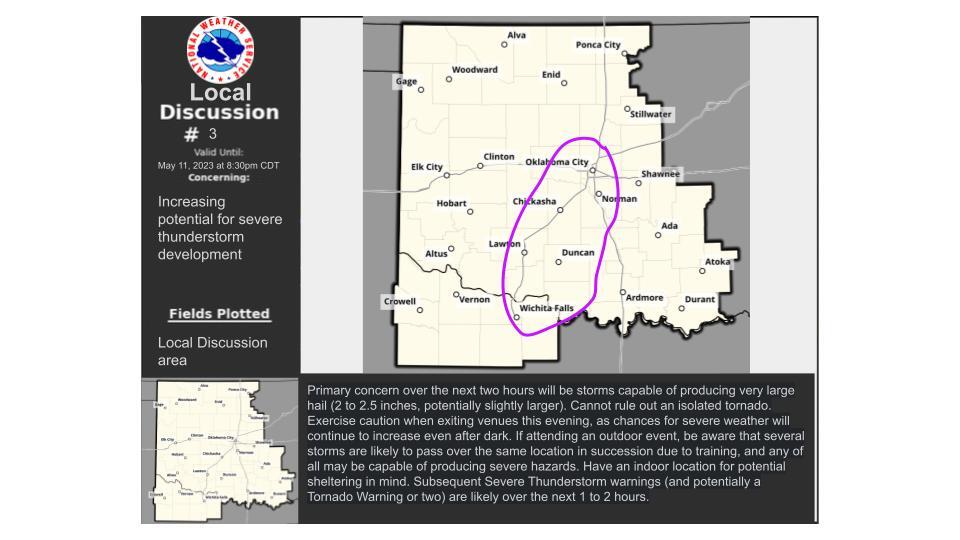 PHI Verification
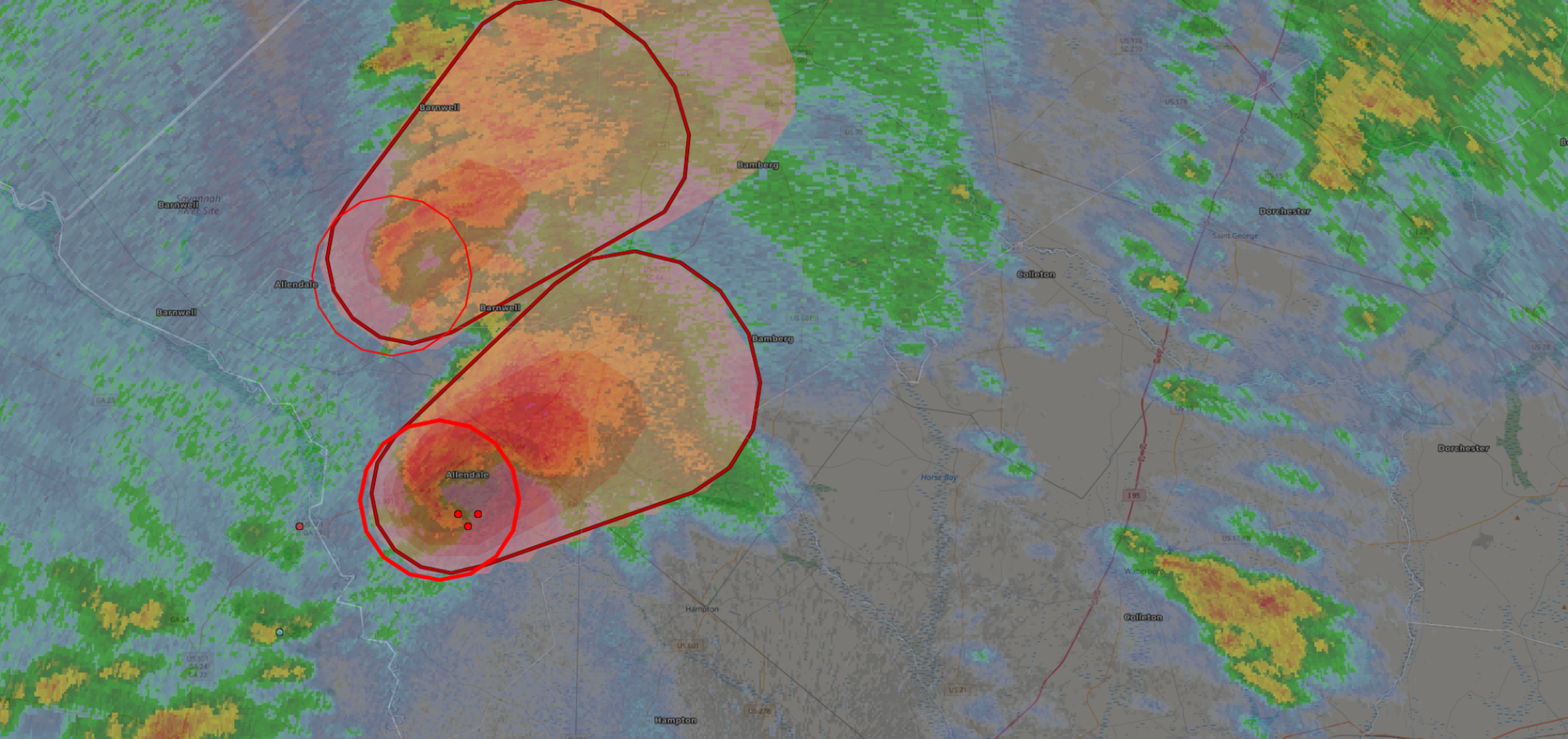 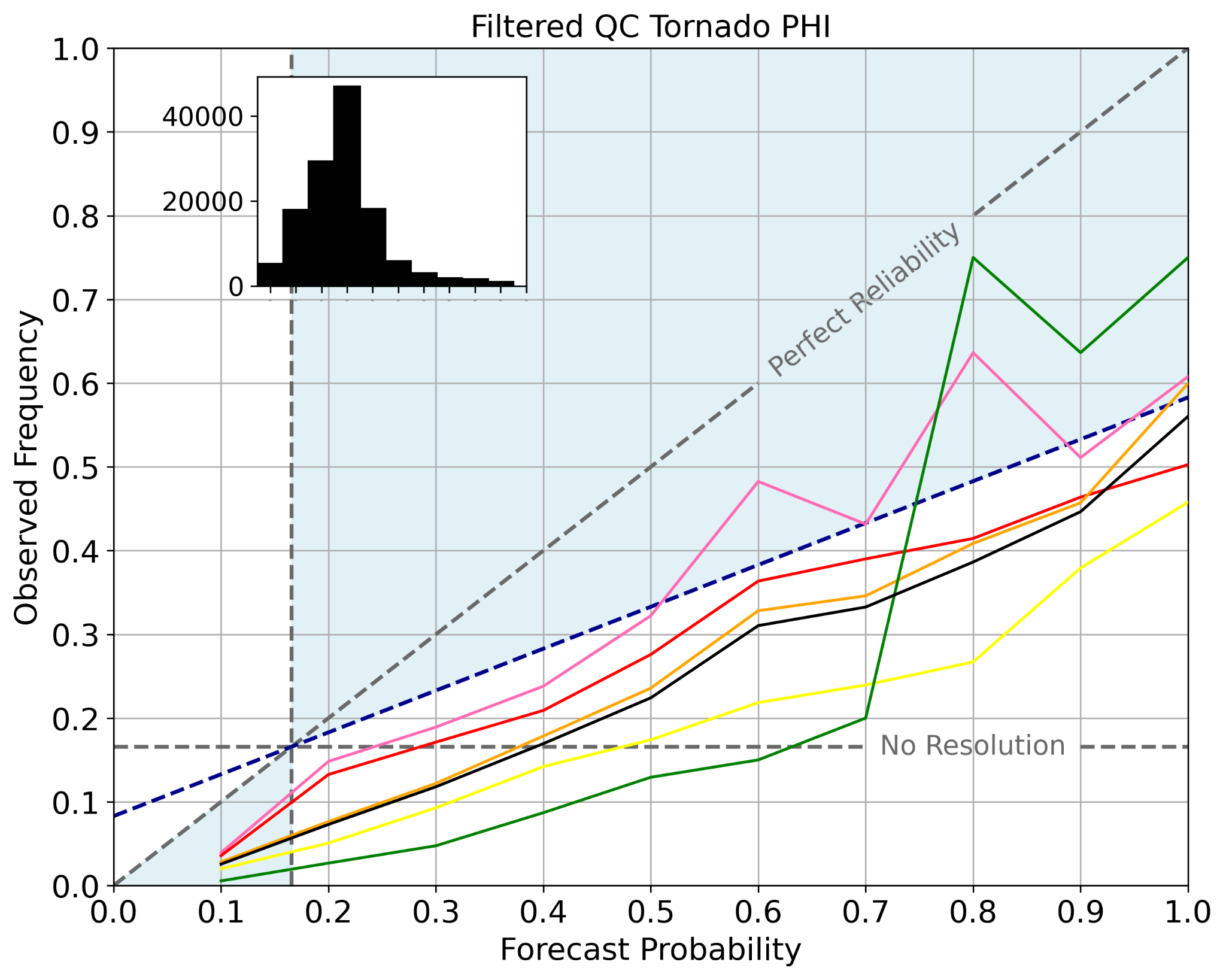 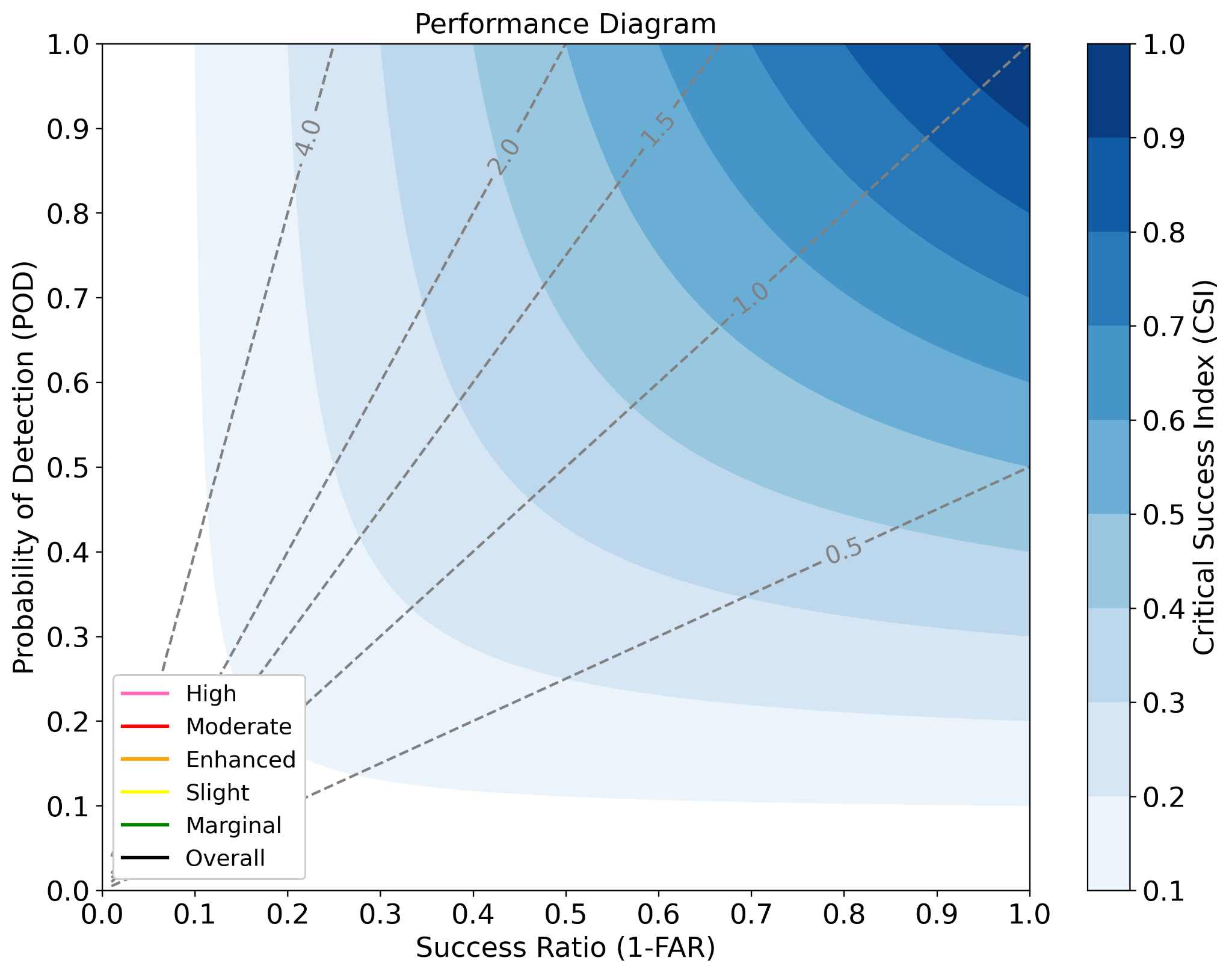 Forecaster changes to machine learning guidance
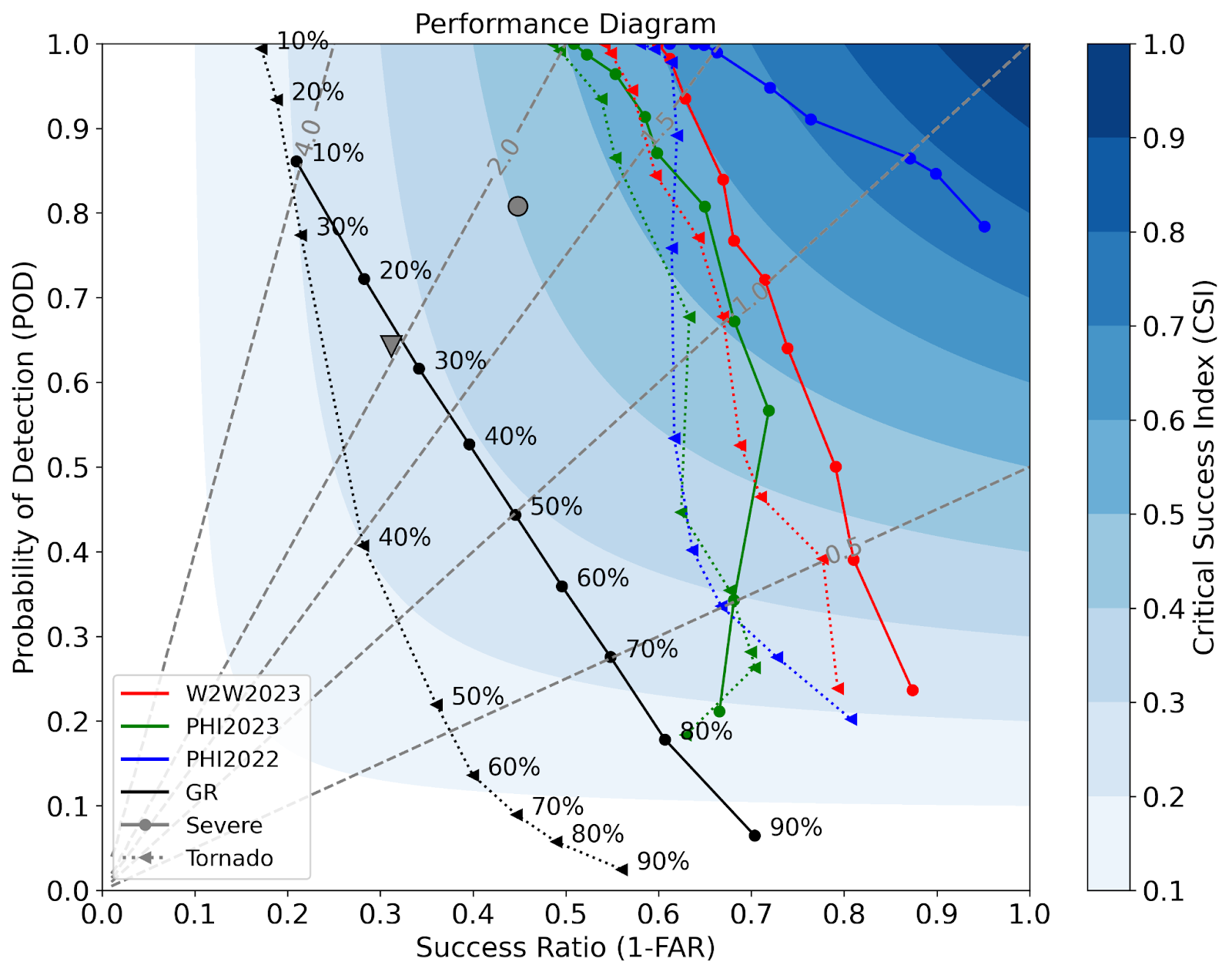 Blue/red/green lines represent forecaster added value to automation during HWT experiments.
Choosing a probability to issue first PHI vs Warning for a storm:
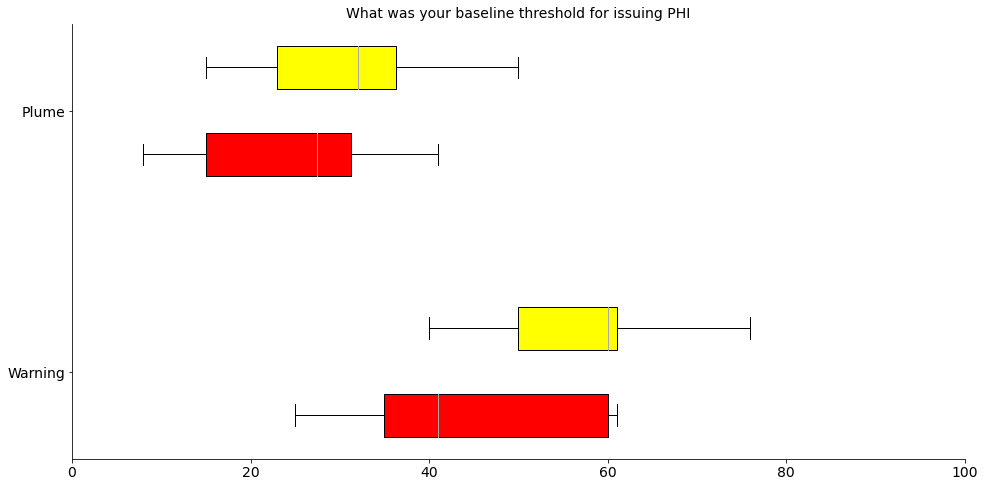 Severe
Tornado
Severe
Tornado
How can forecasters apply this information?
Use PHI and WoFS-PHI for messaging/situational awareness
Will highlight corridors of greatest risk before warnings

Create “Local Discussion” graphics for EMs/public
Highlight an area and discuss in lay terms
Example: WoFS-PHI Warning Mode for situational awareness/messaging
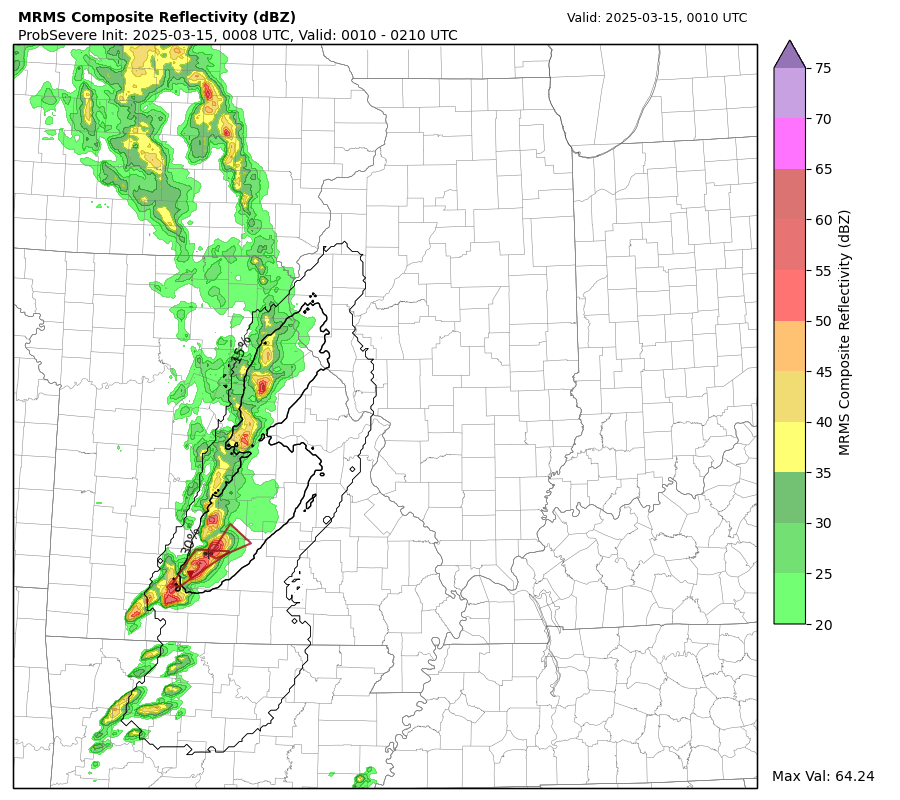 30% areas without a warning might deserve a 2nd look for warning or messaging
<30% areas might warrant extra attention/messaging as storms develop
Created 0010 UTC on 15 March 2025; 
Valid until 0210 UTC
How does this play out?
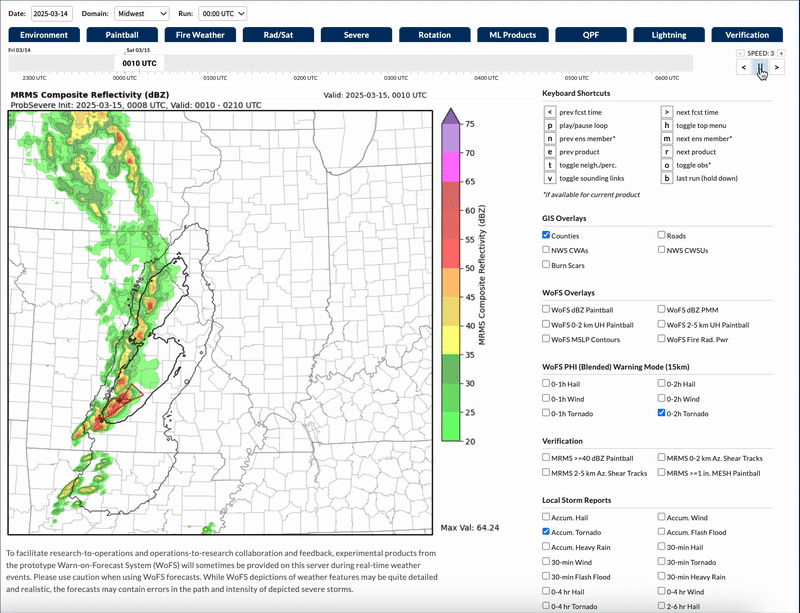 2h WoFS-PHI Tornado Probabilities 
(Warning Mode)

00-06 UTC 
15 March 2025
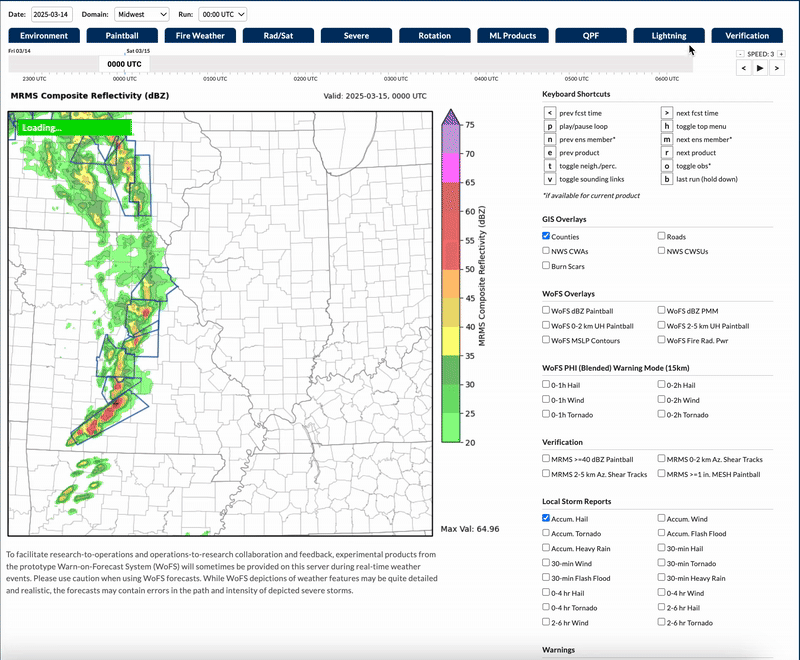 Use bigger radii/time windows at longer lead times
WoFS-PHI spatial probabilities will naturally decrease with lead time (as uncertainty increases)
Hail probs from 00 UTC WoFS run
(shown earlier)
We can take advantage of these tools and messaging strategies now!
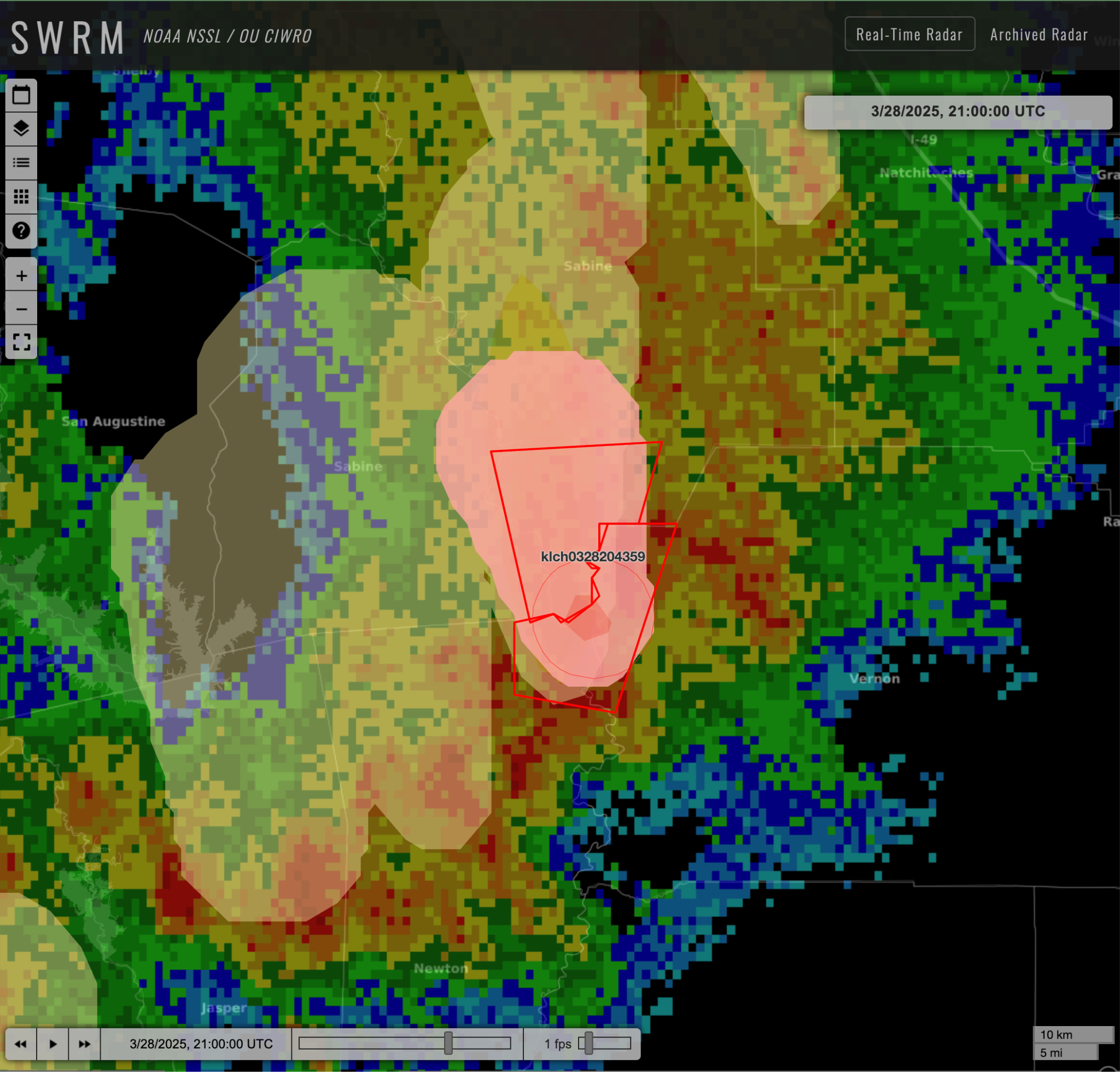 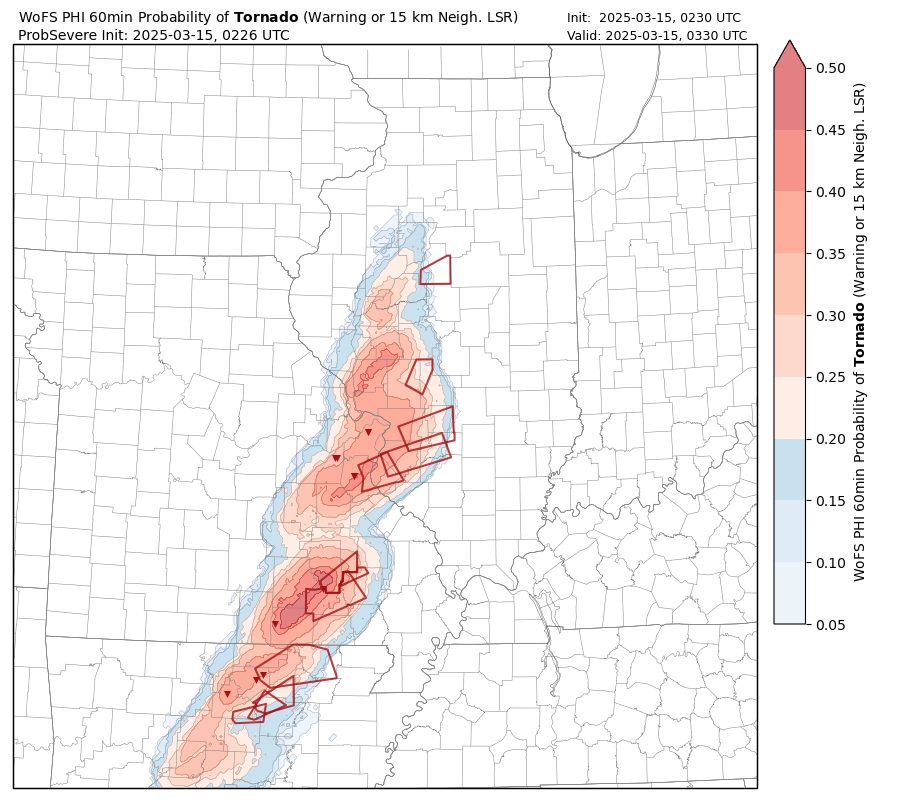 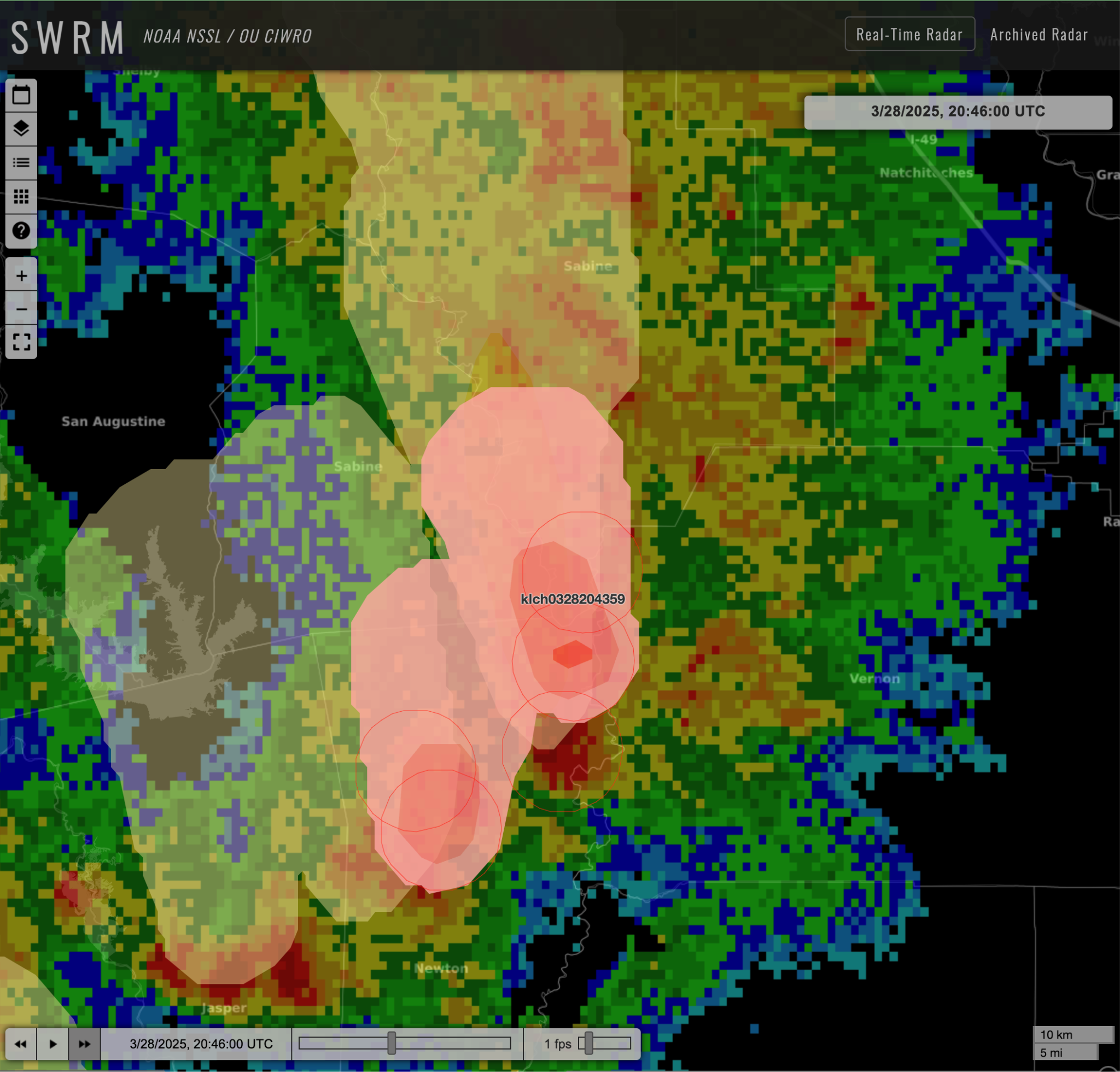 Fully automated PHI plumes on 28 March 2025. Tornado PHI derived from TORP and warnings (red polygons) at 2046 and 2100 UTC are shown.
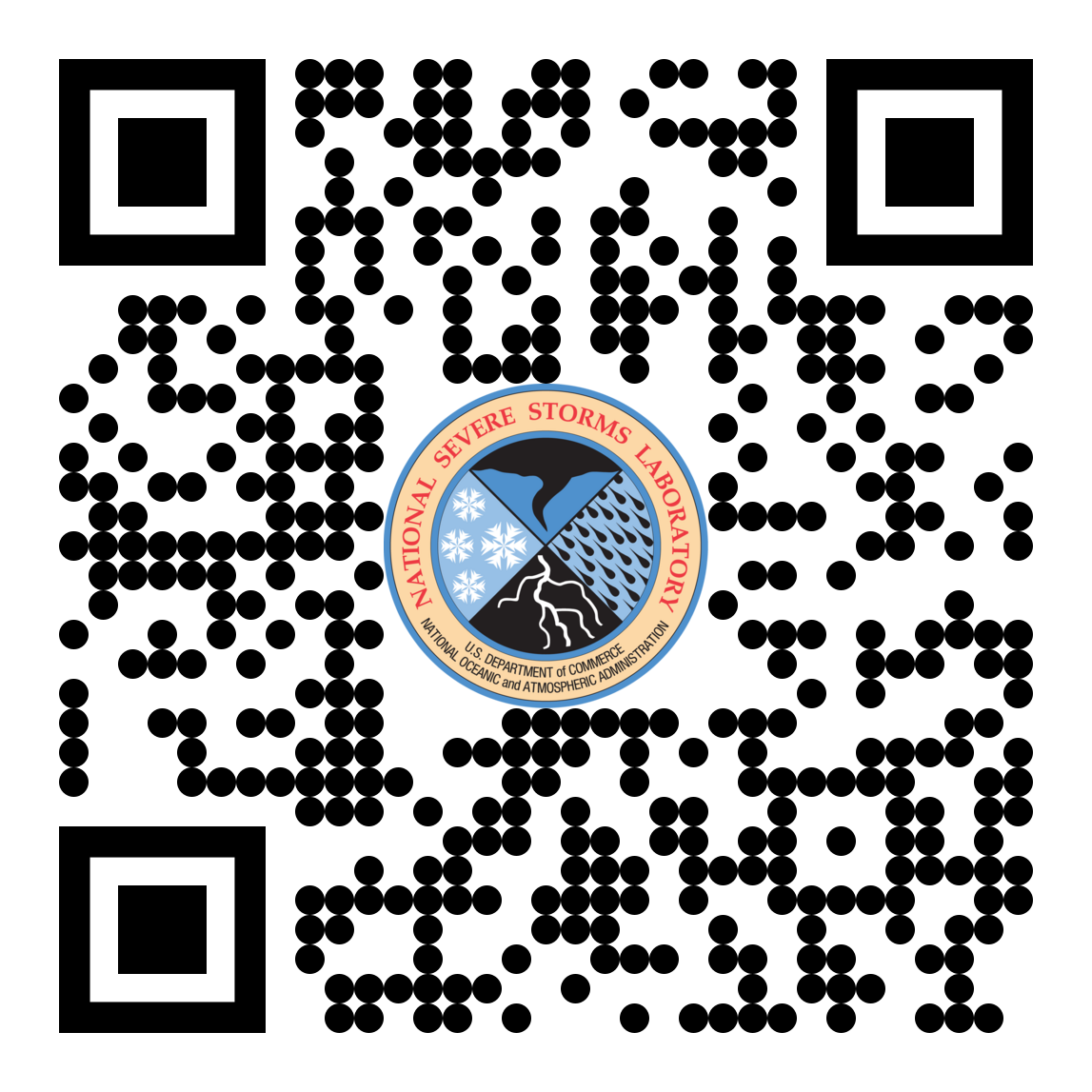 1h, 15km  WoFS-PHI tornado probs, valid 0230-0330 on 15 March 2025. Tornado LSRs (red dots) and warnings (red polygons) at 0330 UTC are shown.
WFO-SPC communication was helpful, especially about mesoanalysis and before warning mode
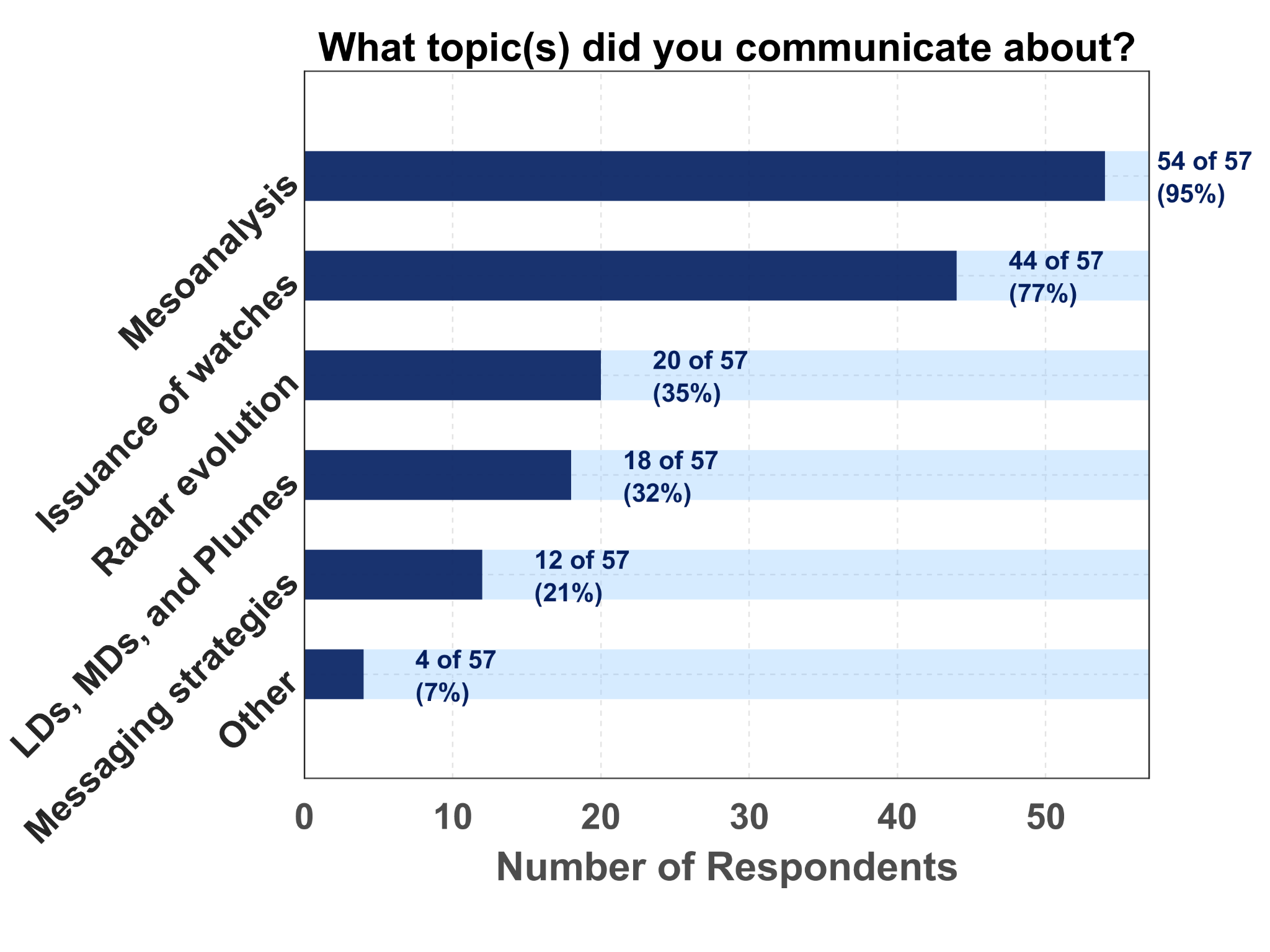 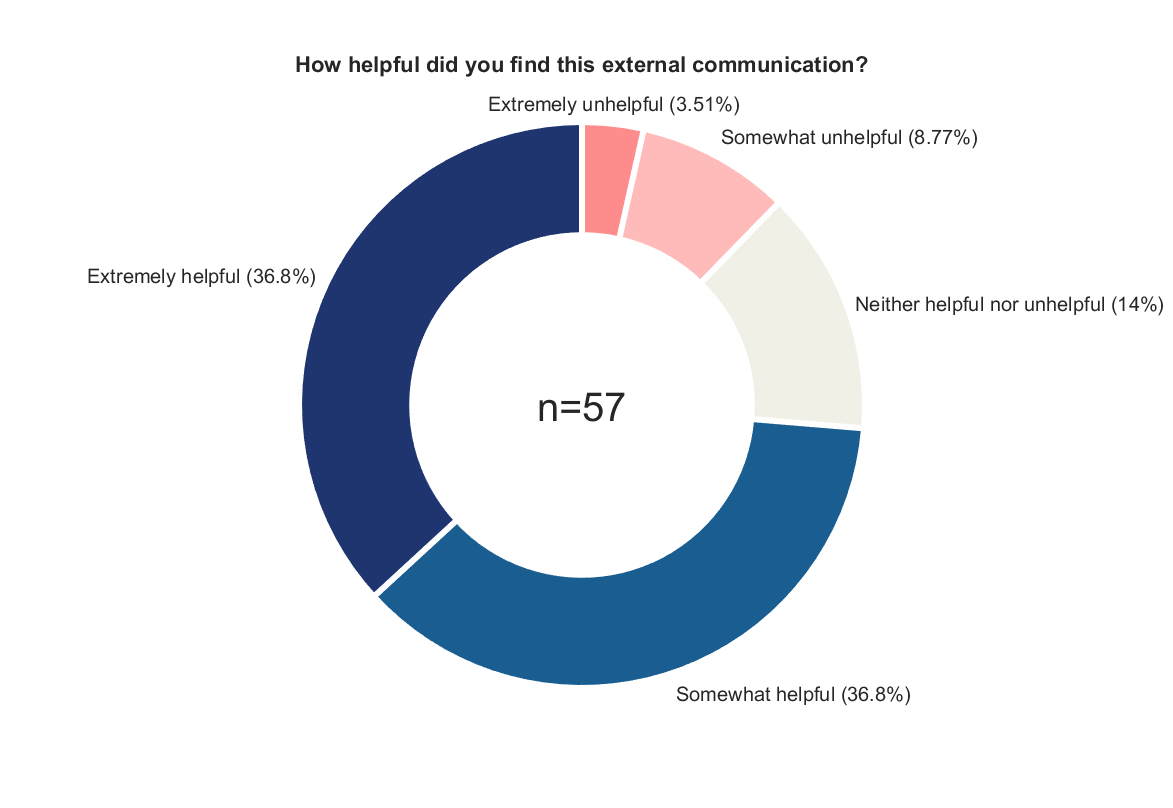 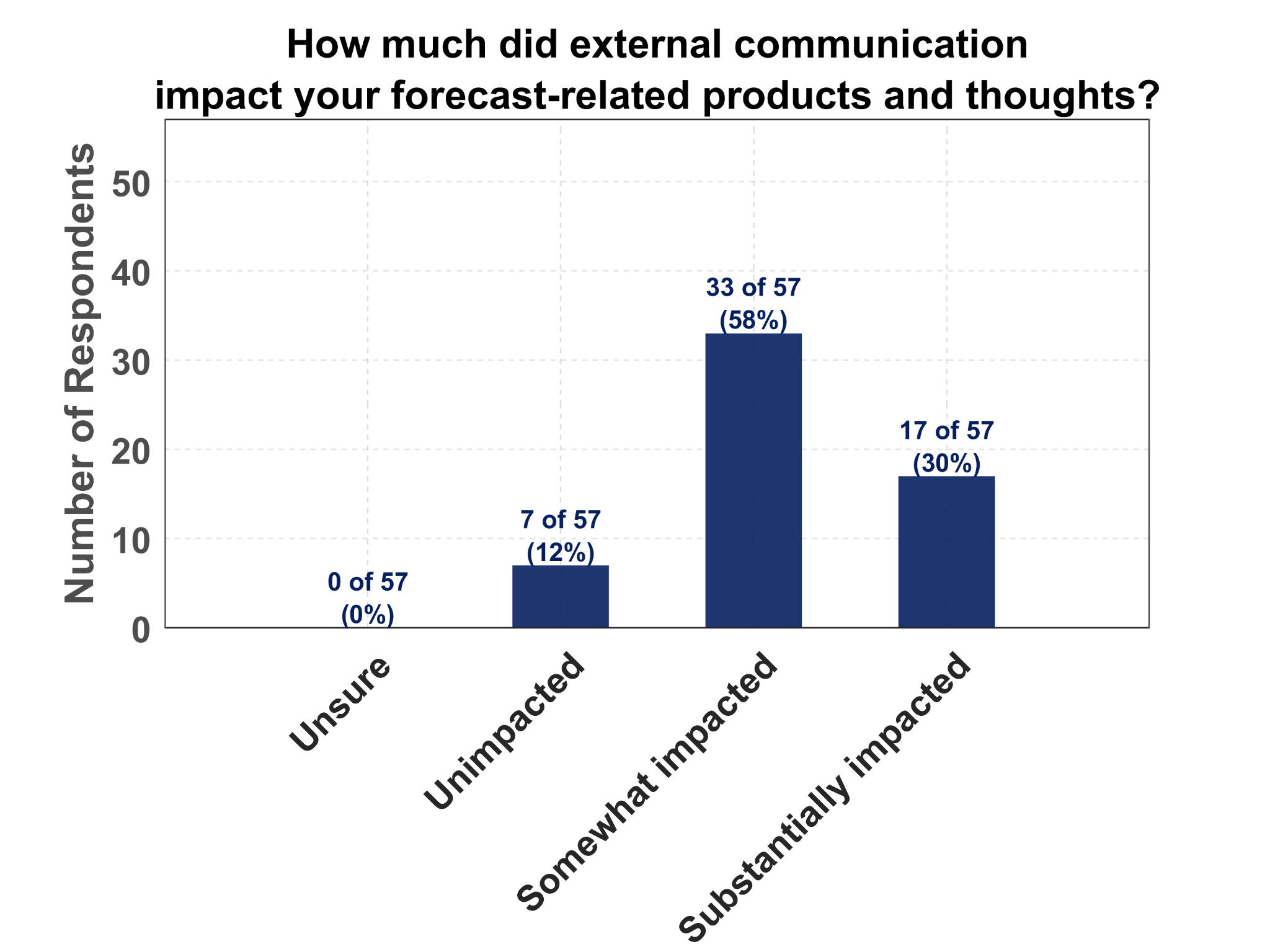 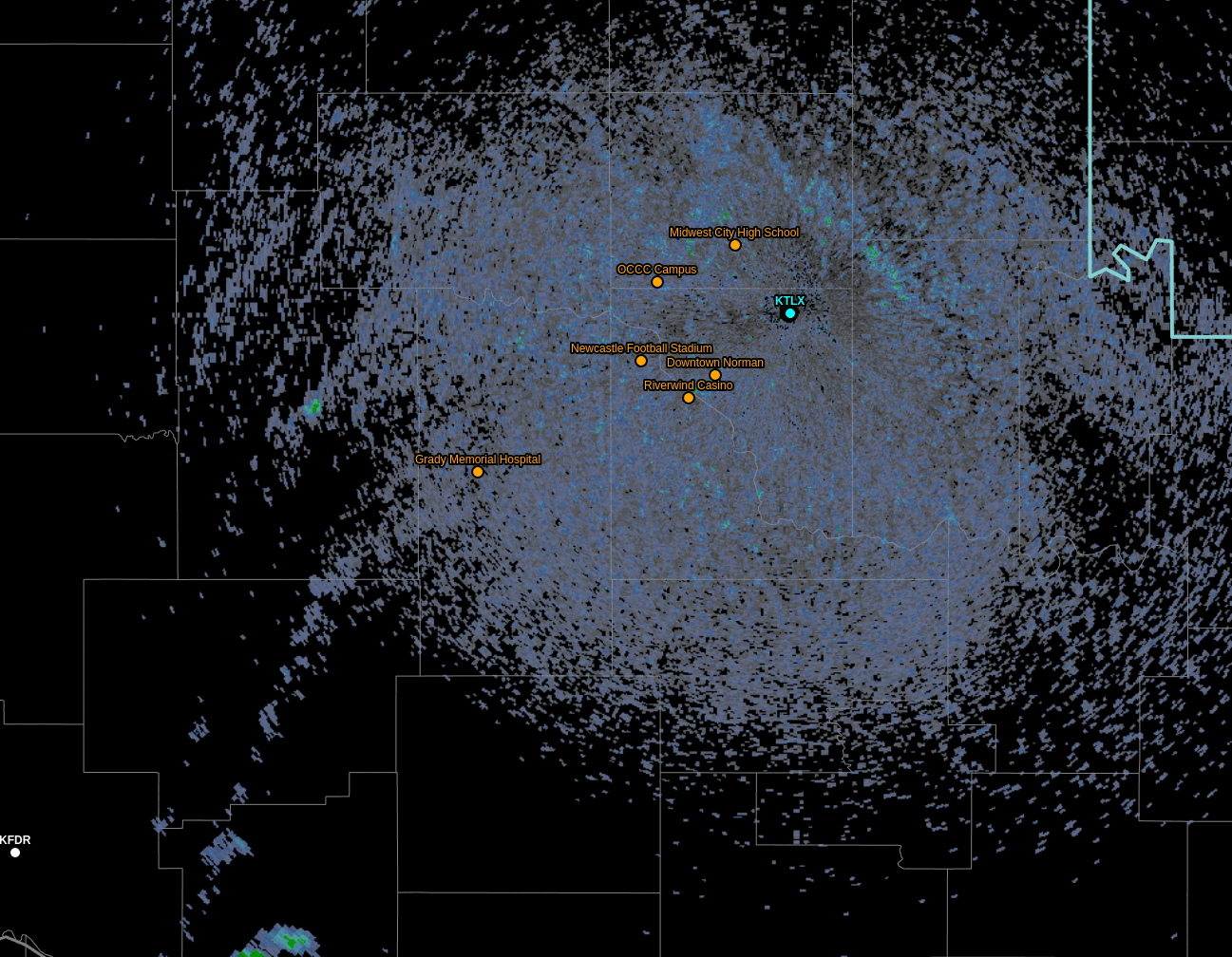